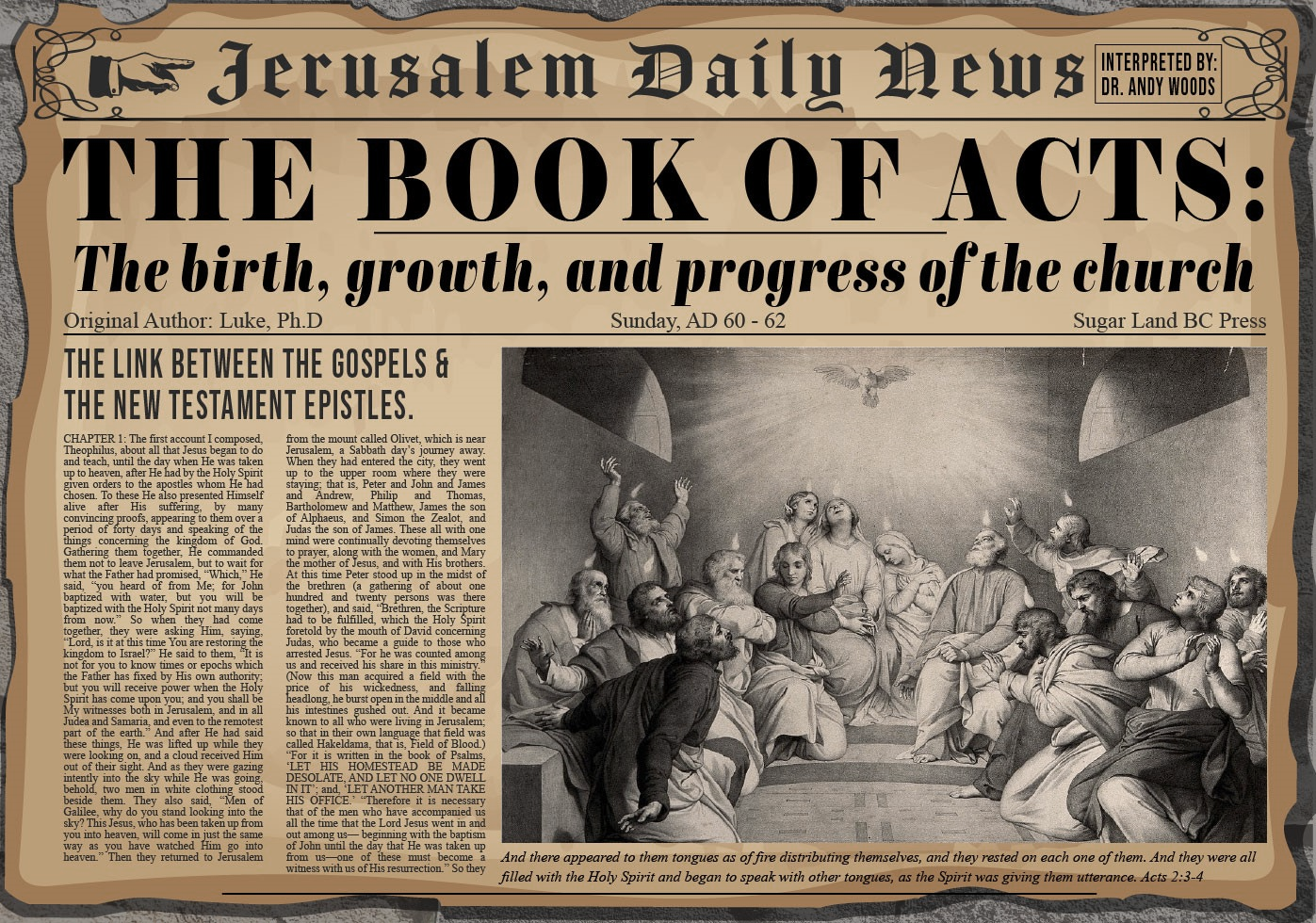 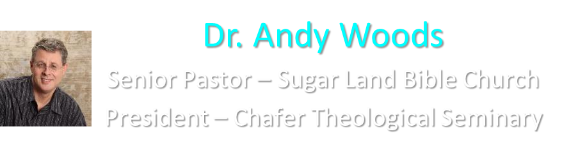 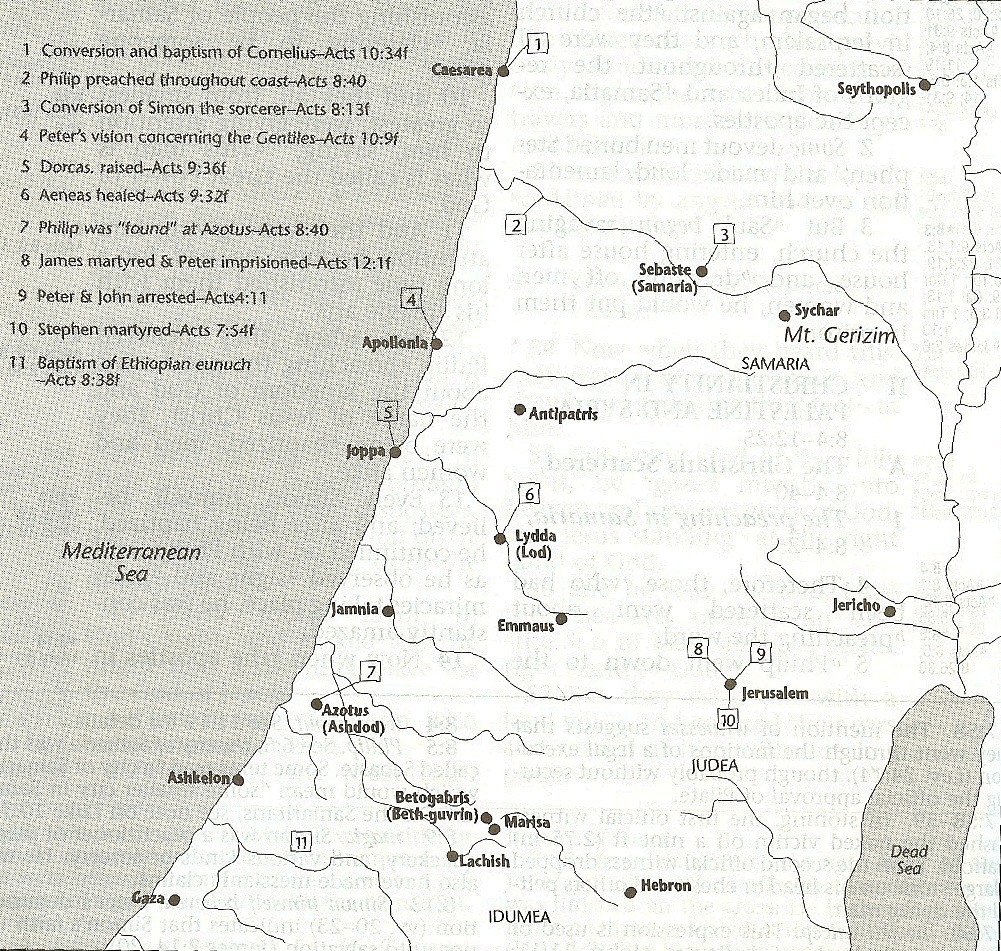 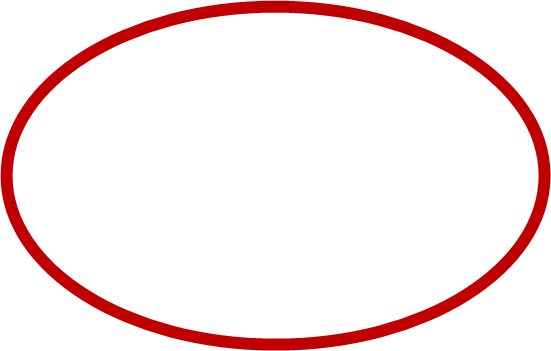 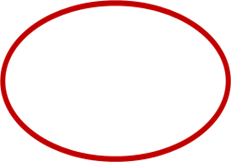 VII. Peter’s Defense in Jerusalem Acts 11:1-18
Charge against Peter (1-3)
Peter’s defense (4-17) 
The verdict (18)
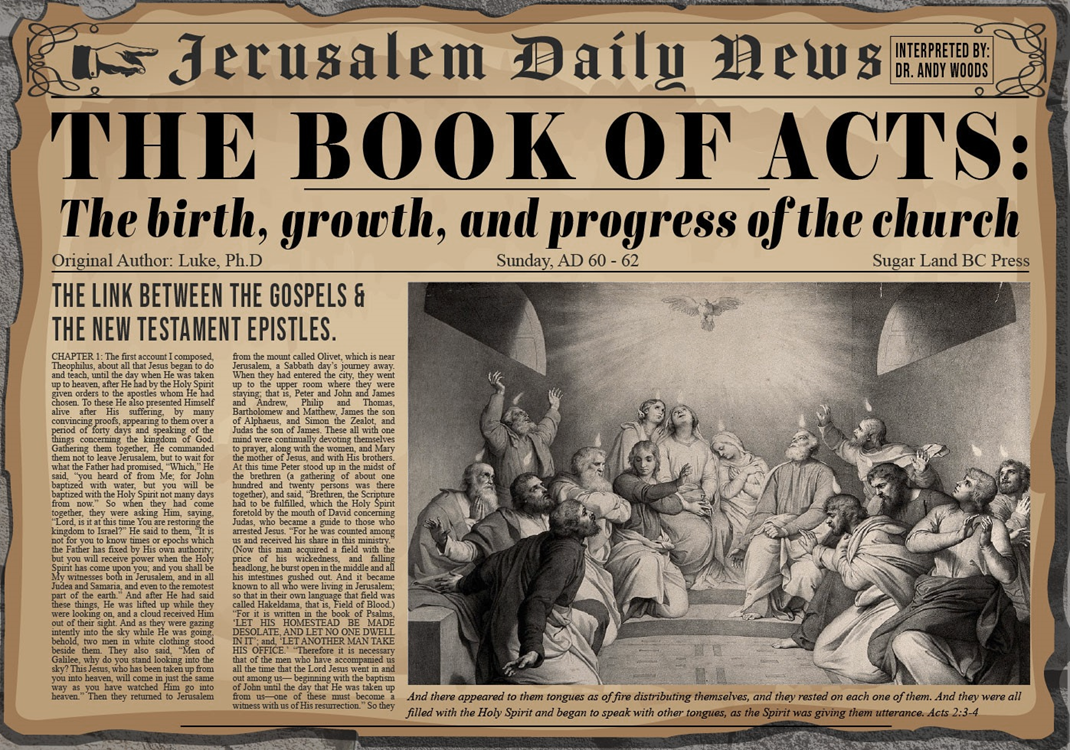 Acts 11:4-17Peter’s Defense
Peter’s exposition (4)
Vision (5-6)
Command (7-10)
Gentiles arrive (11-12a)
Journey to Caesarea (12b)
Entrance into the house (12c)
Cornelius’s salvation (13-14)
Evidence (15-16)
Peter’s conclusion (17)
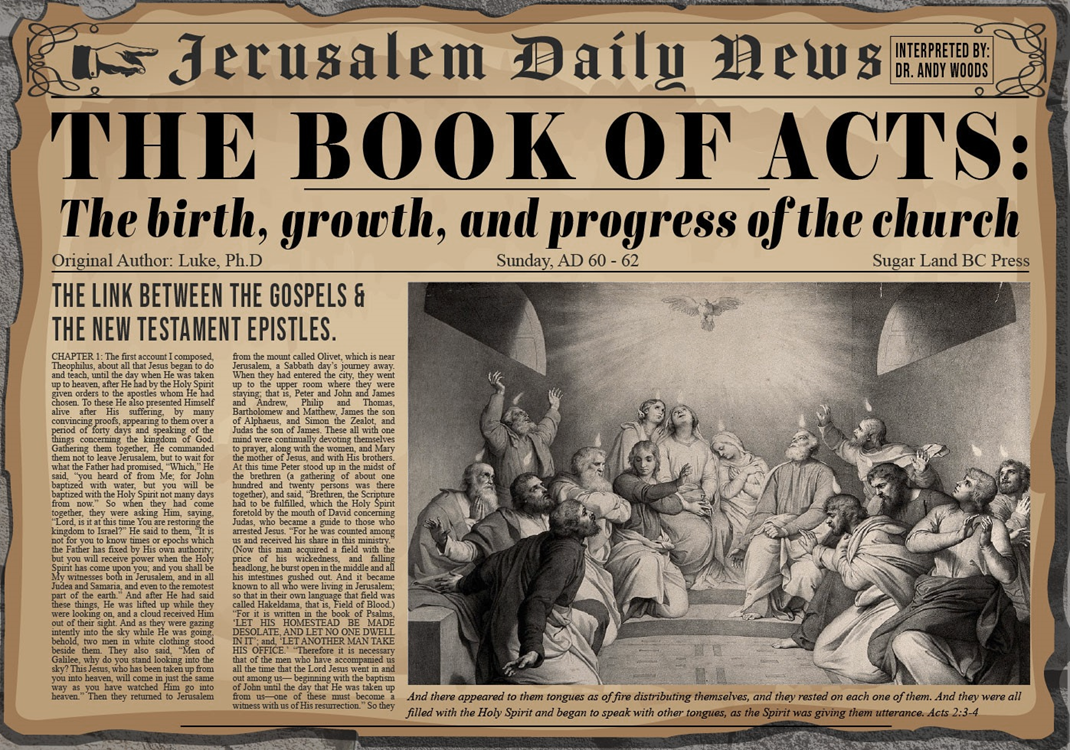 Passage Conditioning Salvation on Faith Alone (Sola Fide)
Genesis 15:6
John 3:16; 5:24; 6:28-29, 47; 16:8-9; 20:30-31
Acts 16:30-31
Romans 1:16; Ephesians 2:8-9
Hebrews 11:6
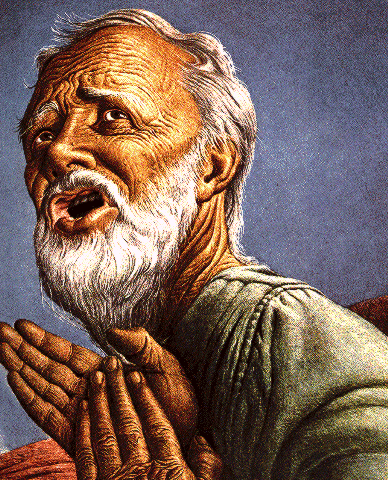 Belief – God’s One Condition for Justification
Gen 15:6
Then he believed in the LORD; and He reckoned it to him as righteousness.
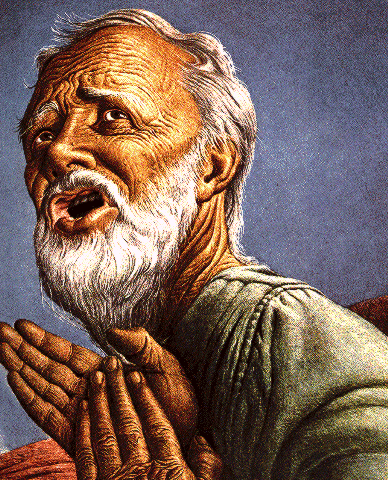 John 3:16
For God so loved the world, that He gave His only begotten Son, that whoever believes in Him shall not perish, but have eternal life.
Acts 16:30-31
"Sirs, what must I do to be saved?" They said, "Believe in the Lord Jesus, and you will be saved..."
Belief – God’s One Condition for Justification
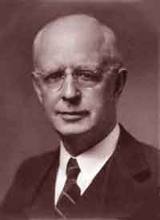 “…because upwards of 150 passages of Scripture condition salvation upon believing only (cf. John 3:16; Acts 16:31).”
Lewis Sperry Chafer, vol. 7, Systematic Theology (Grand Rapids, MI: Kregel Publications, 1993), 265-66.
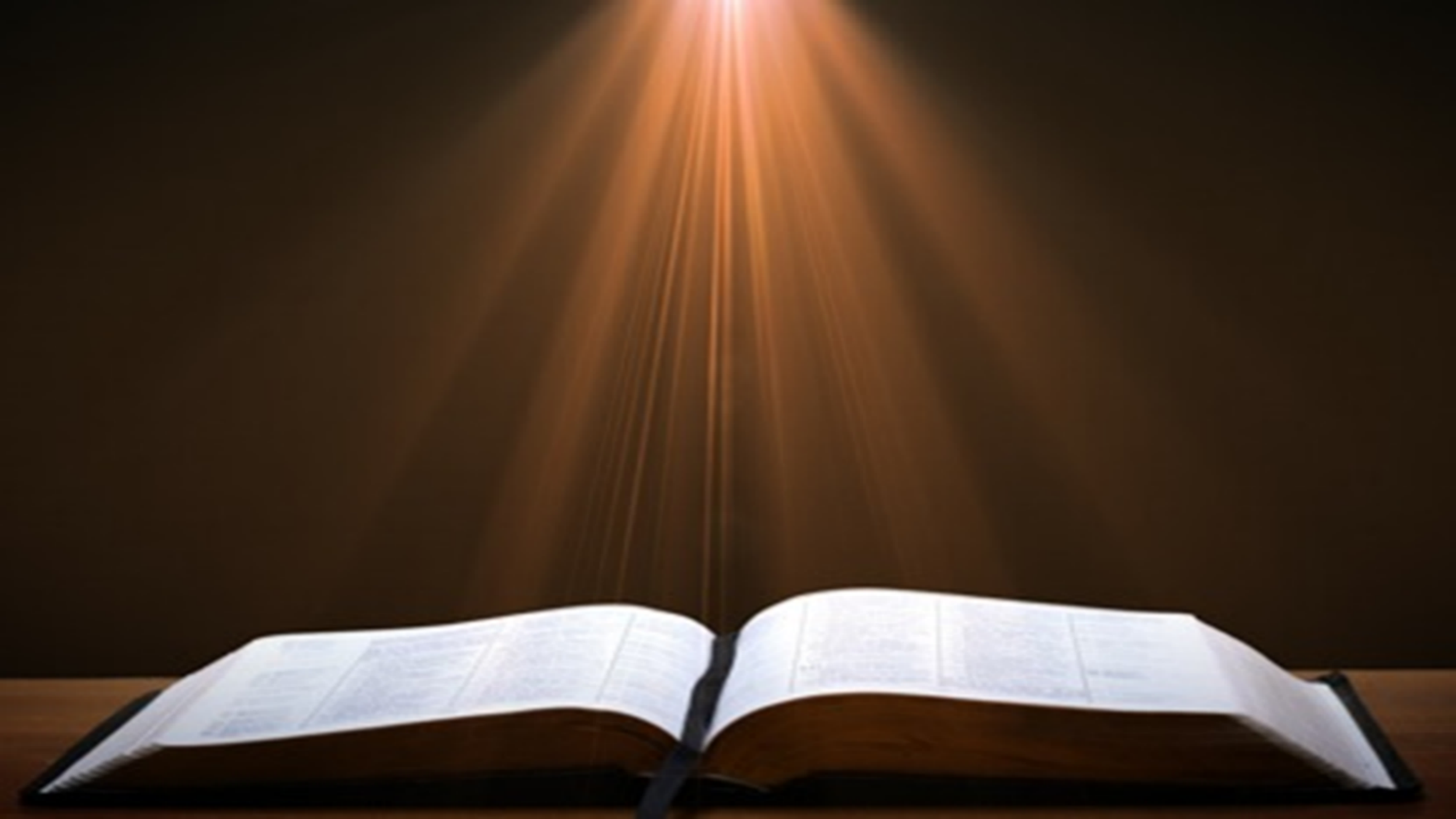 Acts 2:38
“Peter said to them, “Repent [metanoeō], and each of you be baptized in the name of Jesus Christ for (eis) the forgiveness of your sins; and you will receive the gift of the Holy Spirit.”
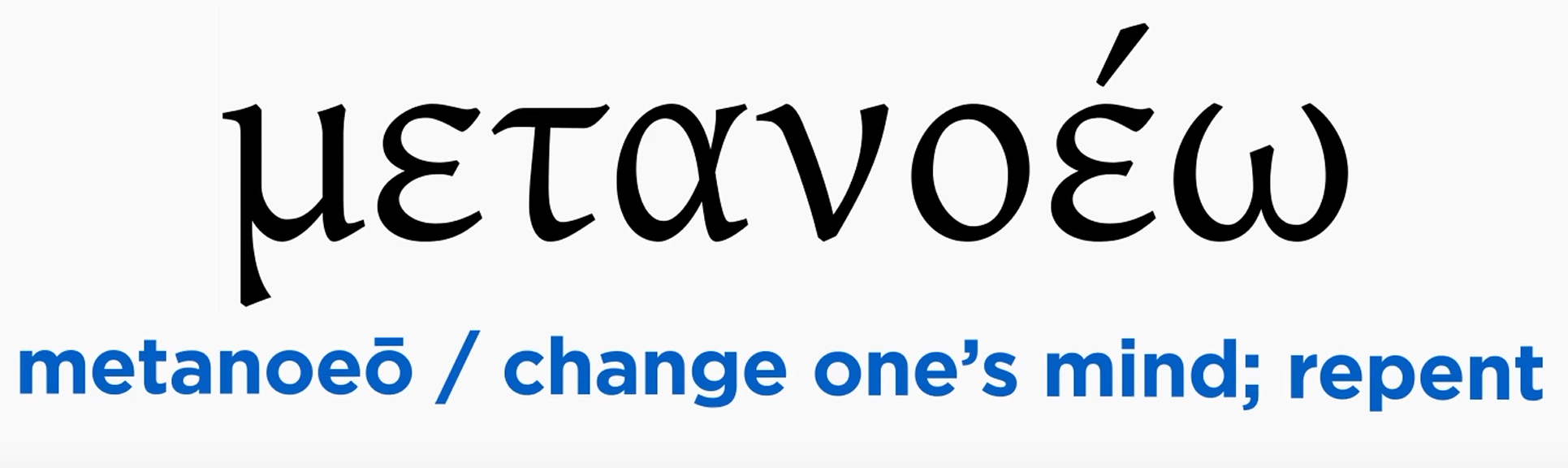 Matthew 12:41
“The men of Nineveh will stand up with this generation at the judgment and will condemn it because they repented  at [in the face of/because of] (eis) the preaching of Jonah; and behold, something greater than Jonah is here.”
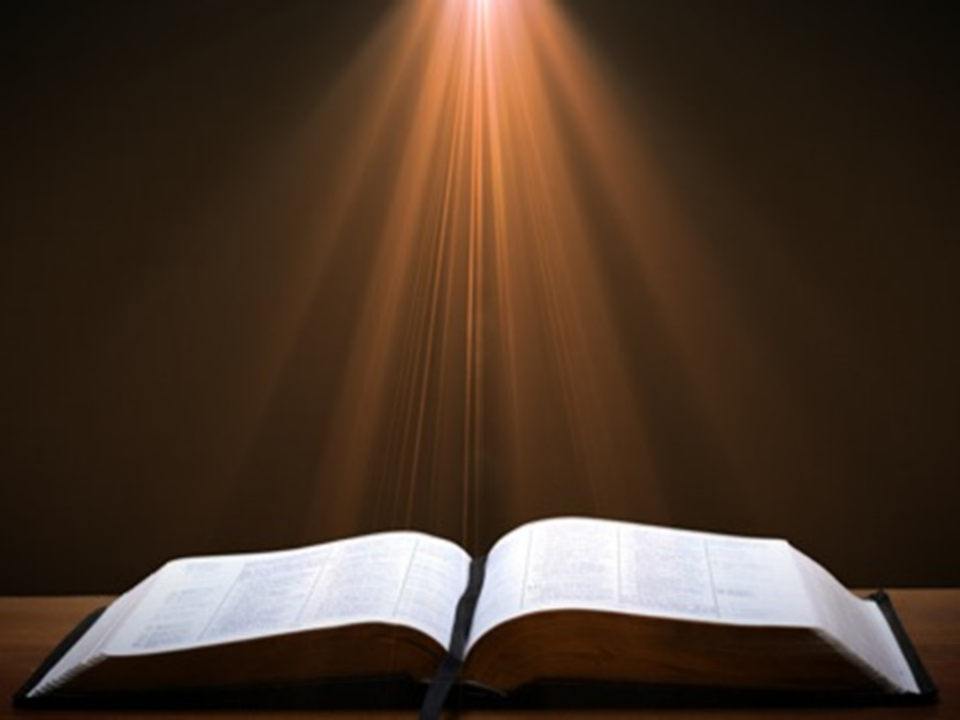 VII. Peter’s Defense in Jerusalem Acts 11:1-18
Charge against Peter (1-3)
Peter’s defense (4-17) 
The verdict (18)
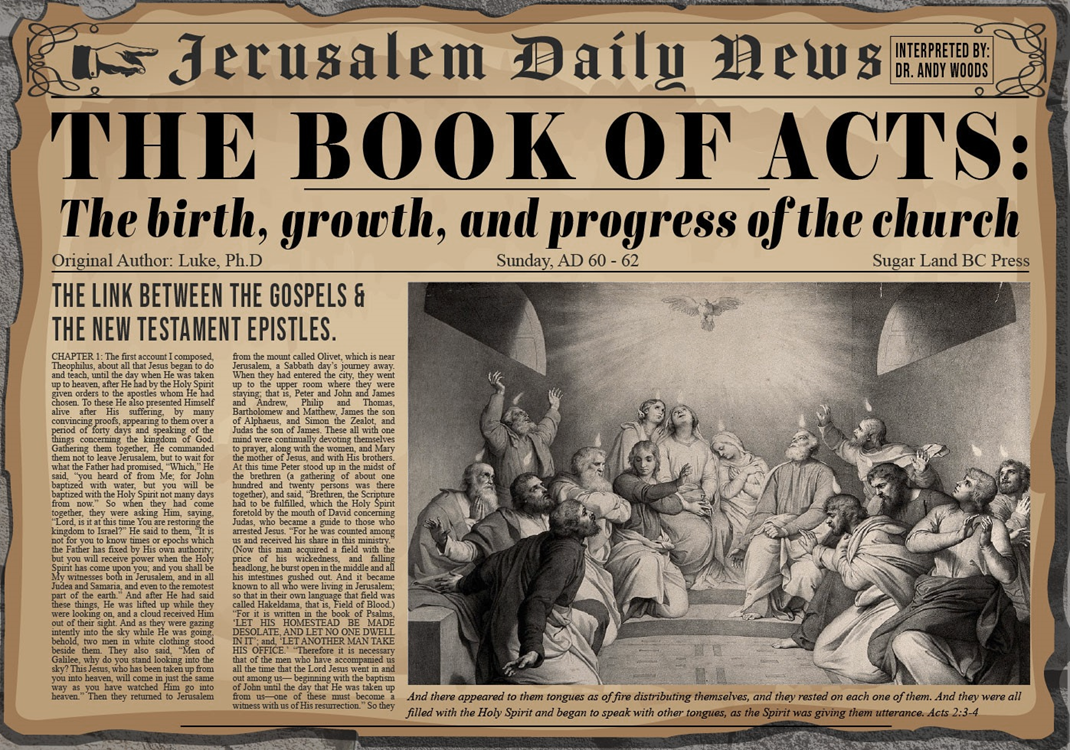 Acts 11:18The Verdict
Stopped wrangling (18a)
Glorified God (18b)
Concluded: Gospel to the Gentiles (18c)
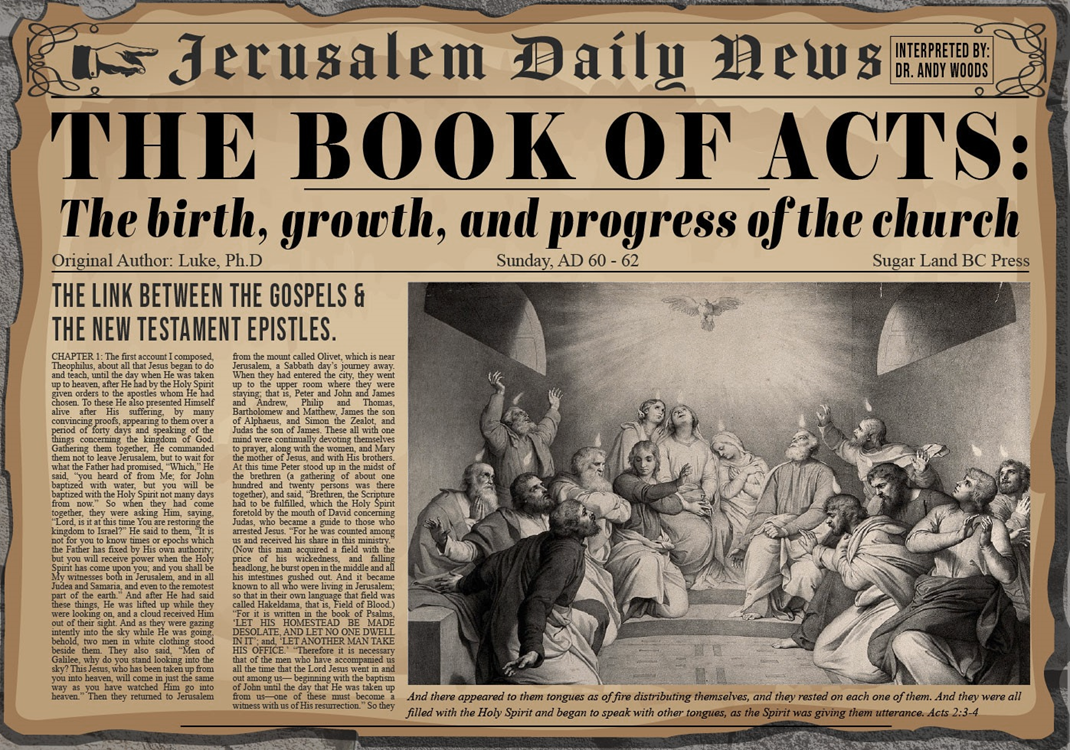 Acts 11:18The Verdict
Stopped wrangling (18a)
Glorified God (18b)
Concluded: Gospel to the Gentiles (18c)
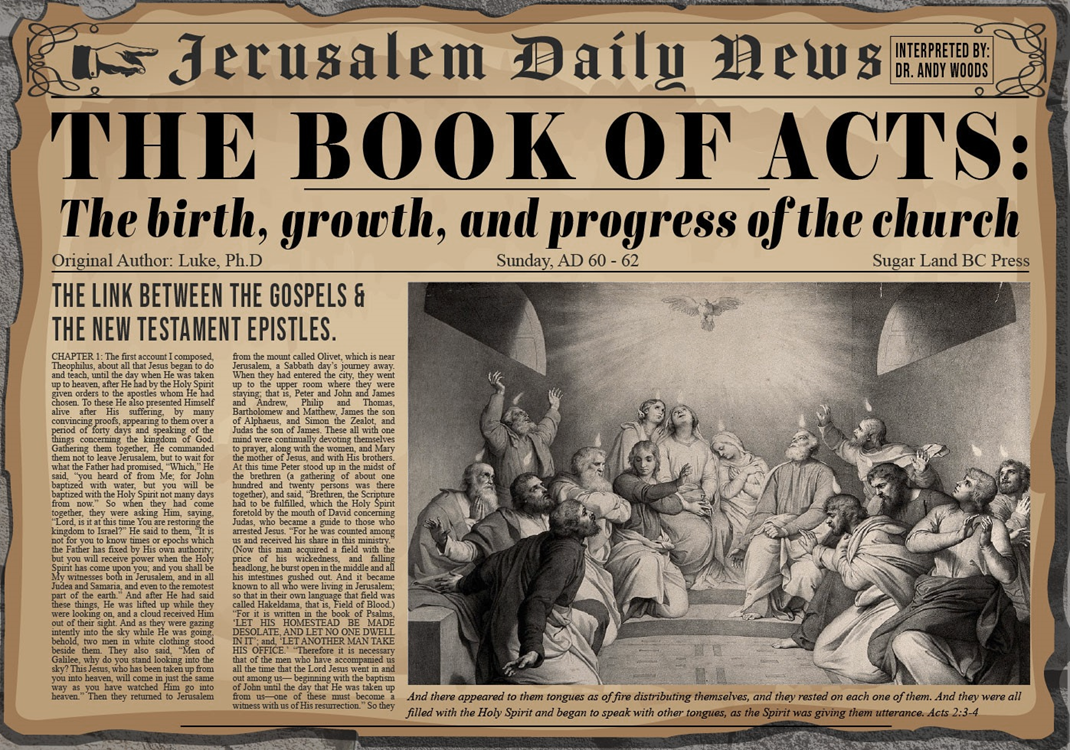 Acts 11:18The Verdict
Stopped wrangling (18a)
Glorified God (18b)
Concluded: Gospel to the Gentiles (18c)
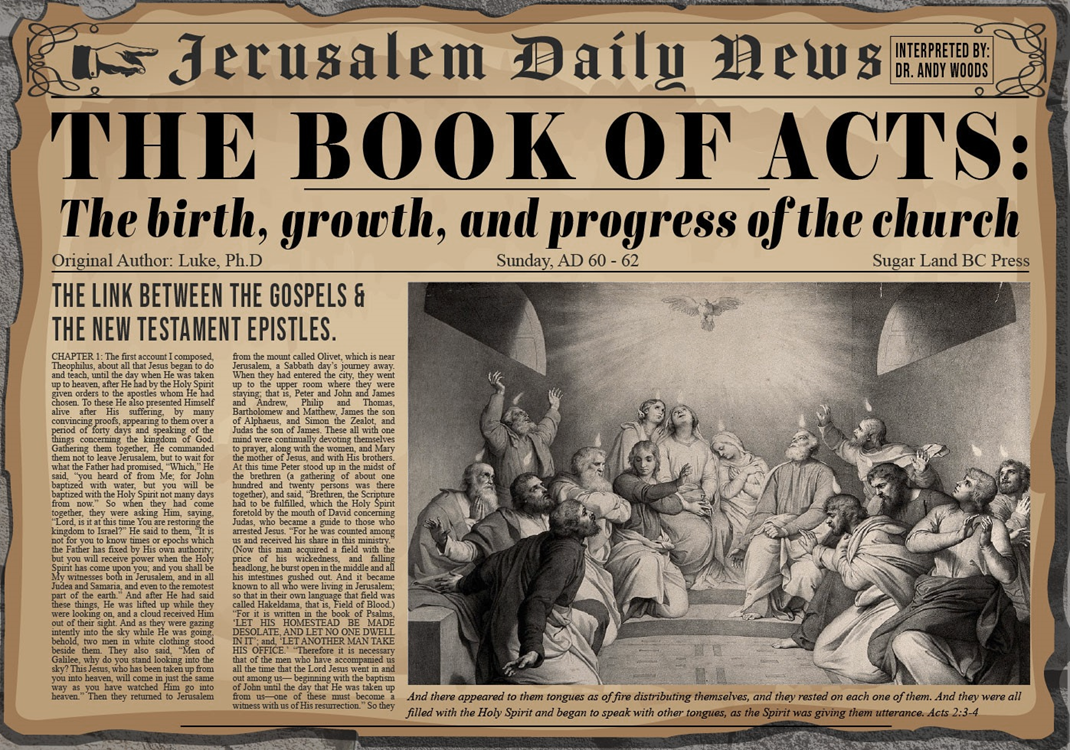 DISPENSATIONAL THEOLOGY IS A SYSTEM OF THEOLOGY
Traditional-normative dispensational theology is a system that embodies three essential, fundamental concepts called the sine qua non (lit. “without which is not”):
The consistent use of a plain, normal, literal, grammatical-historical method of interpretation;
Which reveals that the Church is distinct from Israel;
God’s overall purpose is to bring glory to Himself (Eph. 1:6, 12, 14).
Dr. Charles Ryrie, Dispensationalism, pp. 38-41
DOXOLOGICAL PURPOSE
God’s ultimate purpose for the ages is to glorify Himself.  Scripture is not human-centered, as though salvation were the principle point, but God-centered, because His glory is at the center.
The glory of God is the primary principle that unifies all dispensations, the program of salvation being just one of the means by which God glorifies Himself.  Each successive revelation of God’s plan for the ages, as well as His dealing with the elect, non-elect, angels, and nations all manifest His glory.
Dictionary of Premillennial Theology, Charles Ryrie, p. 94
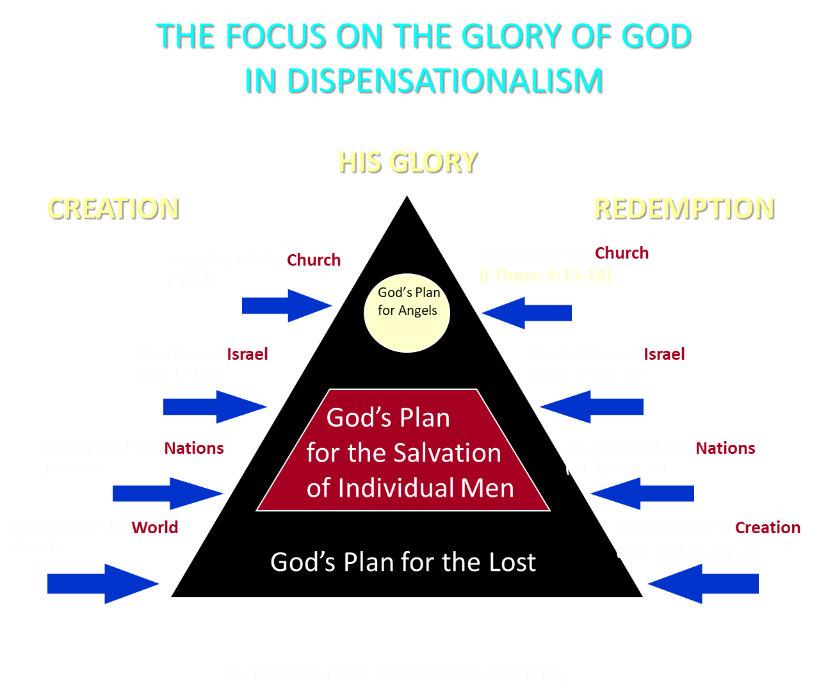 Acts 11:18The Verdict
Stopped wrangling (18a)
Glorified God (18b)
Concluded: Gospel to the Gentiles (18c)
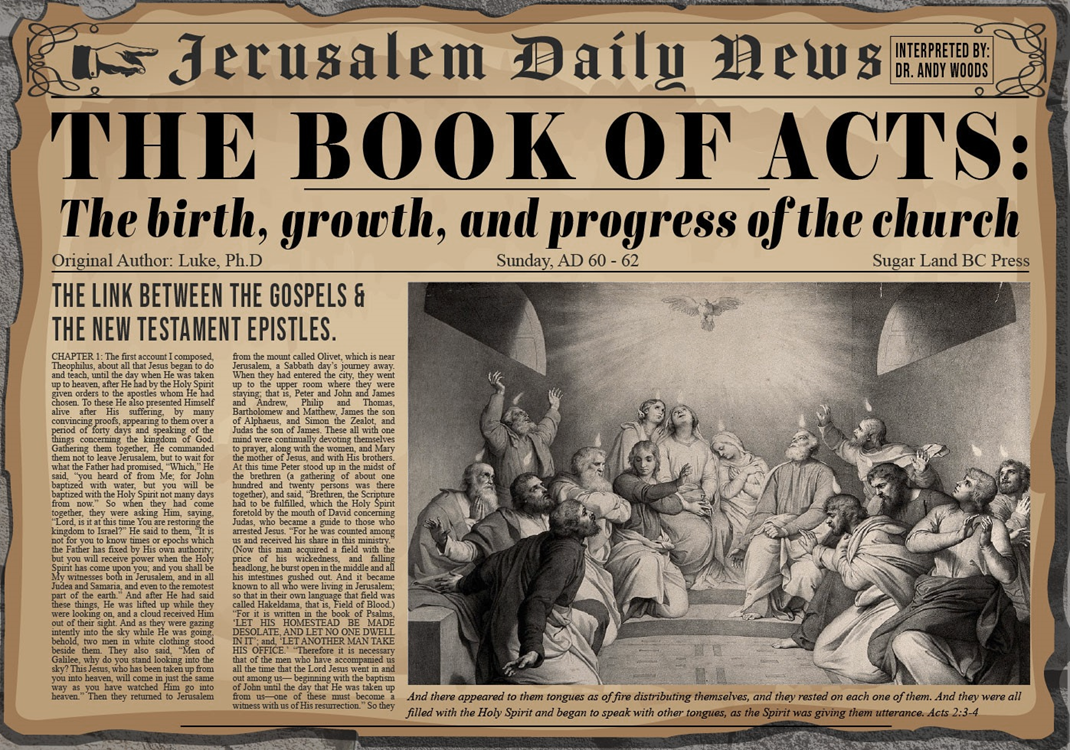 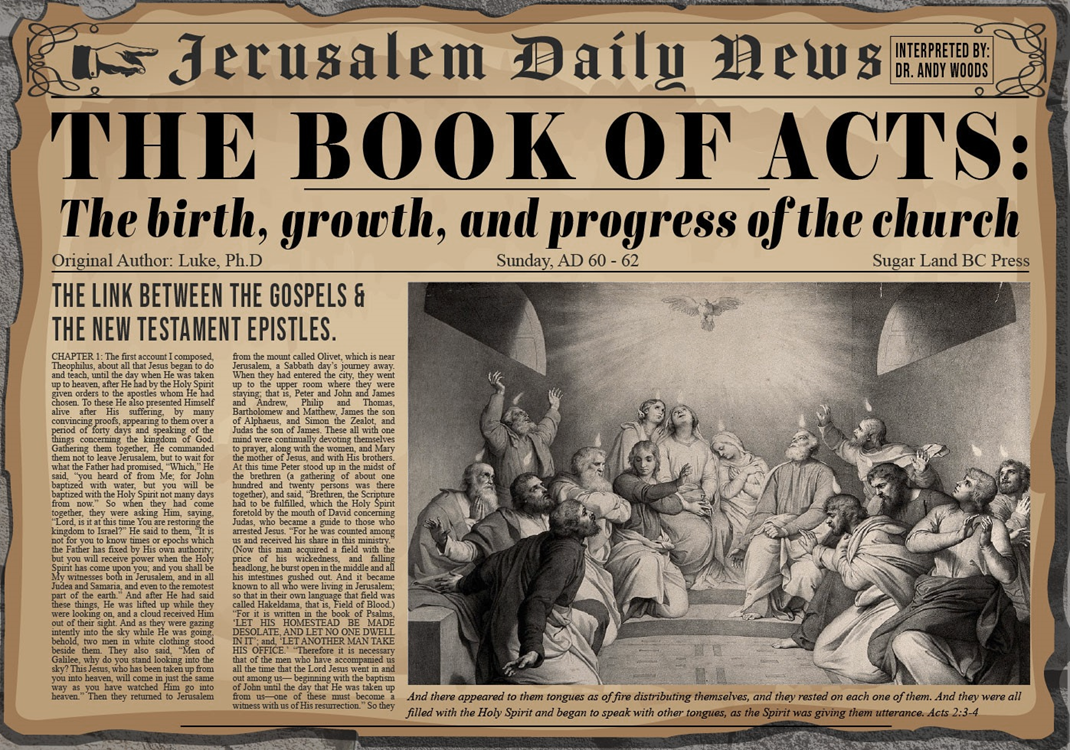 Purpose
To present Theophilus with an orderly account of the birth and growth of the church so as to affirm him in what he has believed.
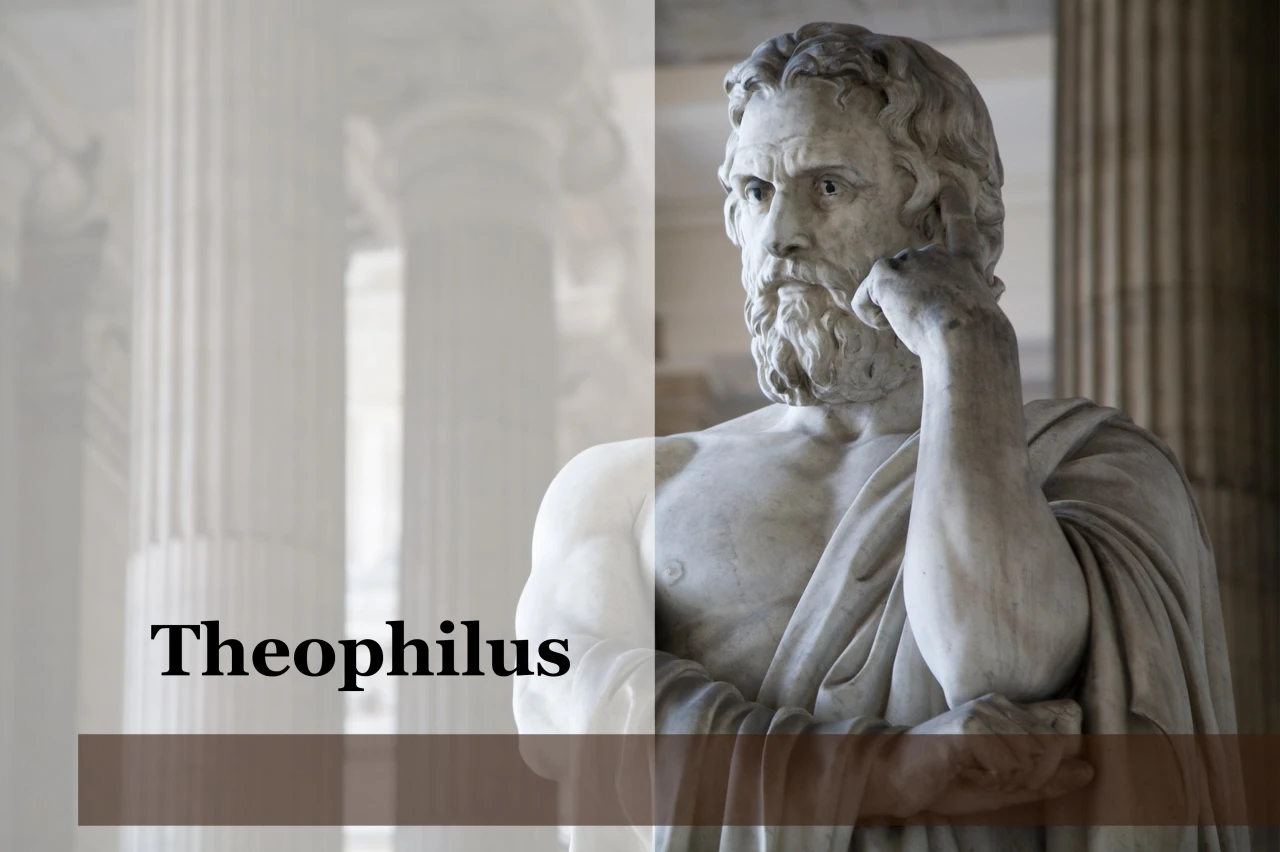 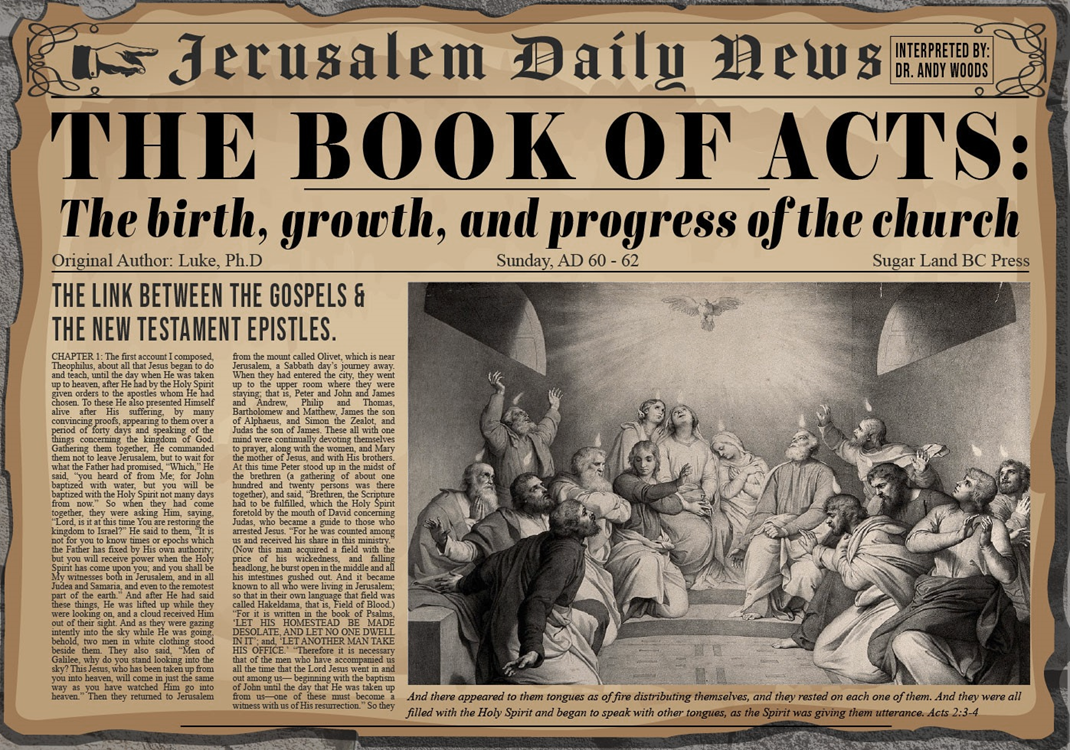 Message
Birth and growth of the church numerically, geographically, ethnically.
Components
Numerically (progress reports)
Geographically (From Jerusalem to Rome)
Ethnically (From Judaism to Gentile domination)
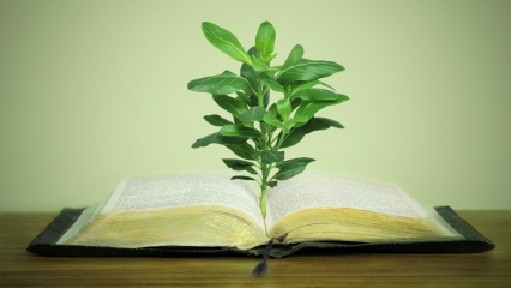 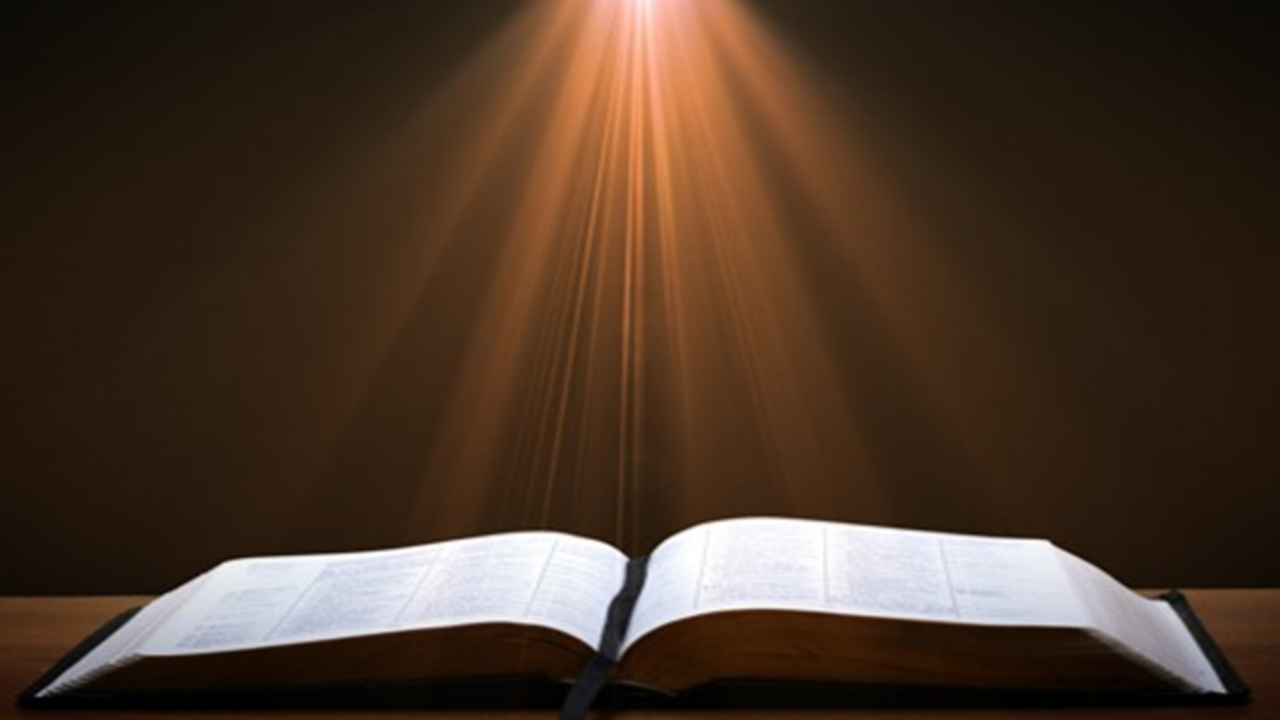 John 16:7-11
“7 But I tell you the truth, it is to your advantage that I go away; for if I do not go away, the Helper will not come to you; but if I go, I will send Him to you. 8 And He, when He comes, will convict the world concerning sin and righteousness and judgment; 9 concerning sin, because they do not believe in Me; 10 and concerning righteousness, because I go to the Father and you no longer see Me; 11 and concerning judgment, because the ruler of this world has been judged.”
Conclusion
Acts 10:1‒11:18Cornelius’ Salvation
Cornelius’ Vision (10:1-8)
Peter’s Vision (Acts 10:9-16)
Vision’s Application (10:17-23a)
Caesarean Ministry (10:23b-33)
Peter & The Keys of the Kingdom (10:34-43)
Gentiles’ Salvation (10:44-48)
Peter’s Defense in Jerusalem (11:1-18)
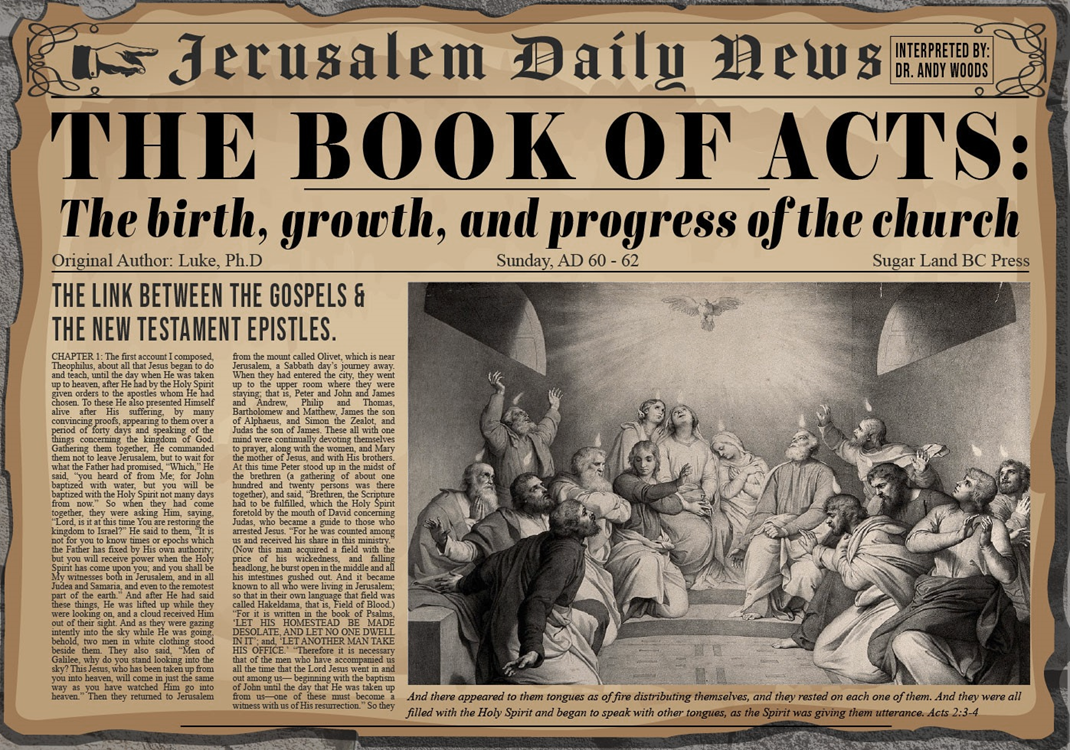 VII. Peter’s Defense in Jerusalem Acts 11:1-18
Charge against Peter (1-3)
Peter’s defense (4-17) 
The verdict (18)
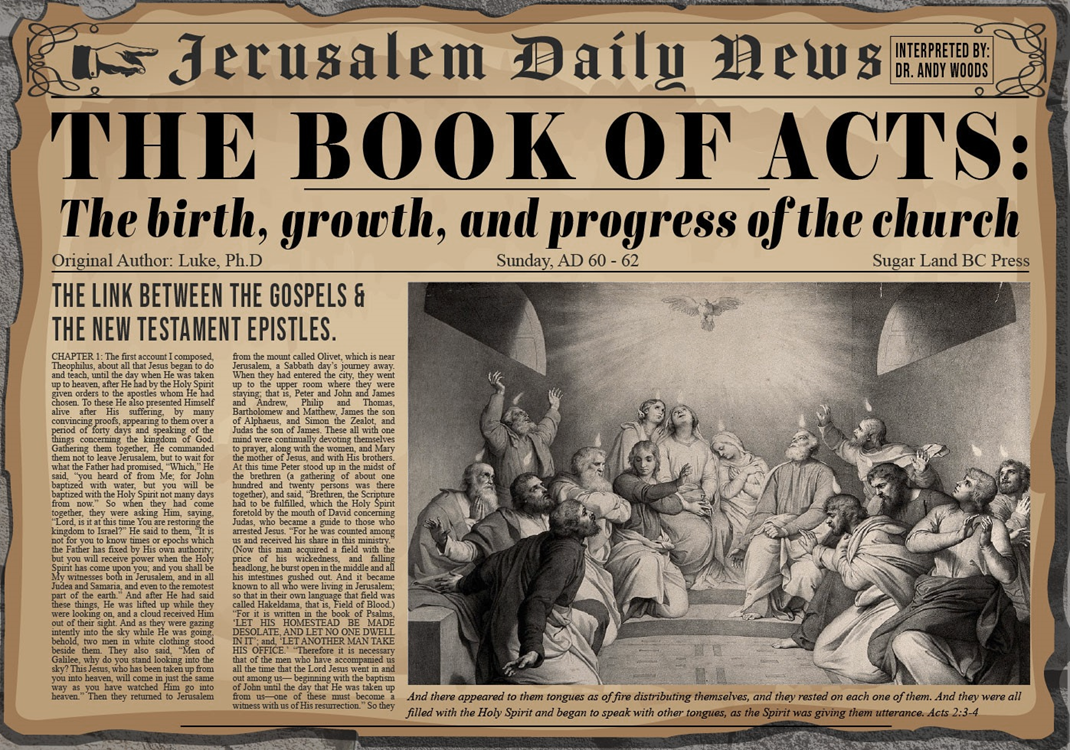 Acts 11:19-30The Church at Antioch
Development of the Church (11:19-26)
Benevolence of the Church (Acts 11:27-30)
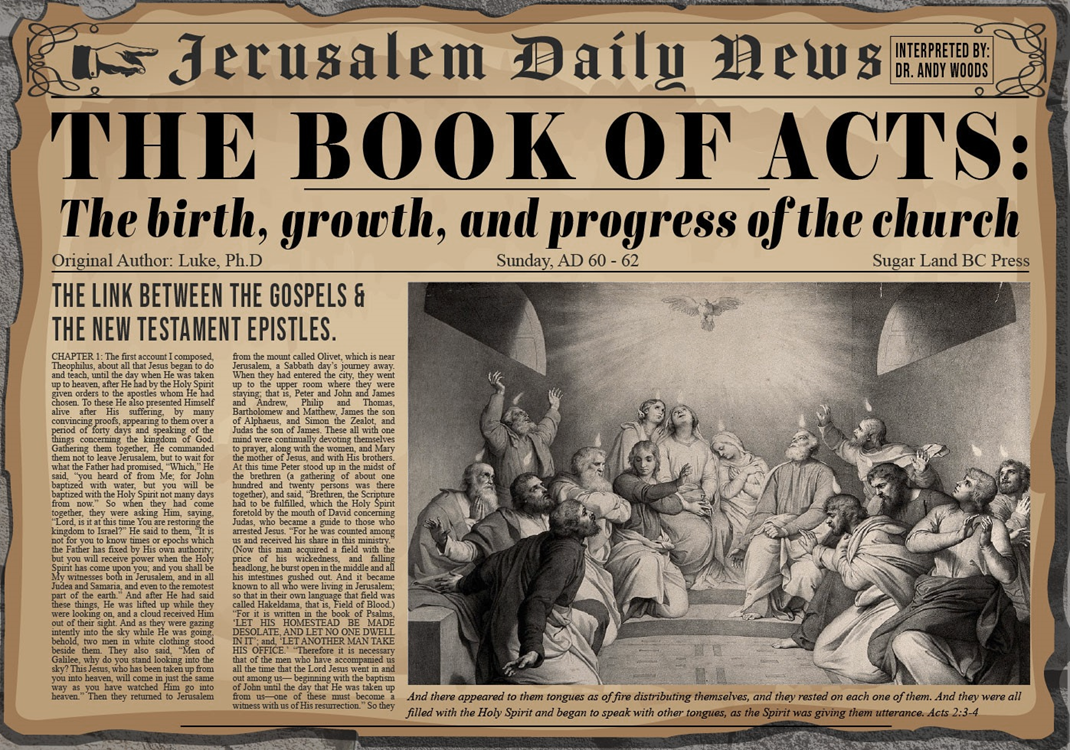 Acts 11:19-30The Church at Antioch
Development of the Church (11:19-26)
Benevolence of the Church (Acts 11:27-30)
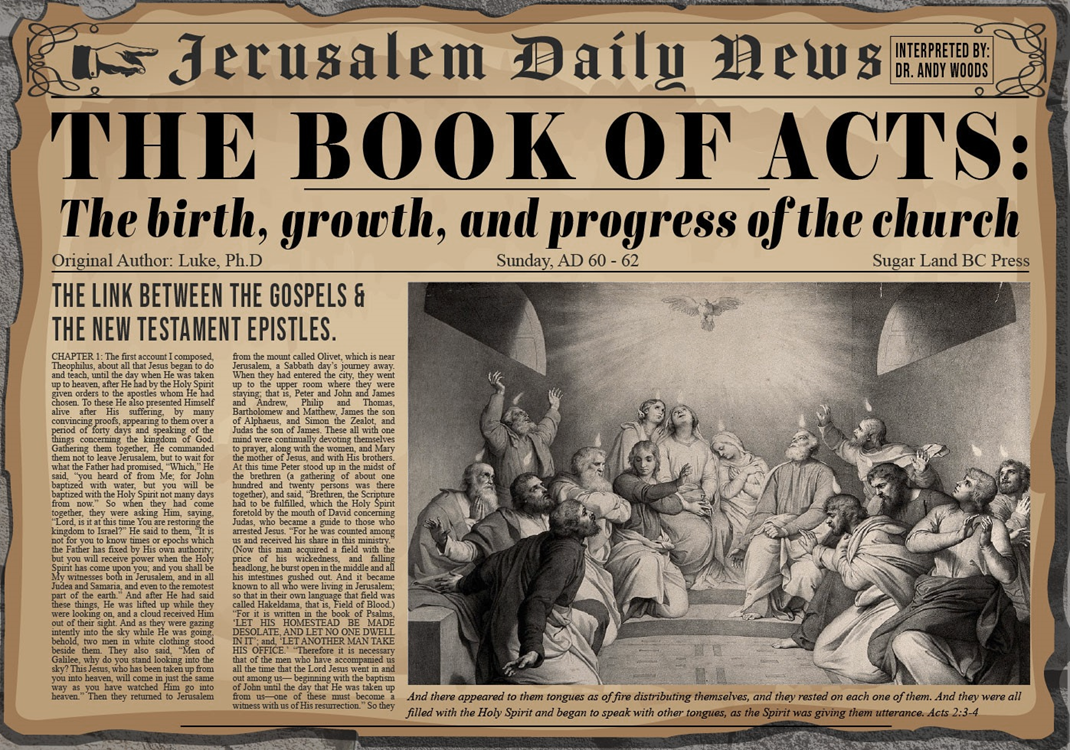 I. Development of the Church Acts 11:19-26
Jewish evangelism in the Diaspora (19)
Gentile evangelism (20) 
Progress report (21)
Barnabas’ ministry (22-24)
Saul reintroduced (25-26a)
Barnabas & Saul minister at Antioch (26b-d)
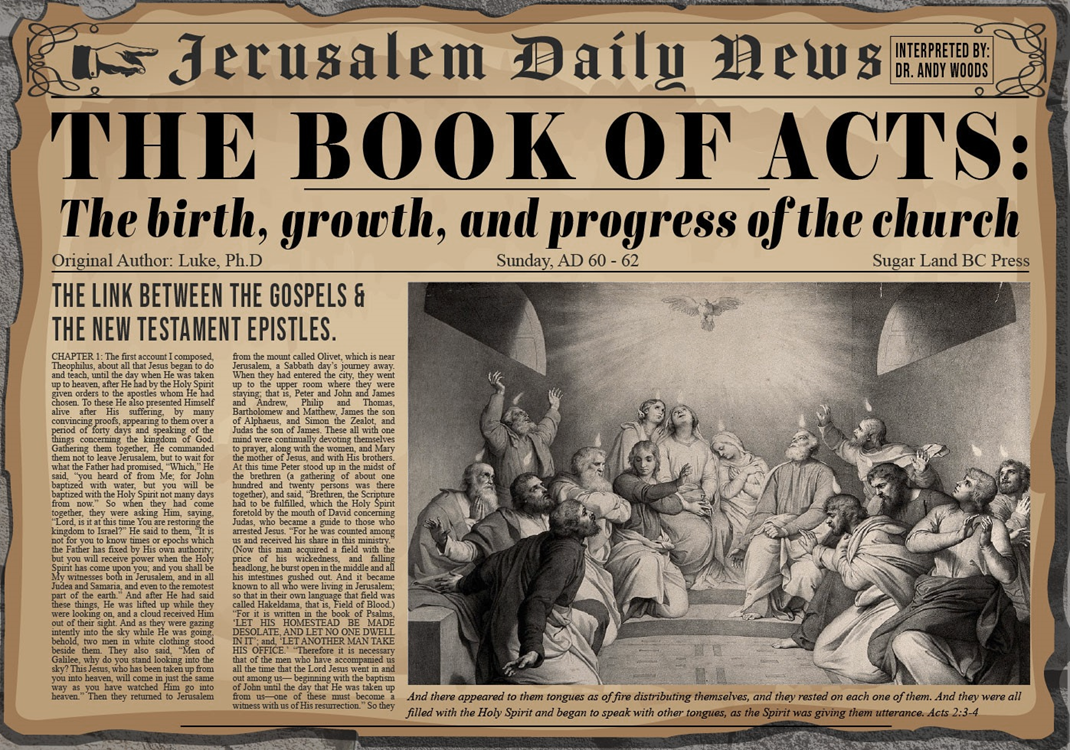 I. Development of the Church Acts 11:19-26
Jewish evangelism in the Diaspora (19)
Gentile evangelism (20) 
Progress report (21)
Barnabas’ ministry (22-24)
Saul reintroduced (25-26a)
Barnabas & Saul minister at Antioch (26b-d)
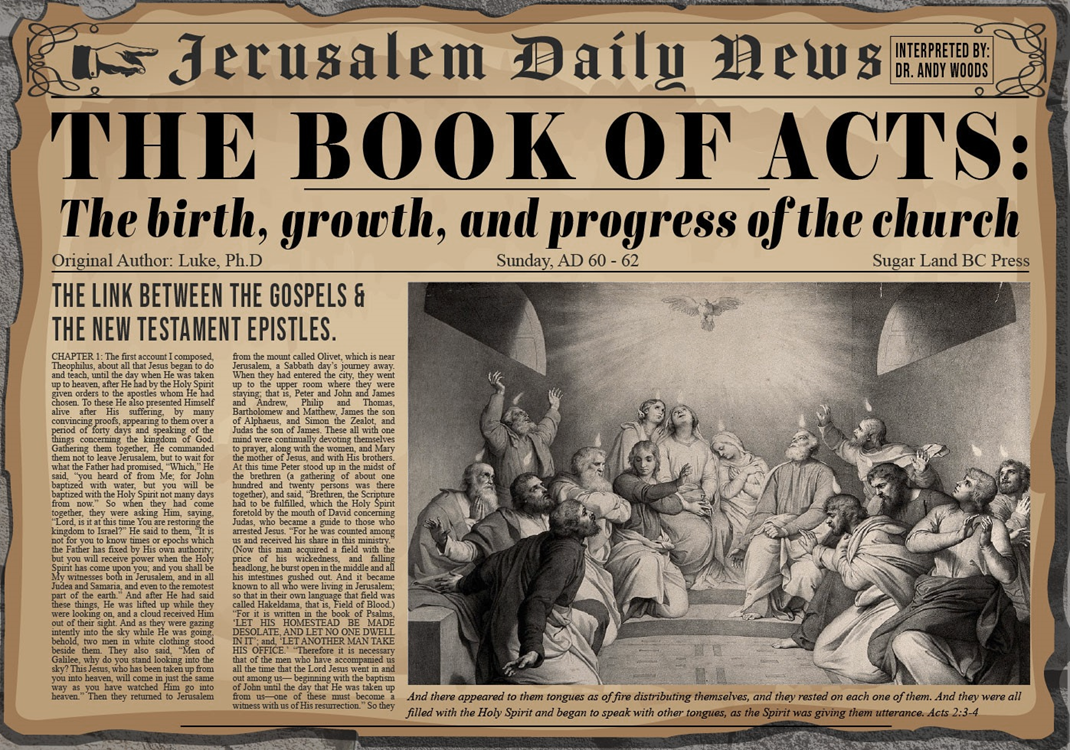 Acts 8:3-4; 11:19
“3 But Saul began ravaging the church, entering house after house, and dragging off men and women, he would put them in prison. 4 Therefore, those who had been scattered went about preaching the word…19 So then those who were scattered because of the persecution that occurred in connection with Stephen made their way to Phoenicia and Cyprus and Antioch, speaking the word to no one except to Jews alone.”
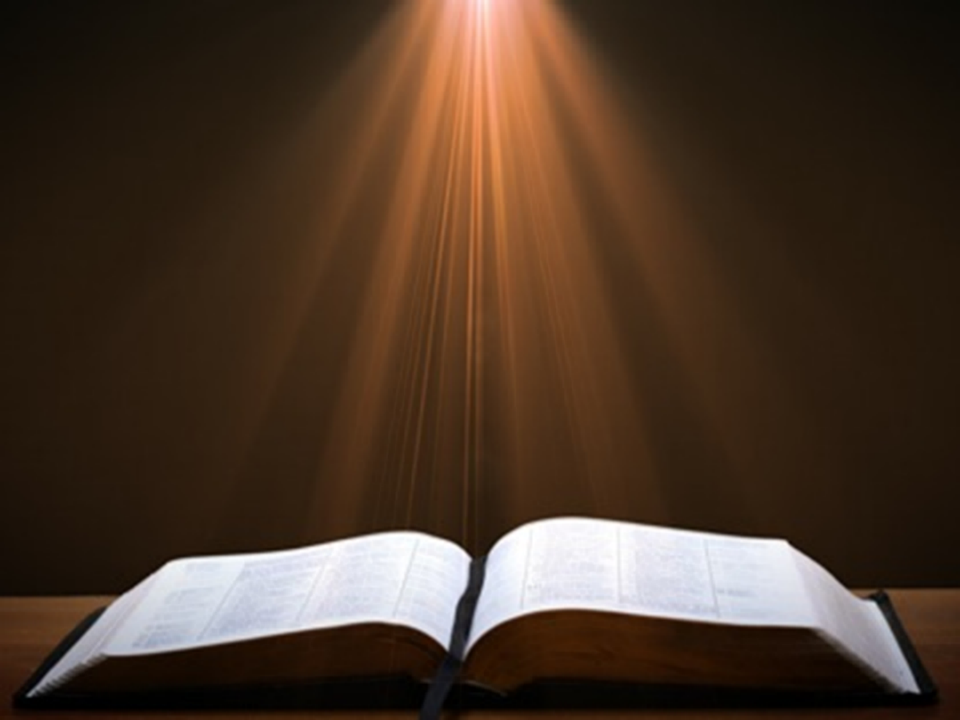 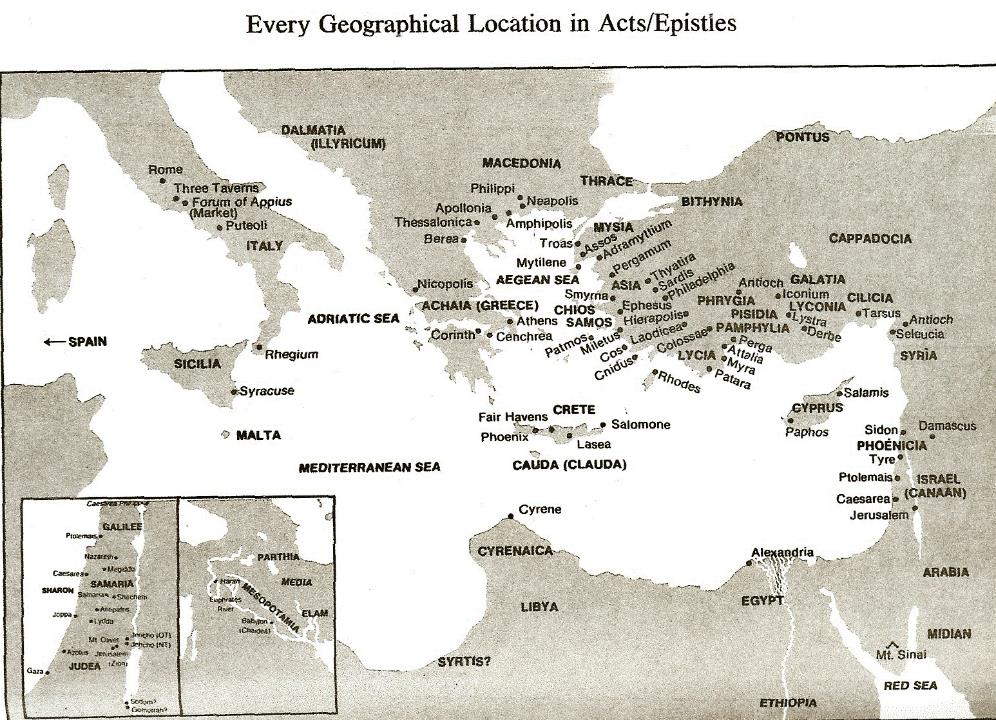 Acts 10:1‒11:18Cornelius’ Salvation
Cornelius’ Vision (10:1-8)
Peter’s Vision (Acts 10:9-16)
Vision’s Application (10:17-23a)
Caesarean Ministry (10:23b-33)
Peter & The Keys of the Kingdom (10:34-43)
Gentiles’ Salvation (10:44-48)
Peter’s Defense in Jerusalem (11:1-18)
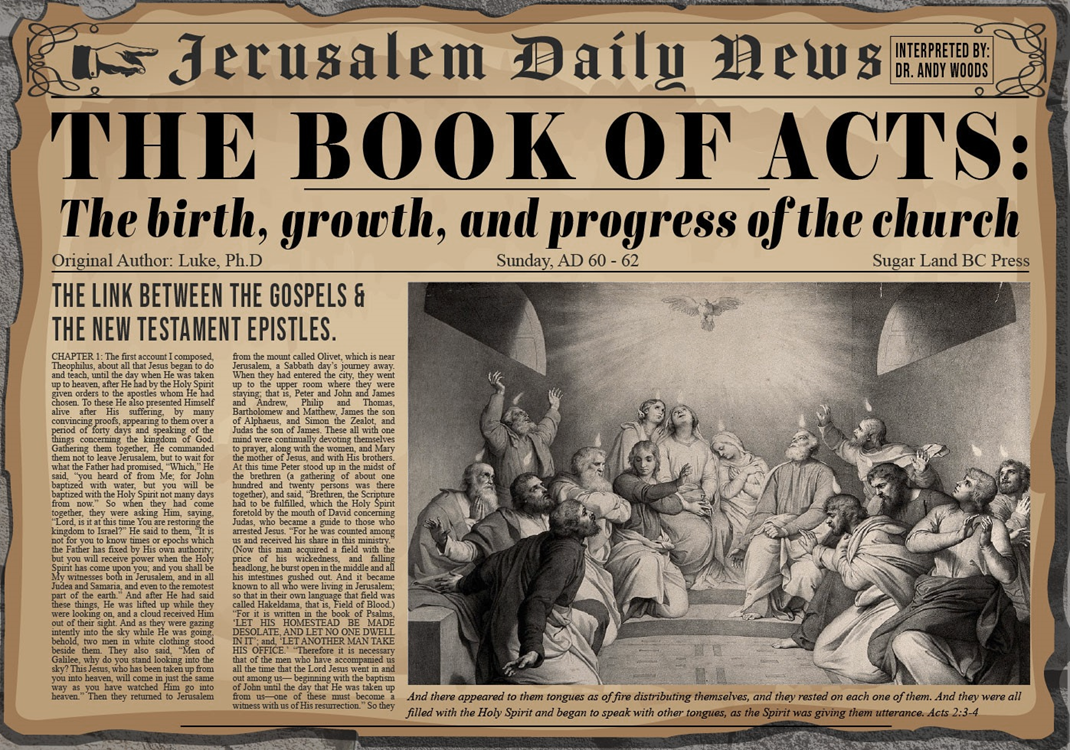 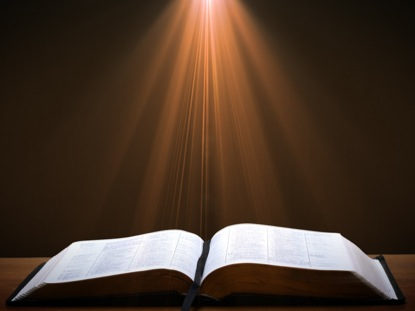 John 1:14
“And the Word [logos] became flesh, and dwelt among us, and we saw His glory, glory as of the only begotten [monogenēs] from the Father, full of grace and truth.”
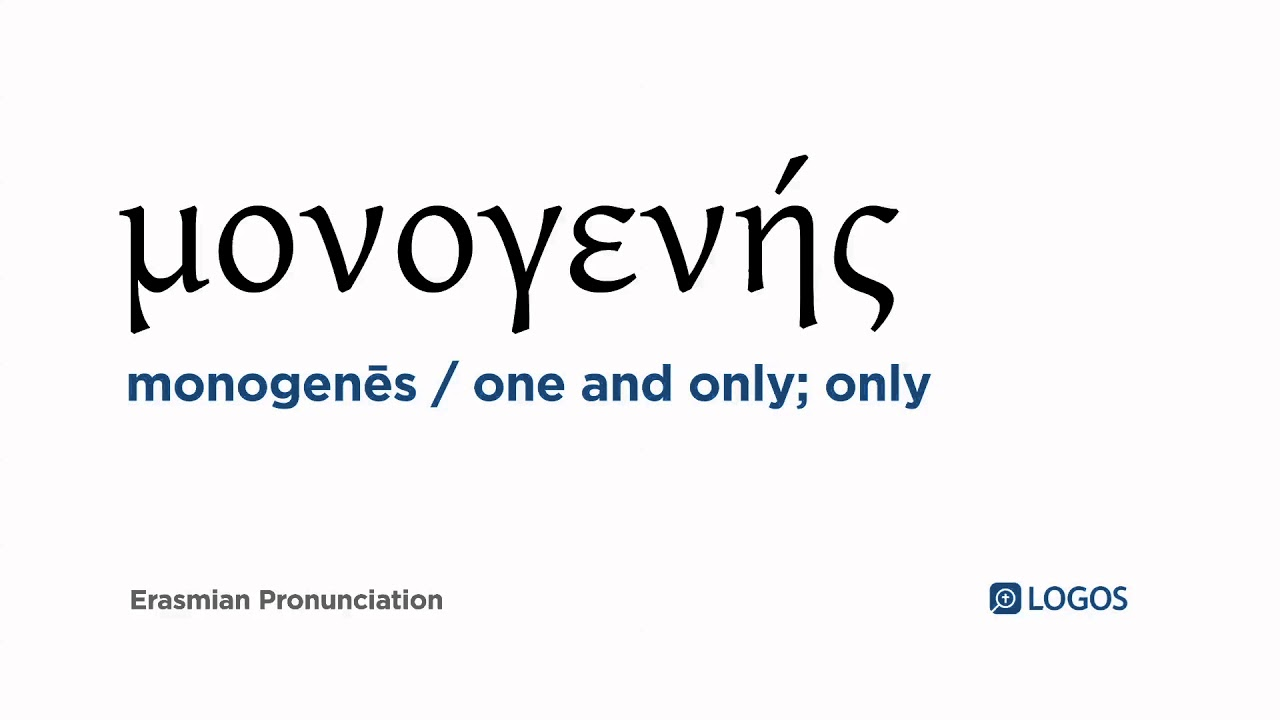 I. Development of the Church Acts 11:19-26
Jewish evangelism in the Diaspora (19)
Gentile evangelism (20) 
Progress report (21)
Barnabas’ ministry (22-24)
Saul reintroduced (25-26a)
Barnabas & Saul minister at Antioch (26b-d)
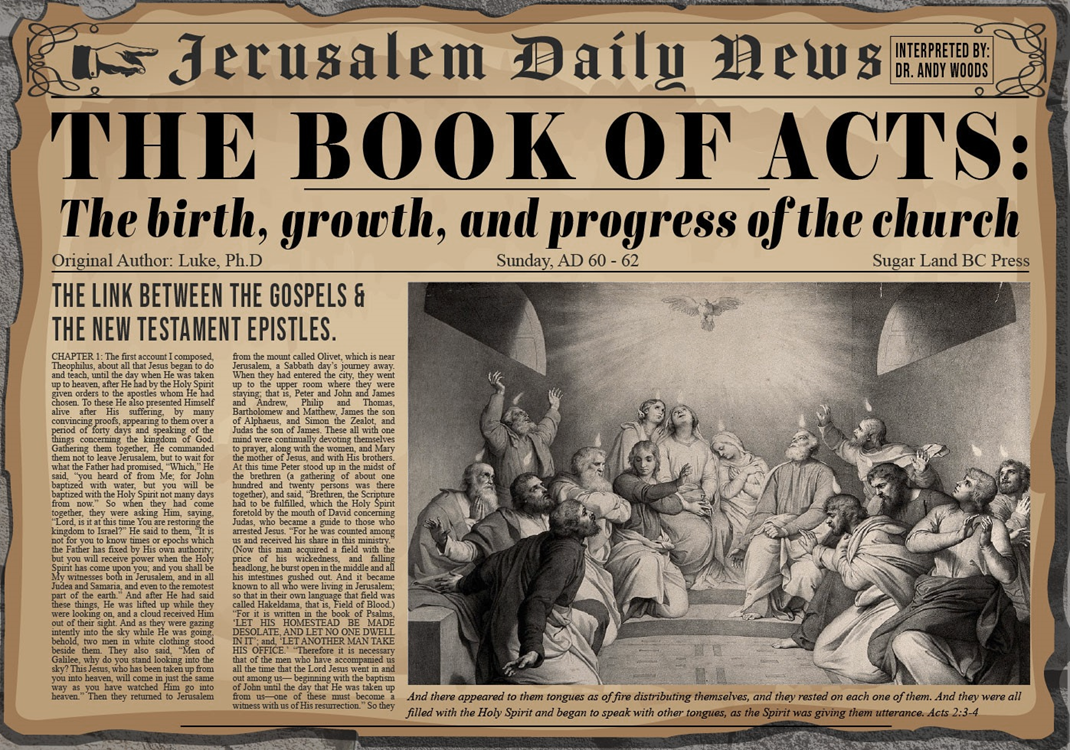 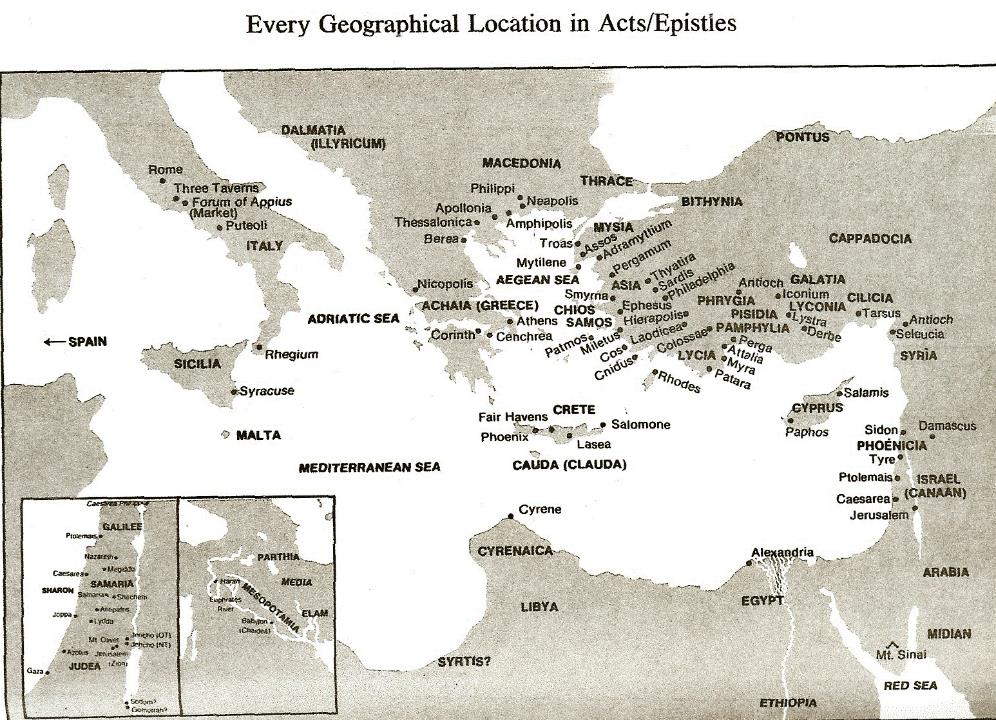 Acts 10:1‒11:18Cornelius’ Salvation
Cornelius’ Vision (10:1-8)
Peter’s Vision (Acts 10:9-16)
Vision’s Application (10:17-23a)
Caesarean Ministry (10:23b-33)
Peter & The Keys of the Kingdom (10:34-43)
Gentiles’ Salvation (10:44-48)
Peter’s Defense in Jerusalem (11:1-18)
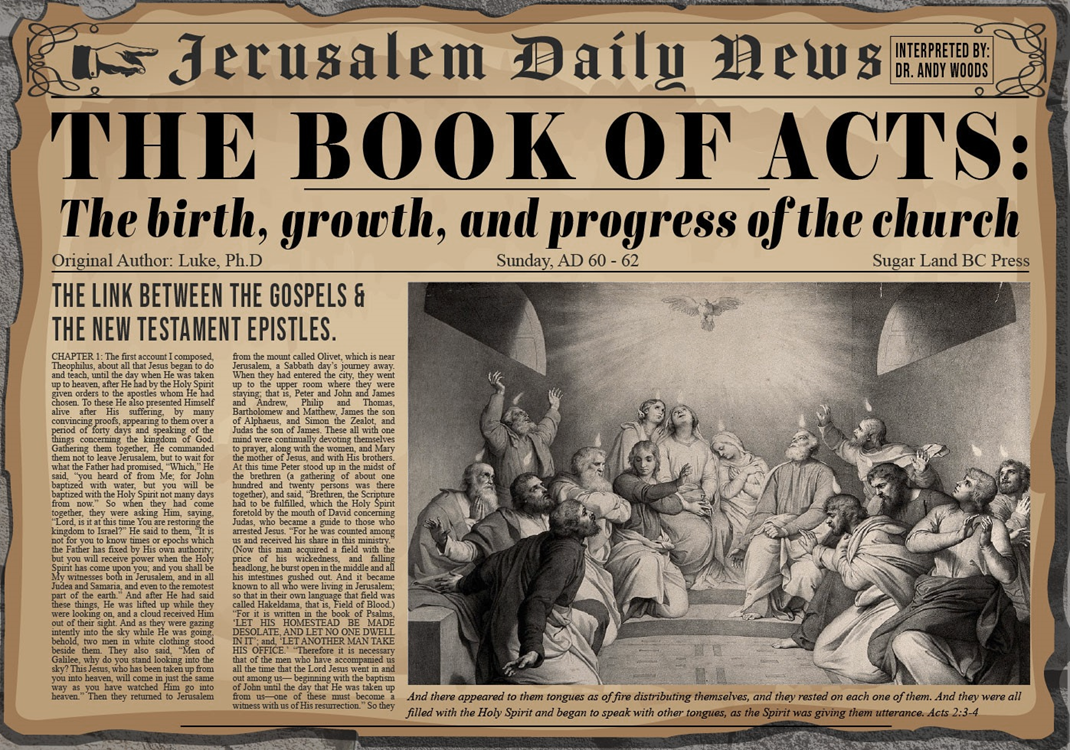 I. Development of the Church Acts 11:19-26
Jewish evangelism in the Diaspora (19)
Gentile evangelism (20) 
Progress report (21)
Barnabas’ ministry (22-24)
Saul reintroduced (25-26a)
Barnabas & Saul minister at Antioch (26b-d)
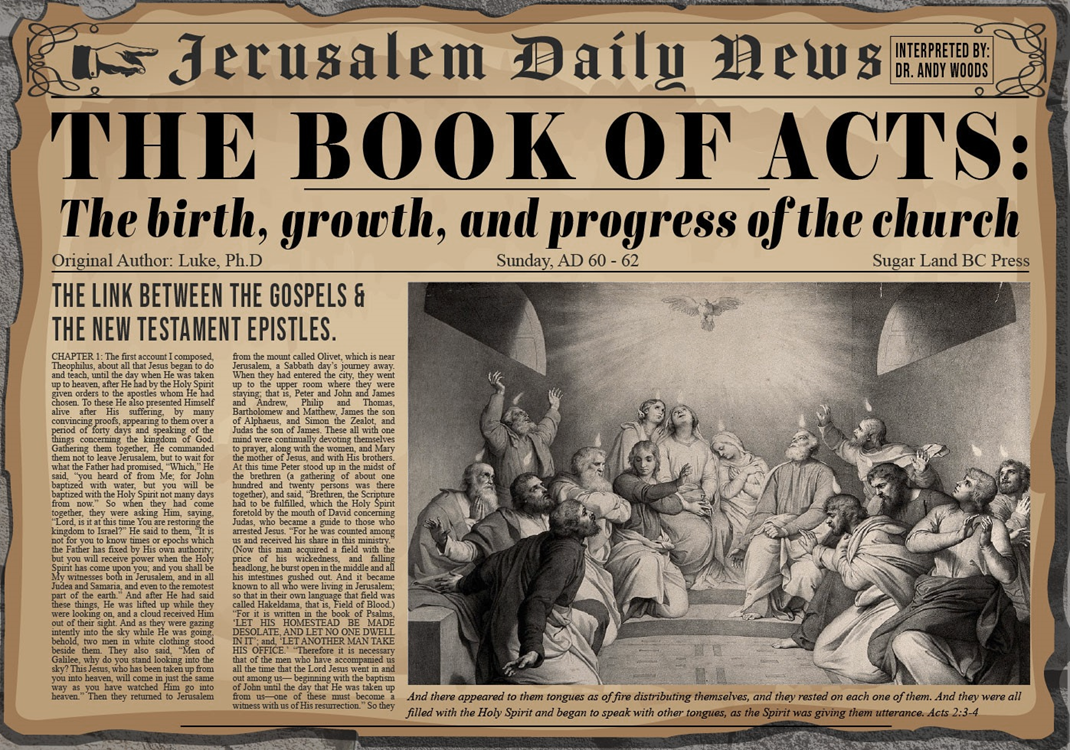 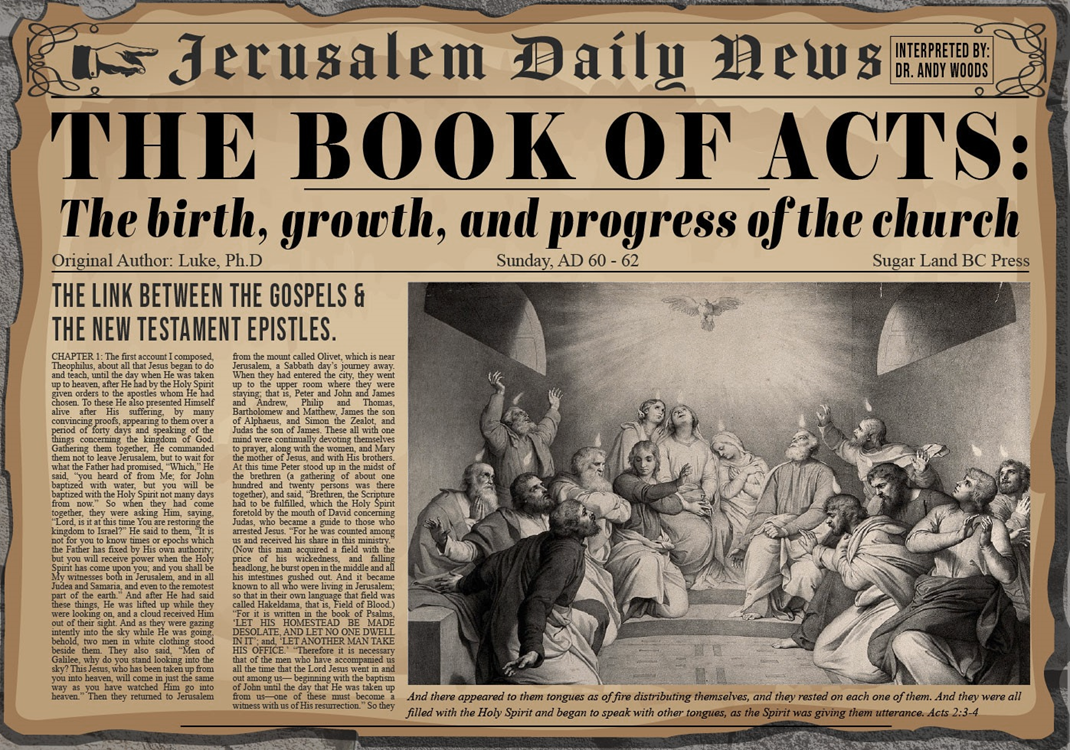 Purpose
To present Theophilus with an orderly account of the birth and growth of the church so as to affirm him in what he has believed.
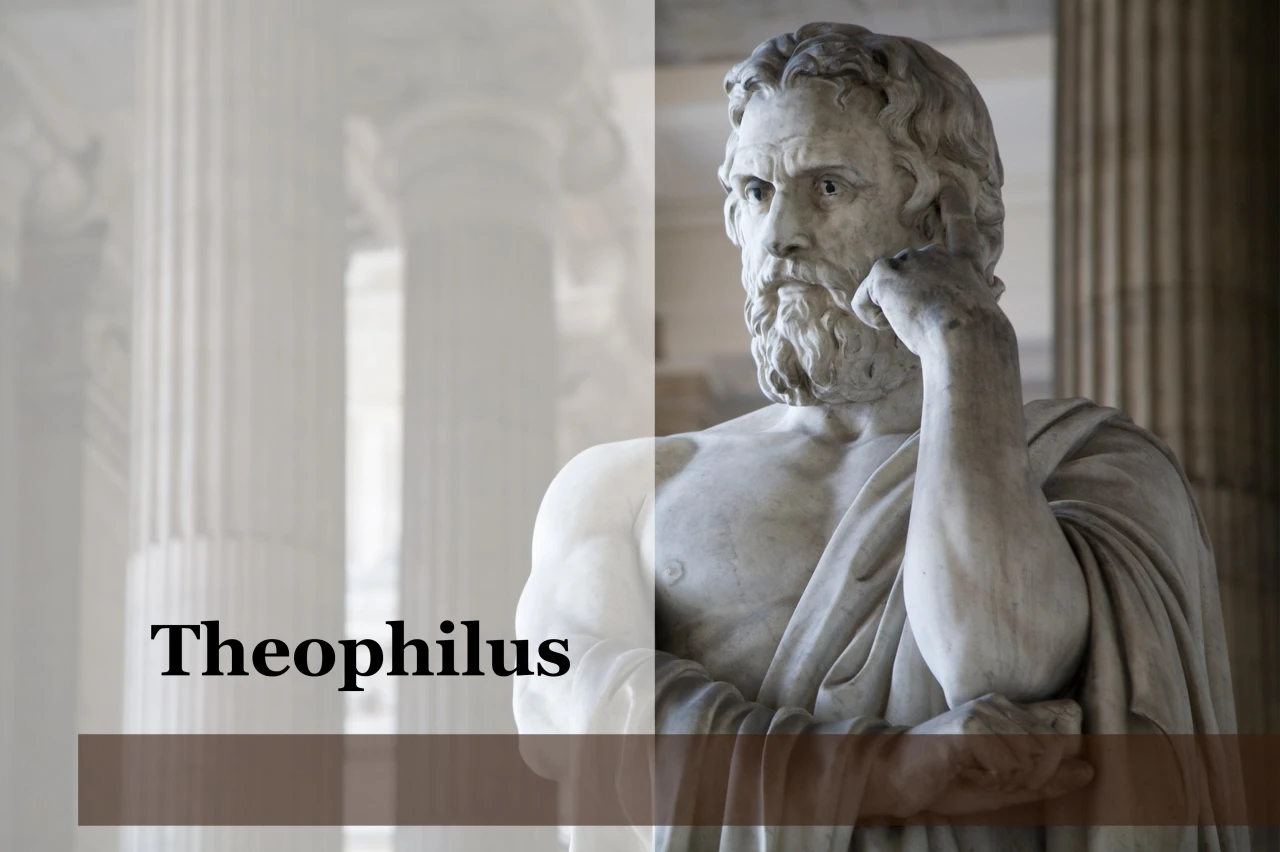 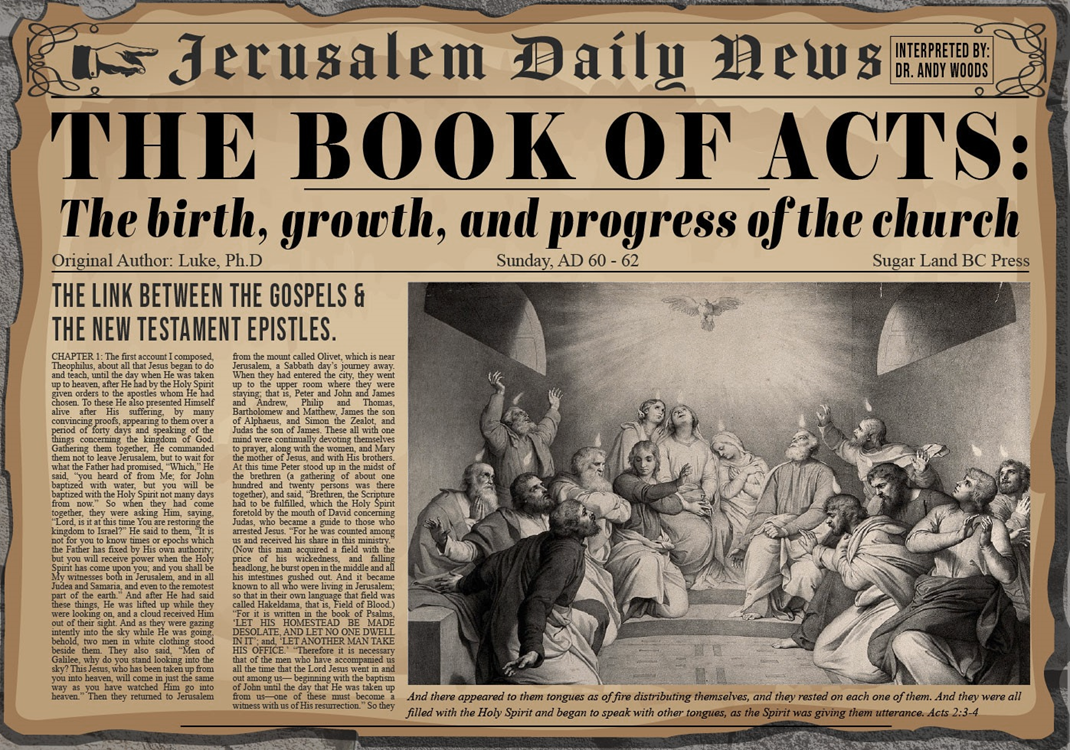 Message
Birth and growth of the church numerically, geographically, ethnically.
Components
Numerically (progress reports)
Geographically (From Jerusalem to Rome)
Ethnically (From Judaism to Gentile domination)
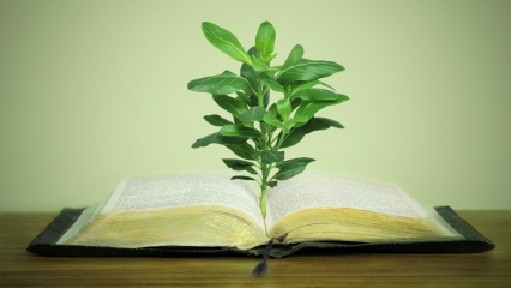 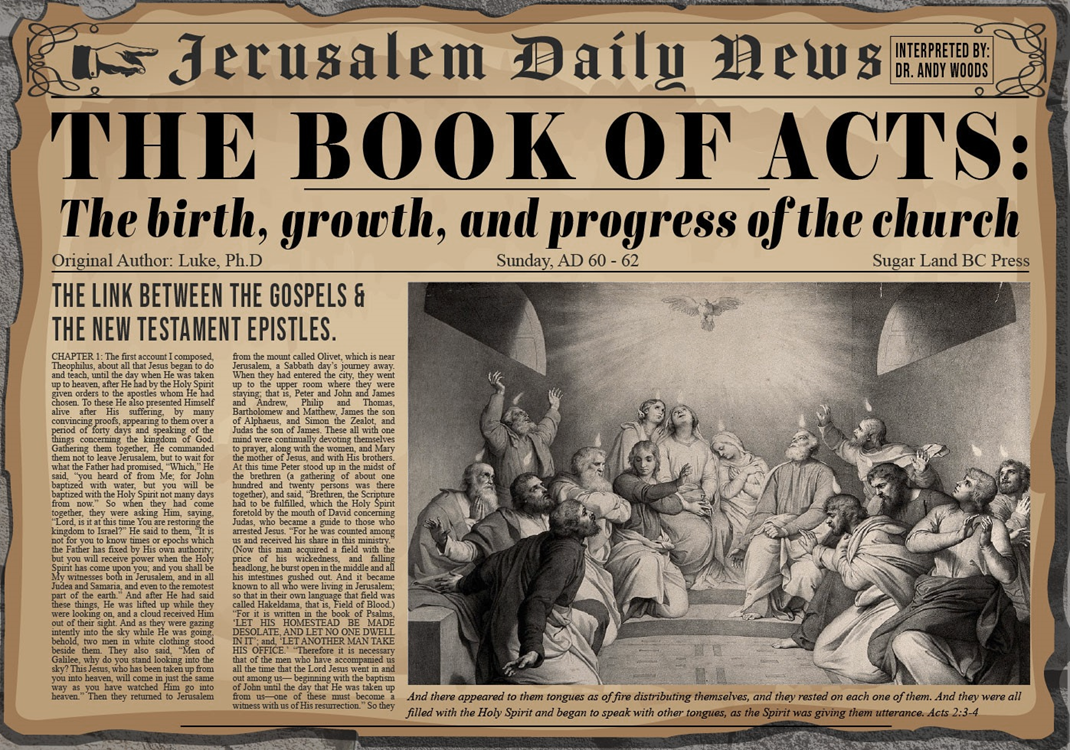 Progress Reports
Clearest: Acts 2:47; 6:7; 9:31; 12:24; 16:5; 19:20; 28:30-31
Less clear: Acts 1:13, 15; 2:41, 47; 4:4, 31; 5:14, 42; 8:25, 40; 11:21; 13:49; 17:6
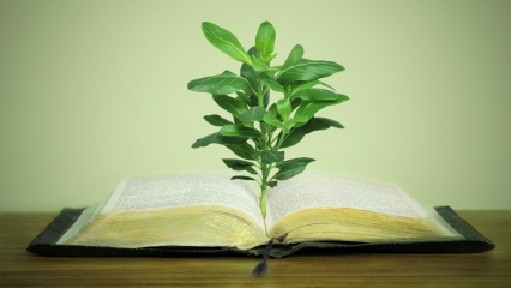 A.T. Robertson
Word Pictures (Acts 20:21)
“In verse 21, the means of the preaching was that the hand of the Lord was with them. As a result, a great number that believed turned unto the Lord. Robertson notes that the Greek word for ‘to turn,’ epistrephó, was ‘the usual expression for Gentiles turning to the true God (Acts 14:15; Acts 15:3, 19; Acts 26:18, 20; 1 Th. 1:9).’”
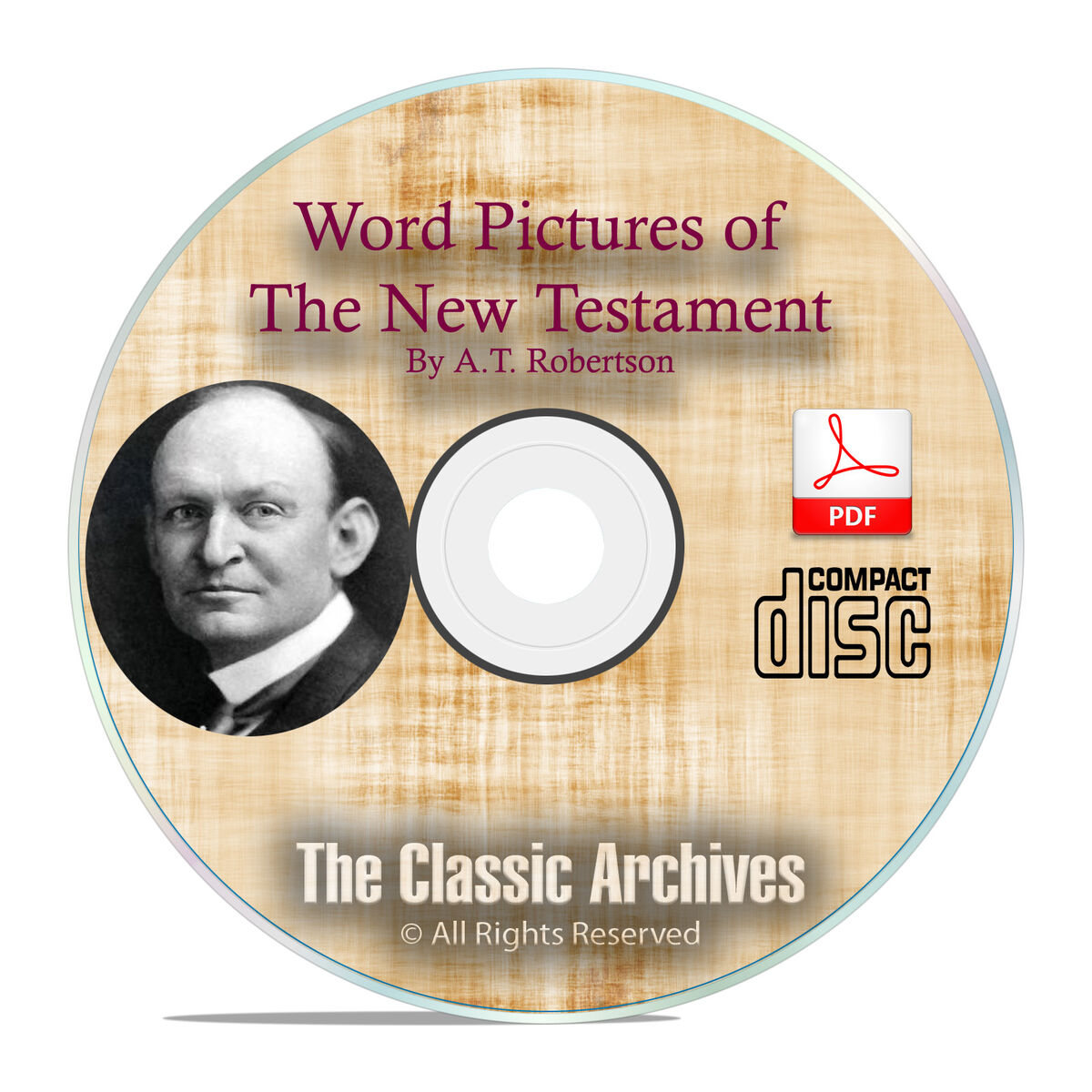 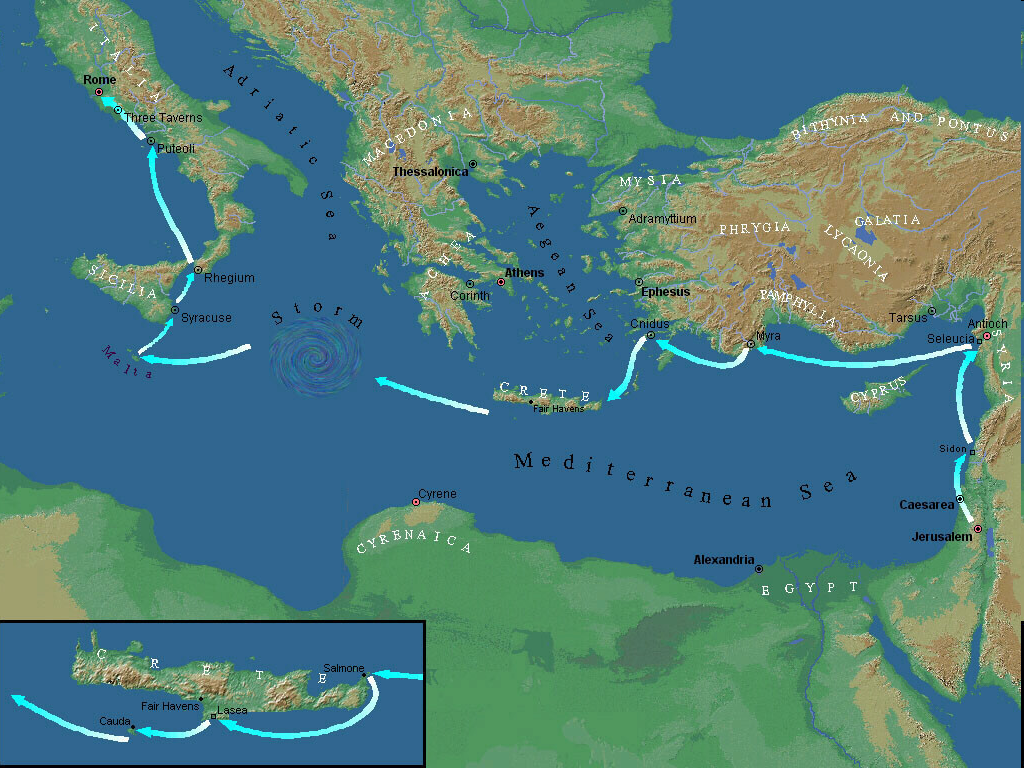 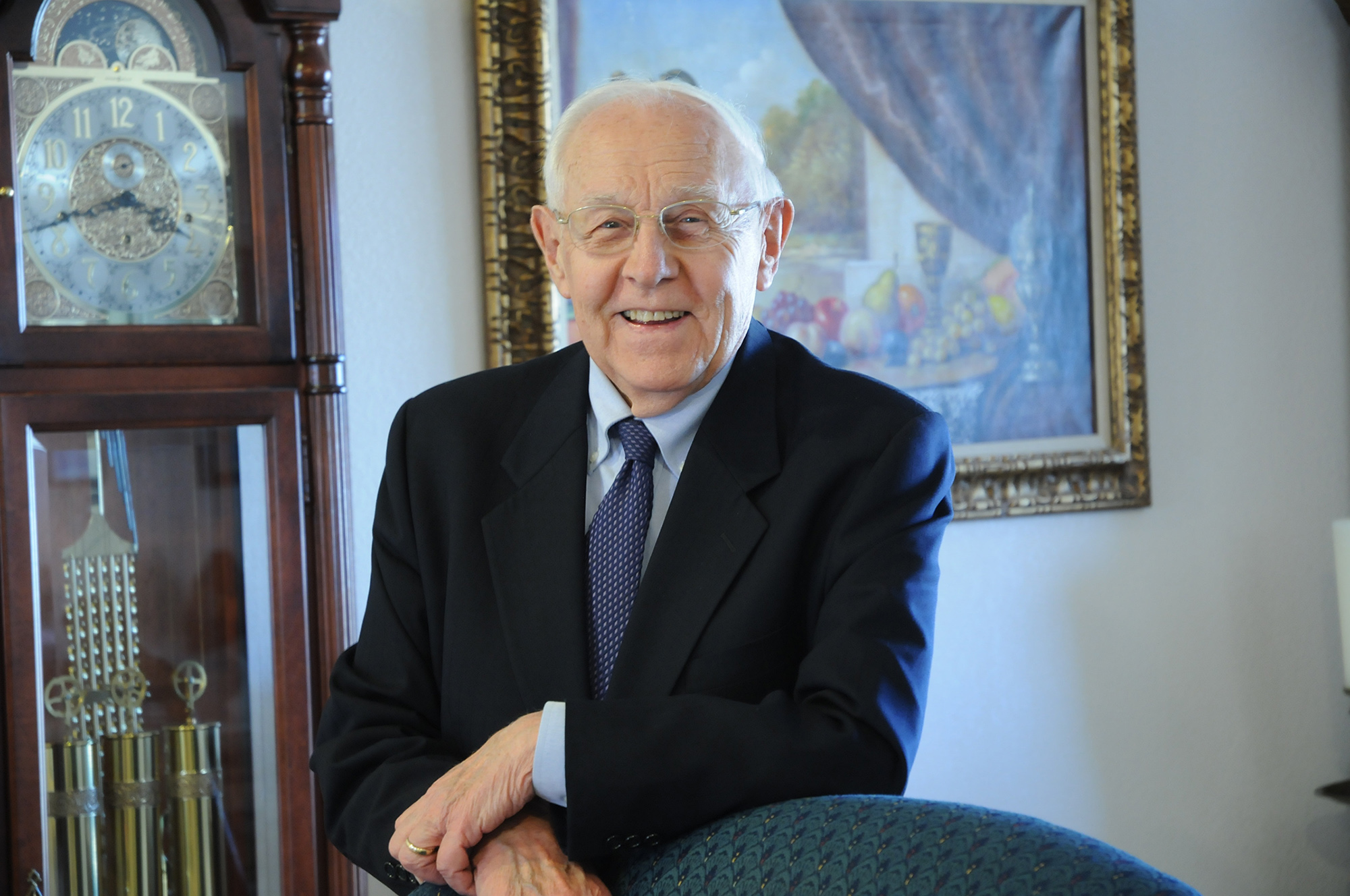 Dr. Stanley Toussaint
The Bible Knowledge Commentary, 383
Quoting the Roman poet and satirist Juvenal, The Bible Knowledge Commentary notes: “The sewage of the Syrian Orontes has for a long time been discharged into the Tiber.’ By this he meant that Antioch was so corrupt it was impacting Rome, more than 1,300 miles away.”
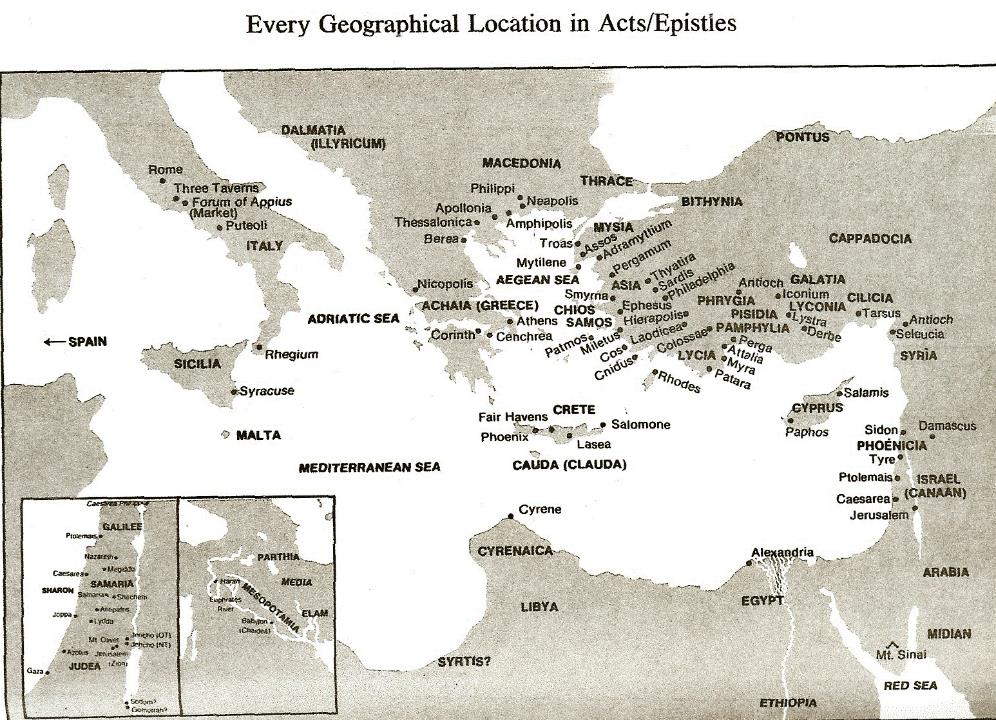 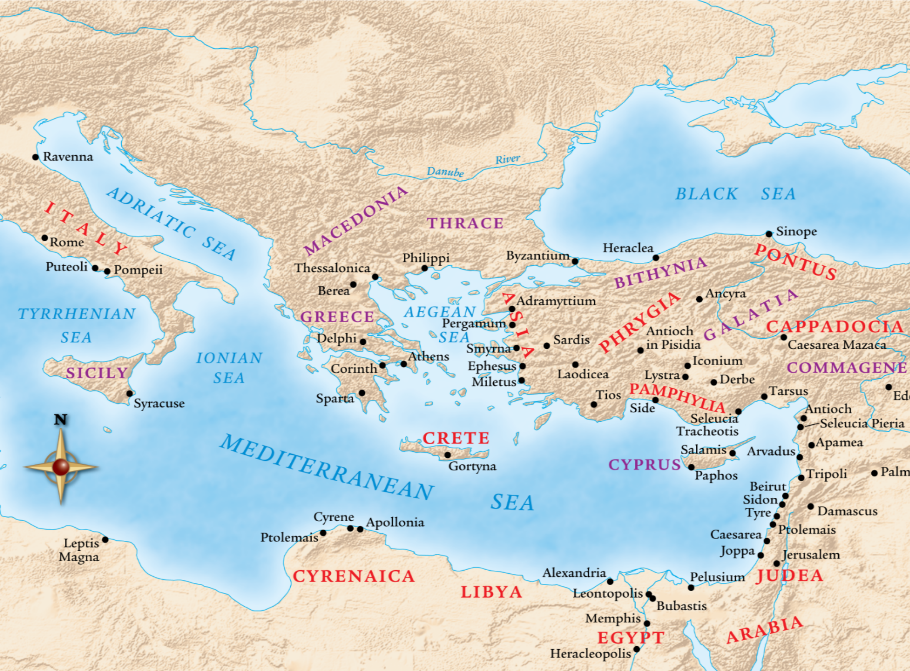 I. Development of the Church Acts 11:19-26
Jewish evangelism in the Diaspora (19)
Gentile evangelism (20) 
Progress report (21)
Barnabas’ ministry (22-24)
Saul reintroduced (25-26a)
Barnabas & Saul minister at Antioch (26b-d)
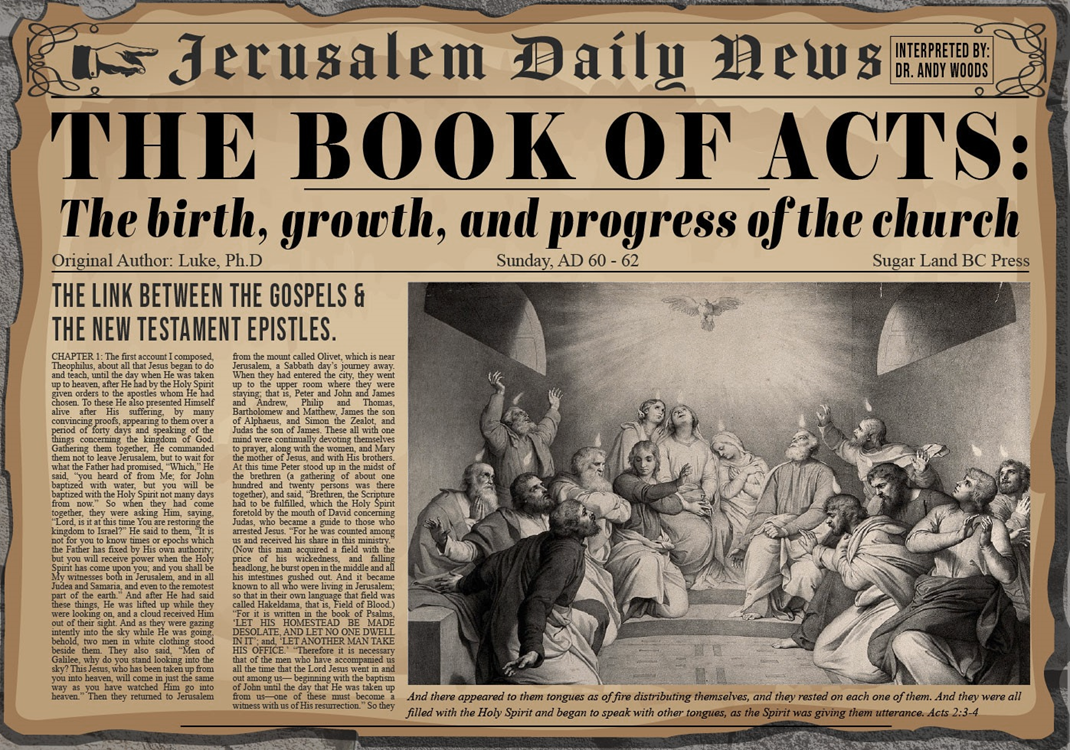 Acts 11:22-24Barnabas’ Ministry
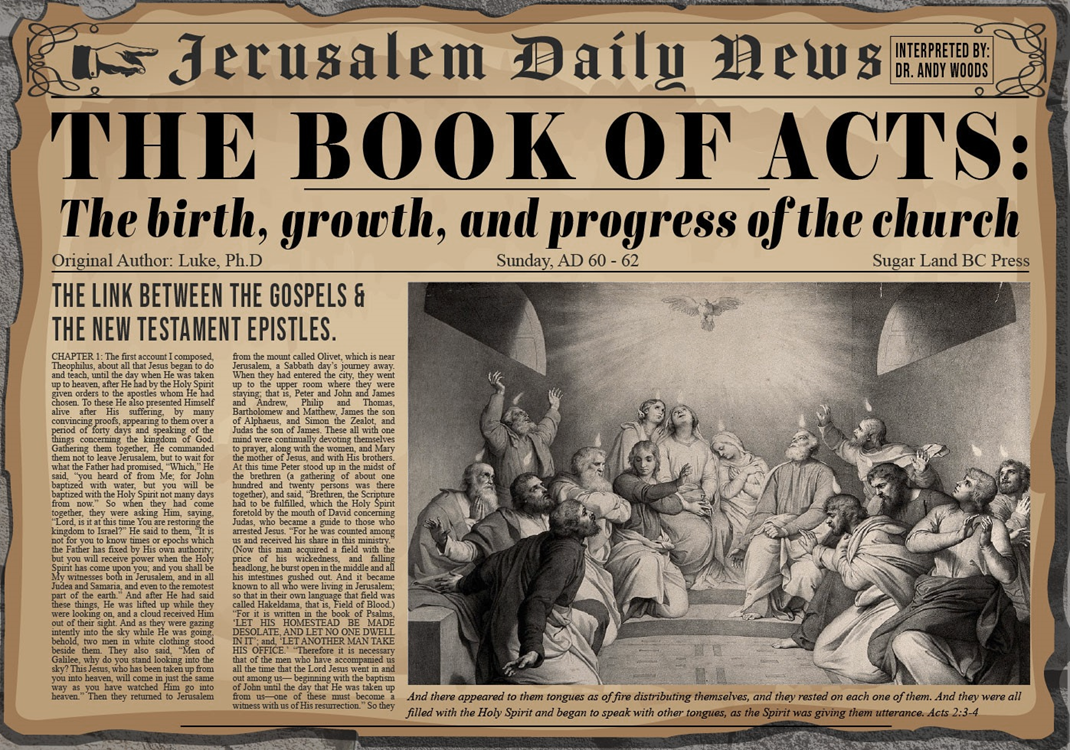 Commission (22)
Activities (23)
Personality (24)
Acts 11:22-24Barnabas’ Ministry
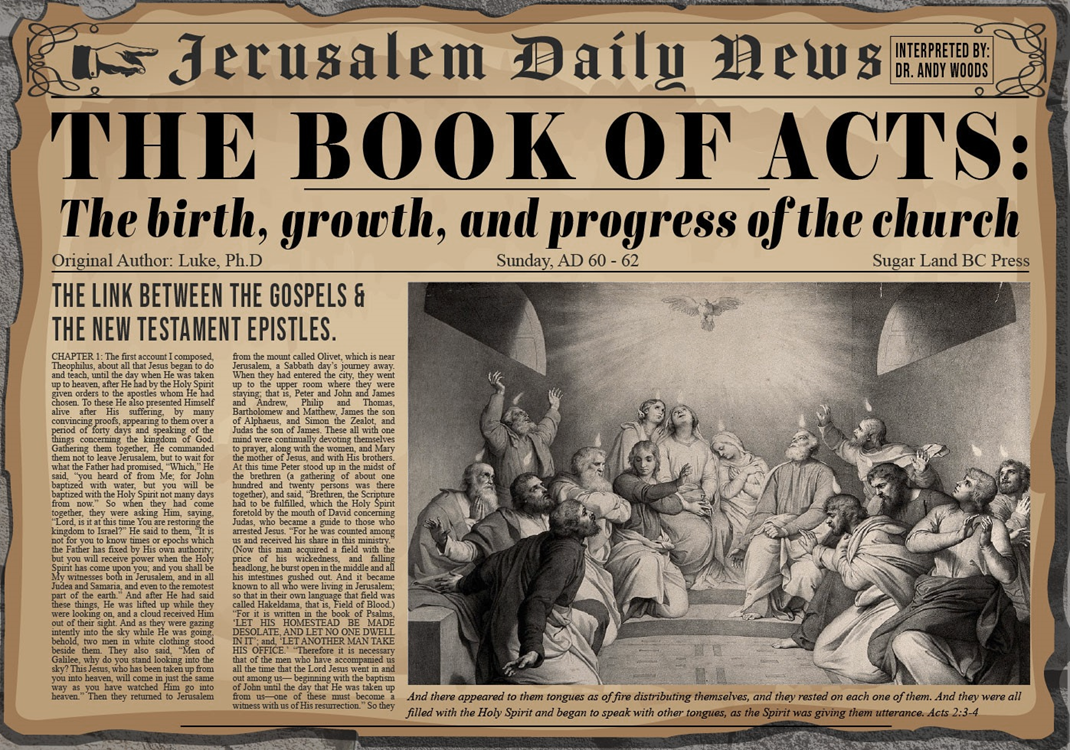 Commission (22)
Activities (23)
Personality (24)
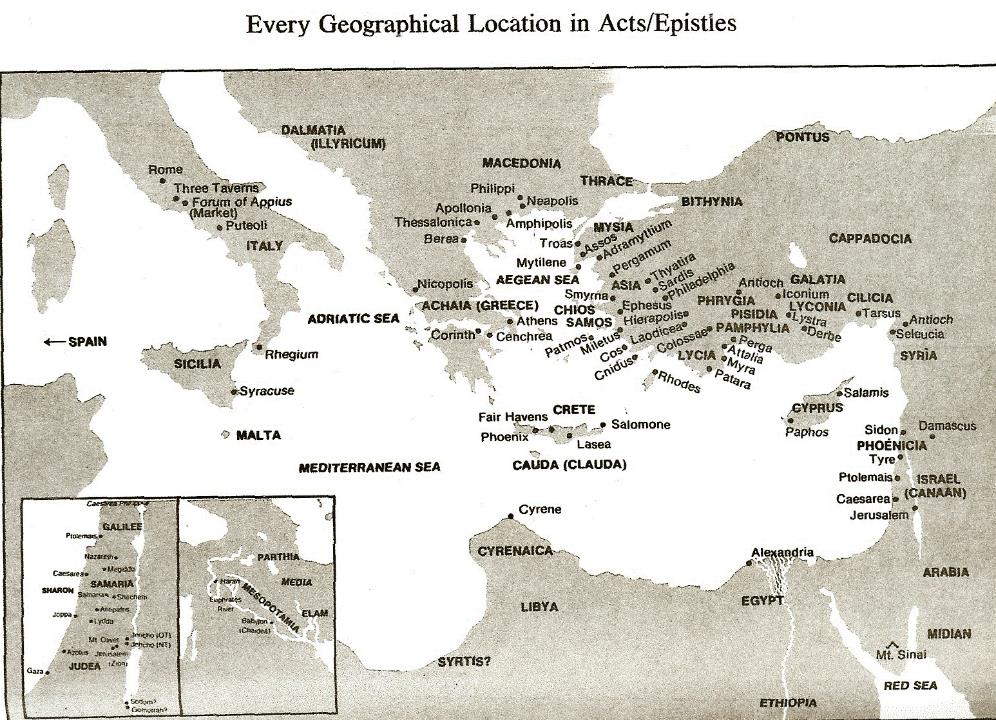 Acts 11:22-24Barnabas’ Ministry
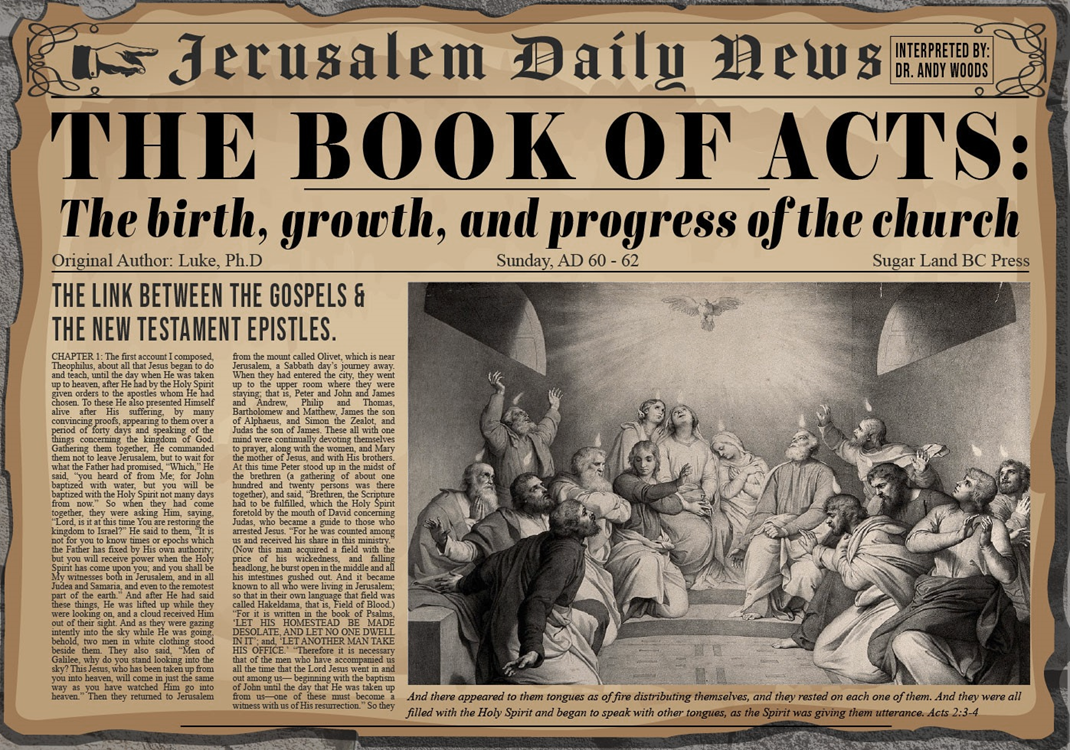 Commission (22)
Activities (23)
Personality (24)
Acts 11:22-24Barnabas’ Ministry
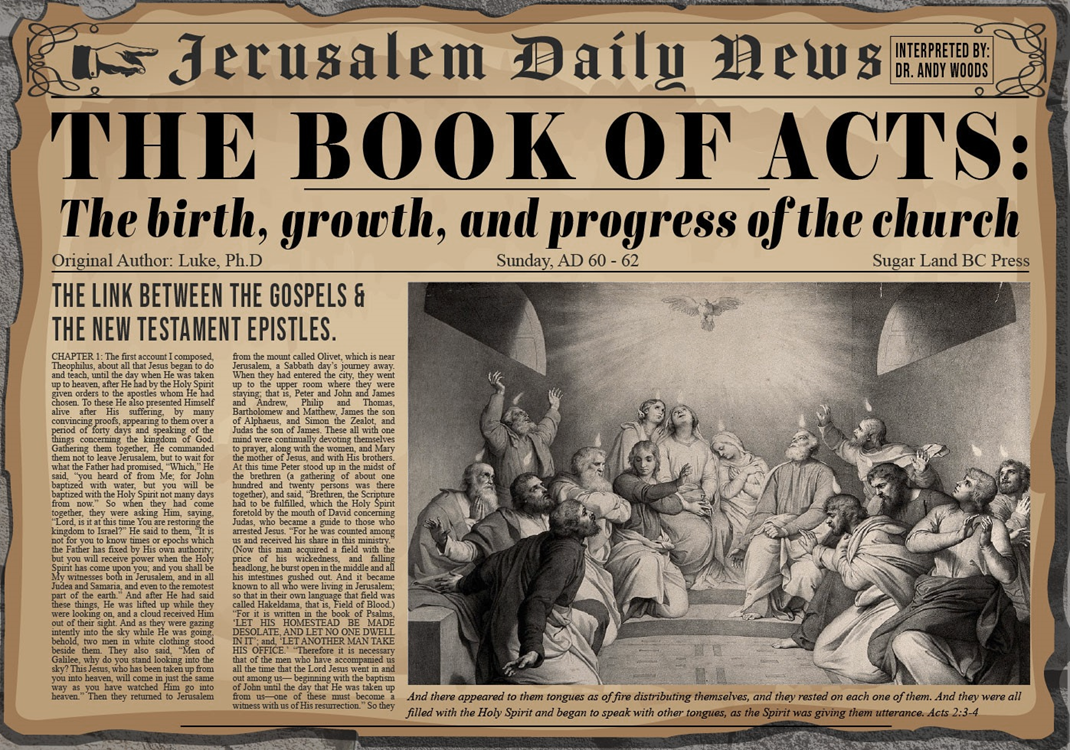 Commission (22)
Activities (23)
Personality (24)
Acts 6:3aDeacon Qualifications
Believers
Males
Reputable
Spiritual
Wise
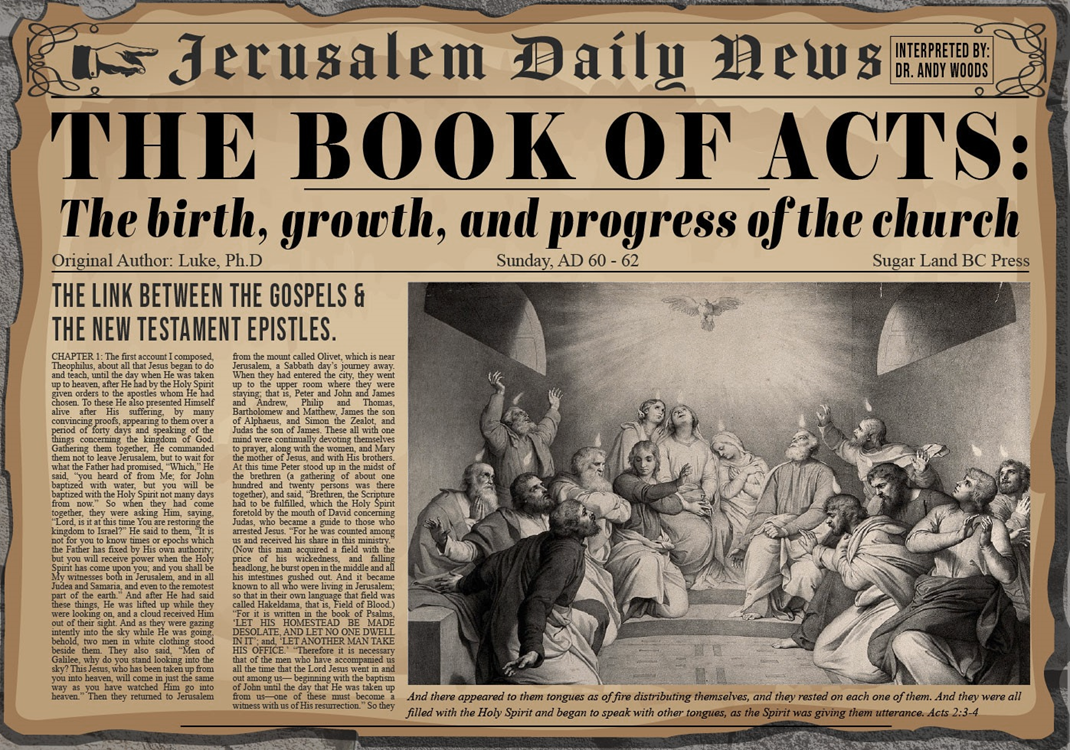 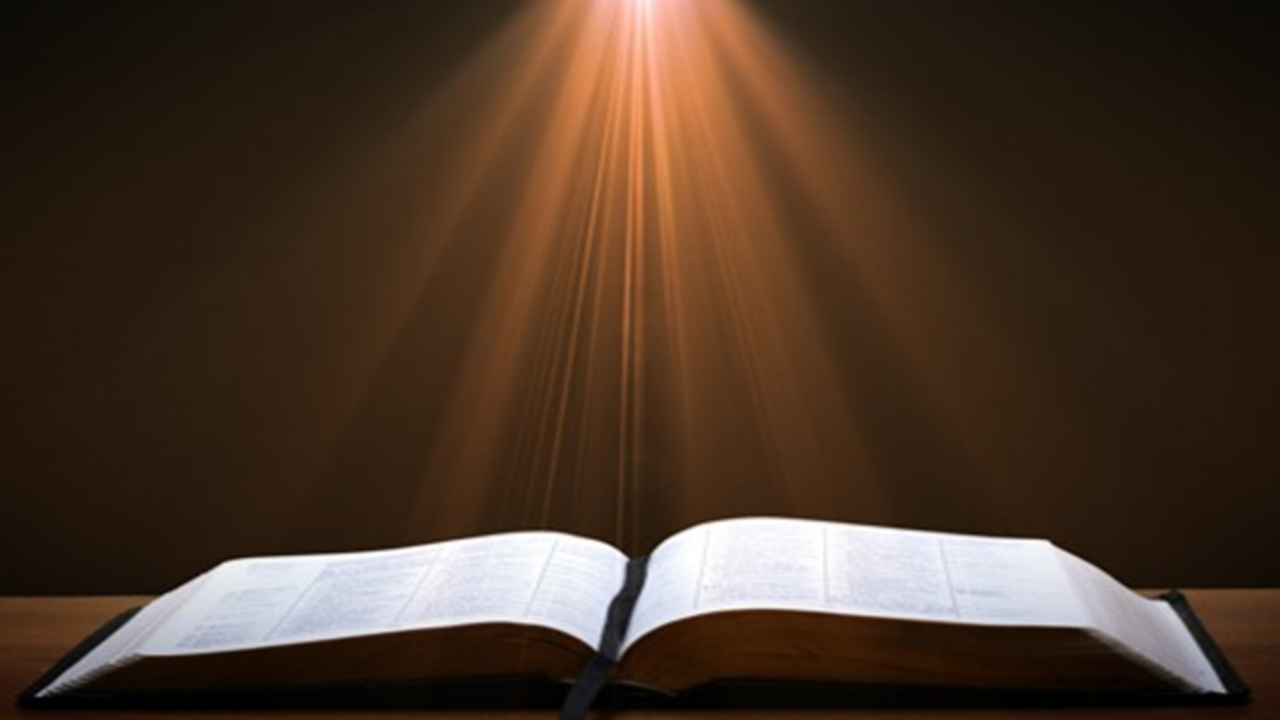 1 Corinthians 3:1-3 (NKJV) 
1 And I, brethren, could not speak to you as to spiritual people but as to carnal, as to babes in Christ. 2 I fed you with milk and not with solid food; for until now you were not able to receive it, and even now you are still not able; 3 for you are still carnal. For where there are envy, strife, and divisions among you, are you not carnal and behaving like mere men?
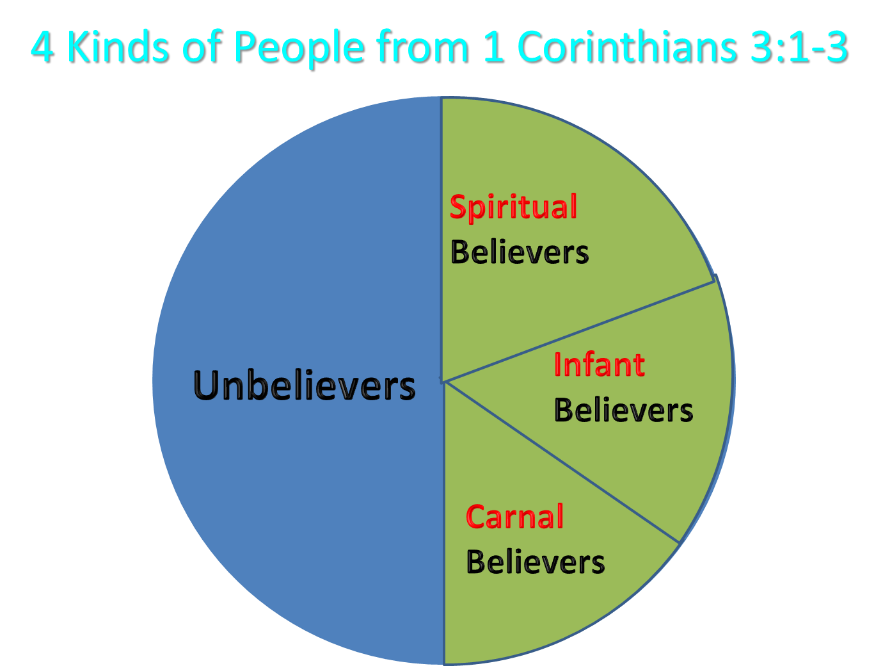 [Speaker Notes: Ray Steadman – “1st Californians”

Unbelievers vs Categories of Believers

Unbelievers – ψυχικός psuchikós; Natural, pertaining to the natural as distinguished from the spiritual
Spiritual Believers – πνευματικός pneumatikós; of persons who are spiritual, enlightened by the Holy Spirit 
Infant Believers – σάρκινος sárkinos; with propensities of the flesh unto sin; νήπιος nḗpios; an infant, child, baby without any definite limitation of age. (This relates to immaturity and lack of instruction)
Carnal Believers – σαρκικός sarkikós; tendency to satisfy the flesh, implying sinfulness, sinful propensity, carnal (This relates to disobedience and open rebellion)]
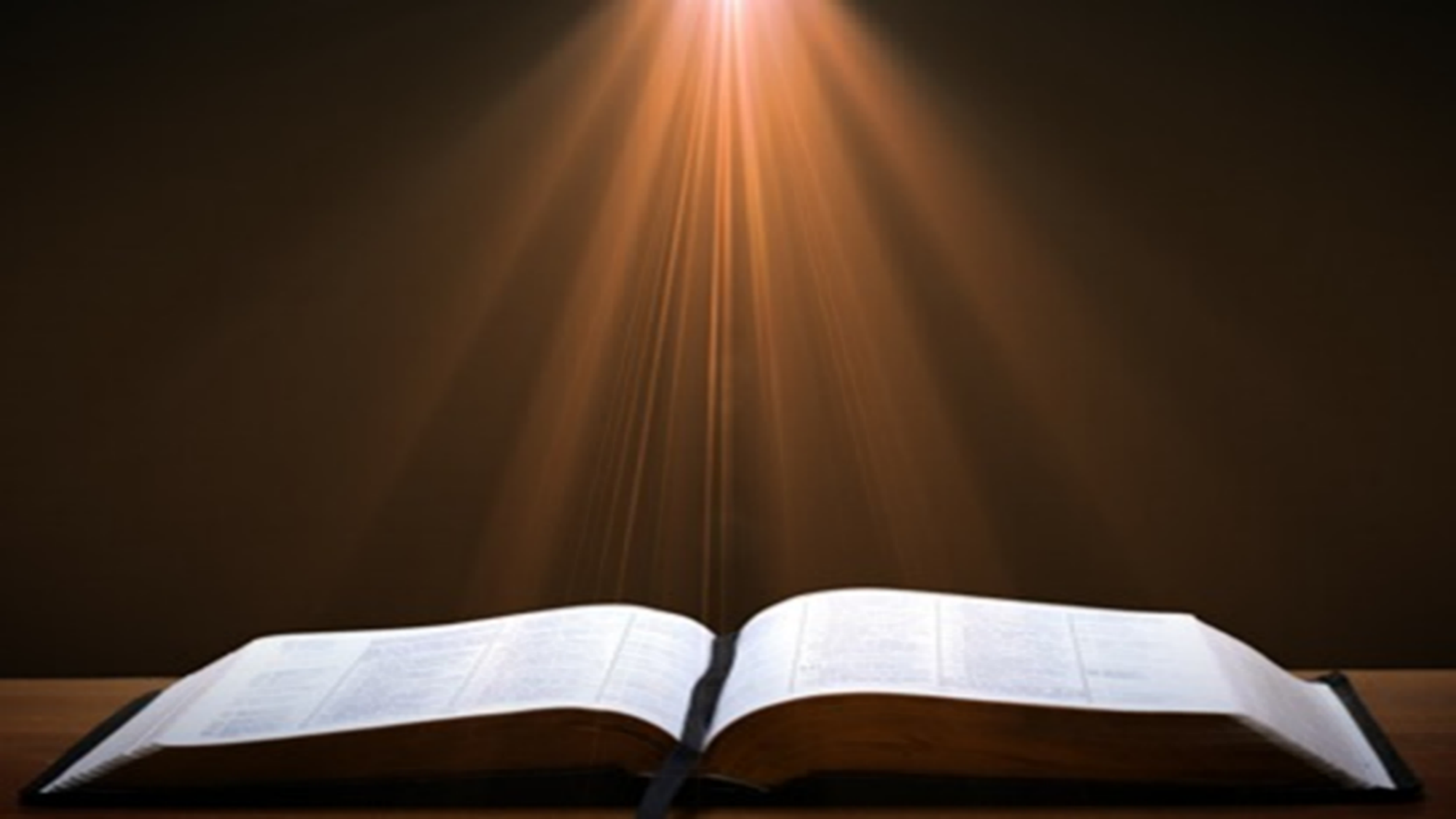 2 Peter 1:5-7
5 Now for this very reason also, applying all diligence, in your faith supply moral excellence, and in your moral excellence, knowledge, 6 and in your knowledge, self-control, and in your self-control, perseverance, and in your perseverance, godliness, 7 and in your godliness, brotherly kindness, and in your brotherly kindness, love.
PORTRAIT OF GROWTH1:5-7
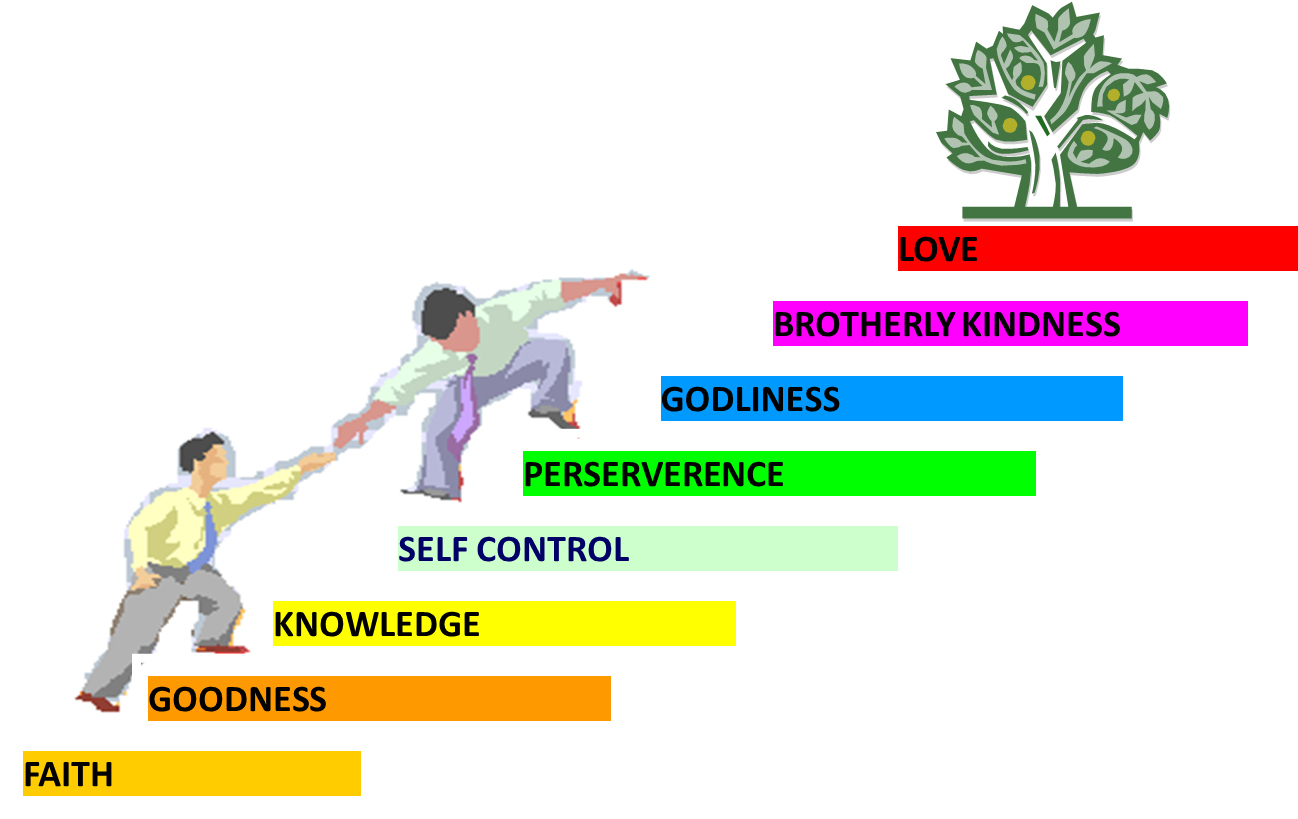 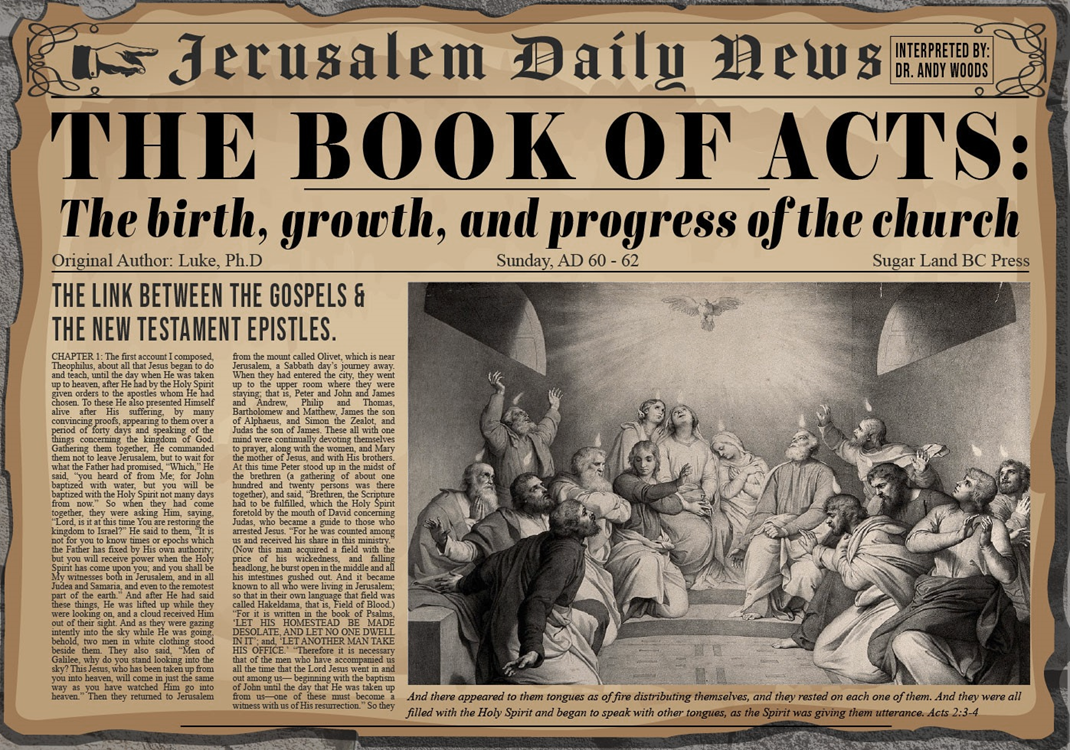 Purpose
To present Theophilus with an orderly account of the birth and growth of the church so as to affirm him in what he has believed.
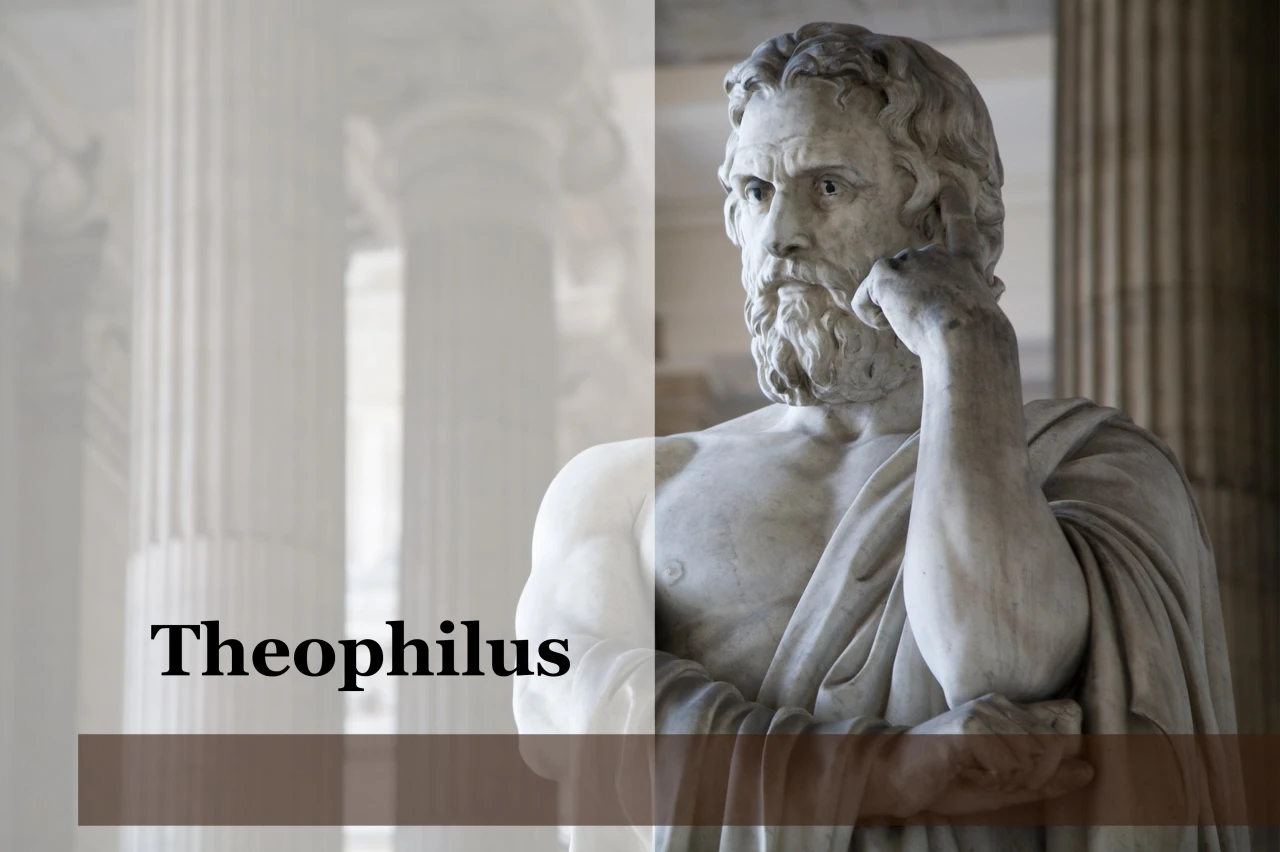 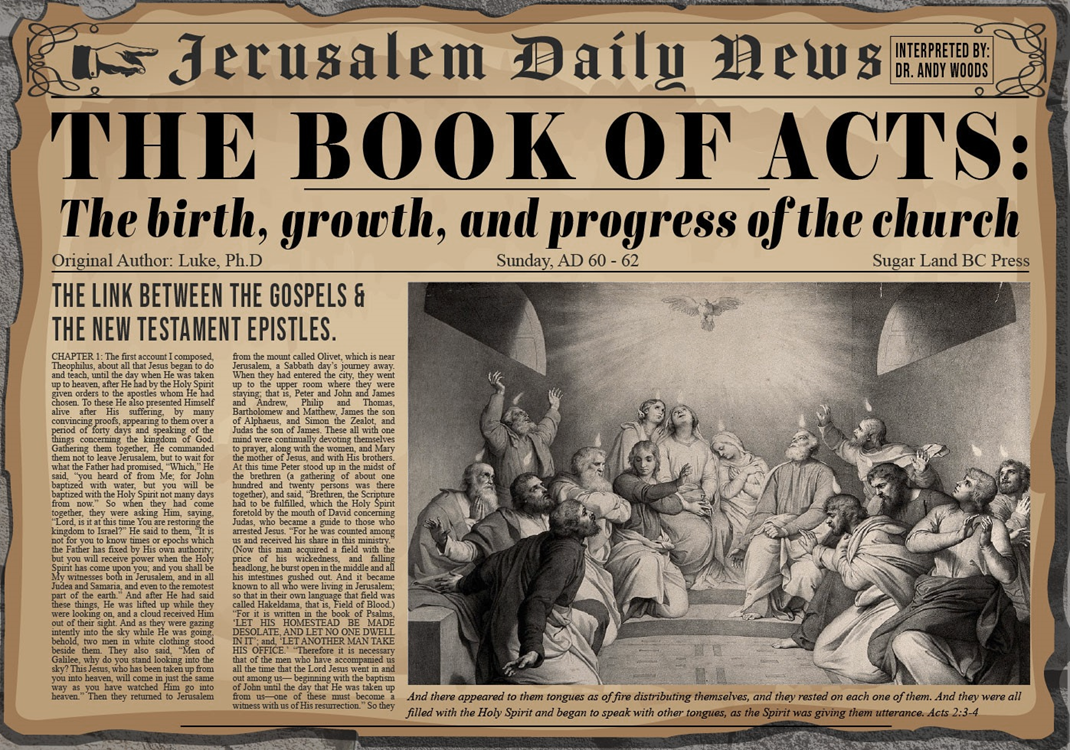 Message
Birth and growth of the church numerically, geographically, ethnically.
Components
Numerically (progress reports)
Geographically (From Jerusalem to Rome)
Ethnically (From Judaism to Gentile domination)
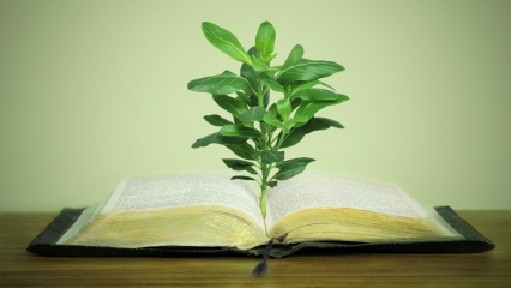 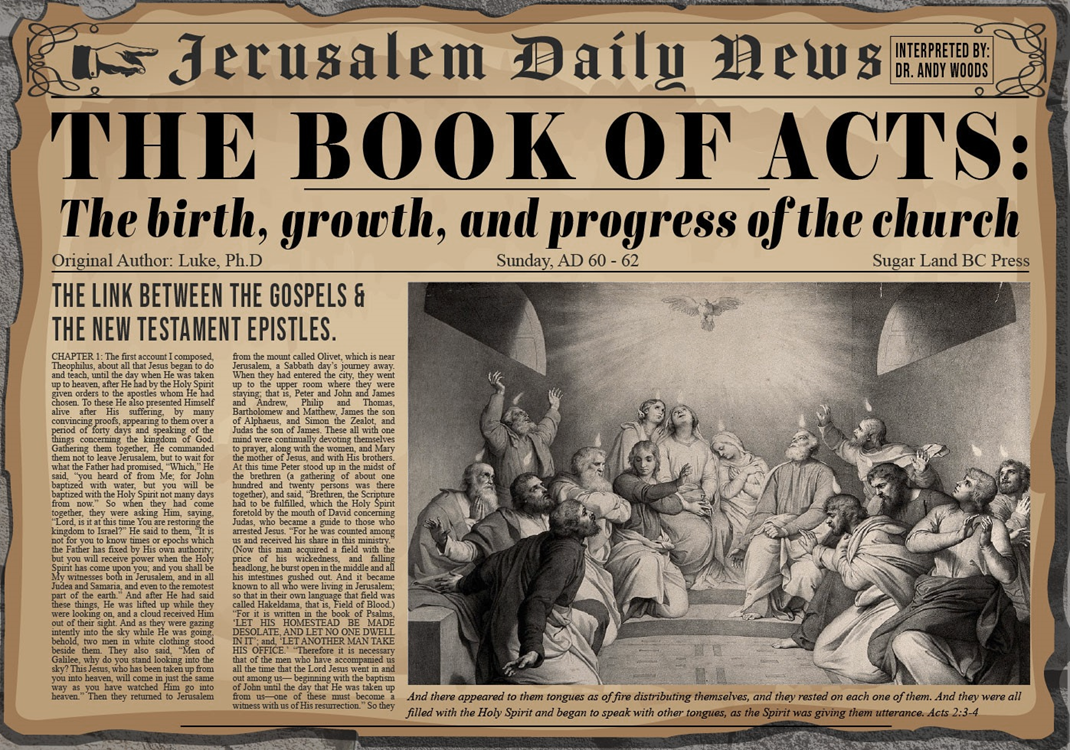 Progress Reports
Clearest: Acts 2:47; 6:7; 9:31; 12:24; 16:5; 19:20; 28:30-31
Less clear: Acts 1:13, 15; 2:41, 47; 4:4, 31; 5:14, 42; 8:25, 40; 11:21; 13:49; 17:6
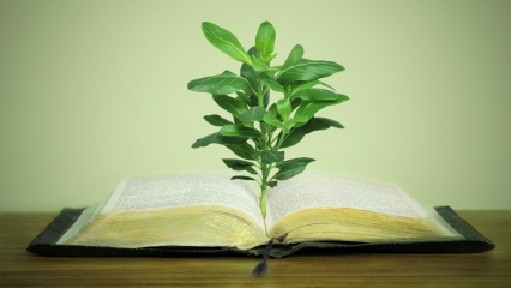 I. Development of the Church Acts 11:19-26
Jewish evangelism in the Diaspora (19)
Gentile evangelism (20) 
Progress report (21)
Barnabas’ ministry (22-24)
Saul reintroduced (25-26a)
Barnabas & Saul minister at Antioch (26b-d)
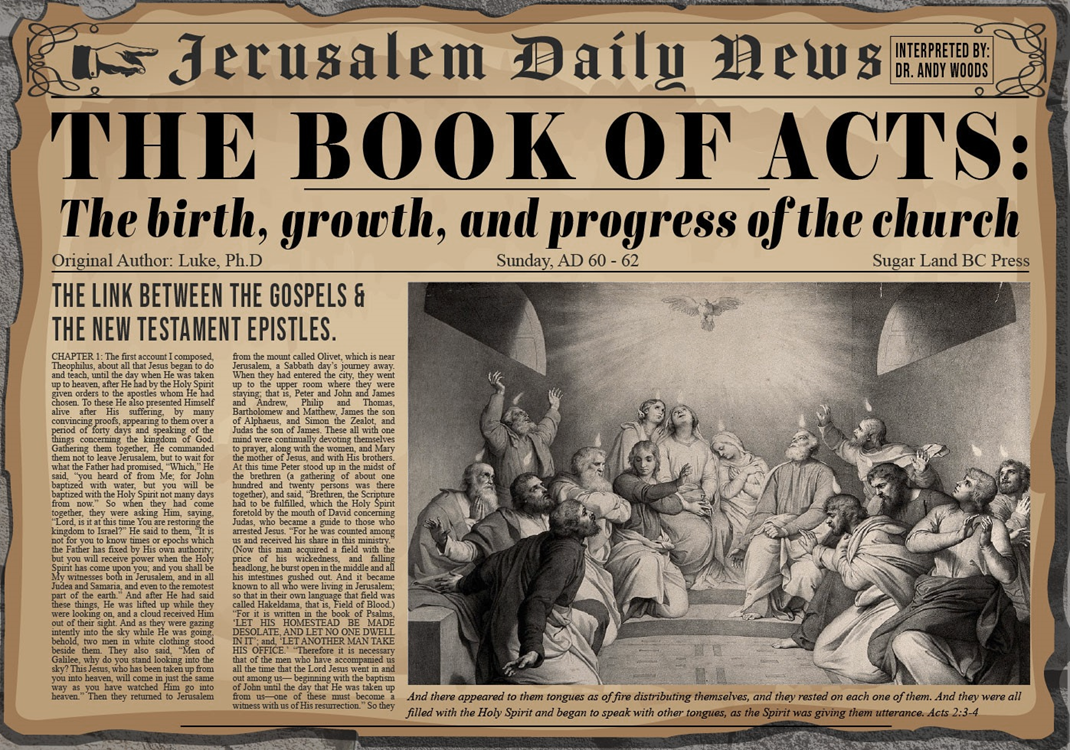 Acts 11:25-26aSaul Reintroduced
Barnabas searches for Saul (25)
Barnabas brings Saul to Antioch (26a)
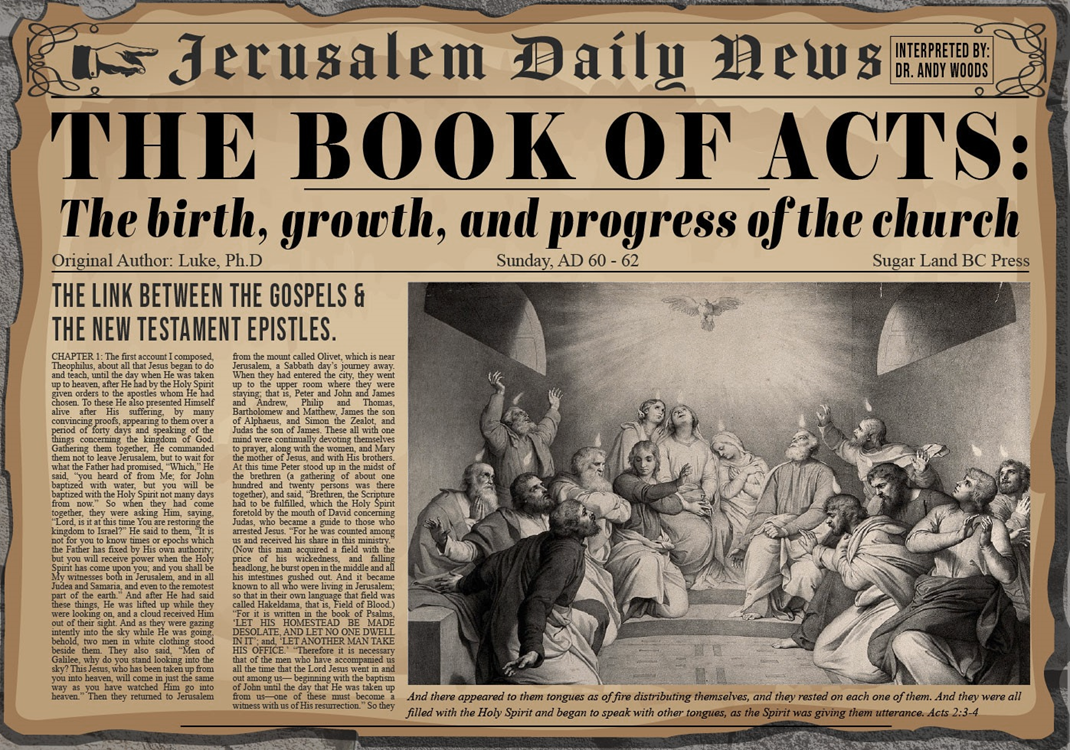 Acts 11:25-26aSaul Reintroduced
Barnabas searches for Saul (25)
Barnabas brings Saul to Antioch (26a)
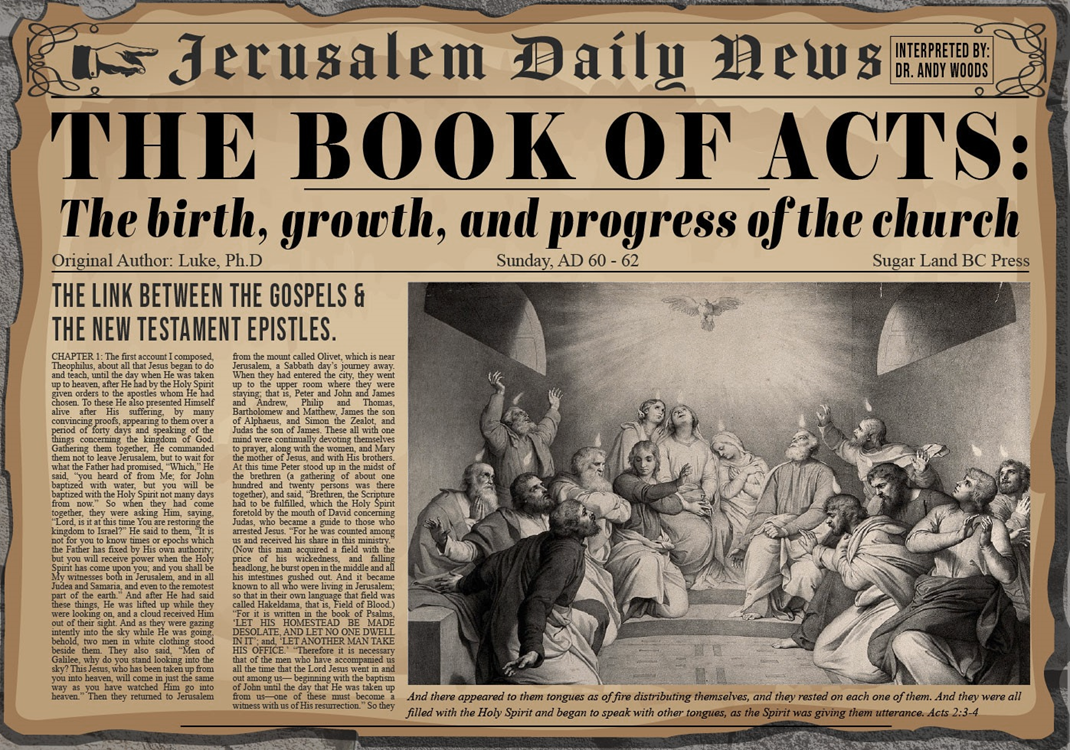 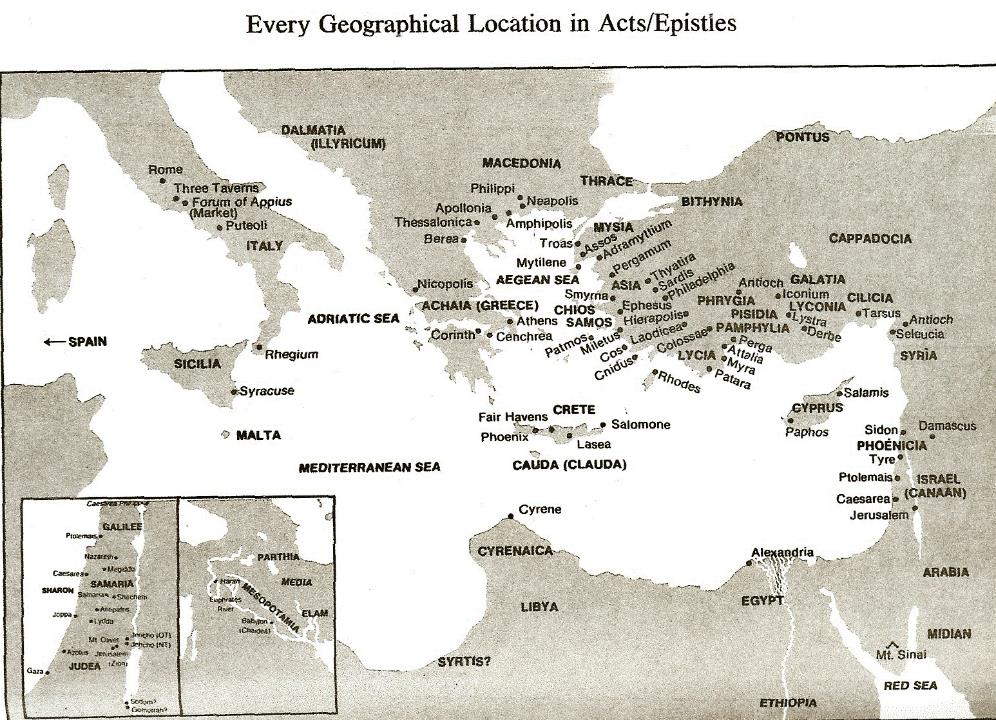 Acts 11:25-26aSaul Reintroduced
Barnabas searches for Saul (25)
Barnabas brings Saul to Antioch (26a)
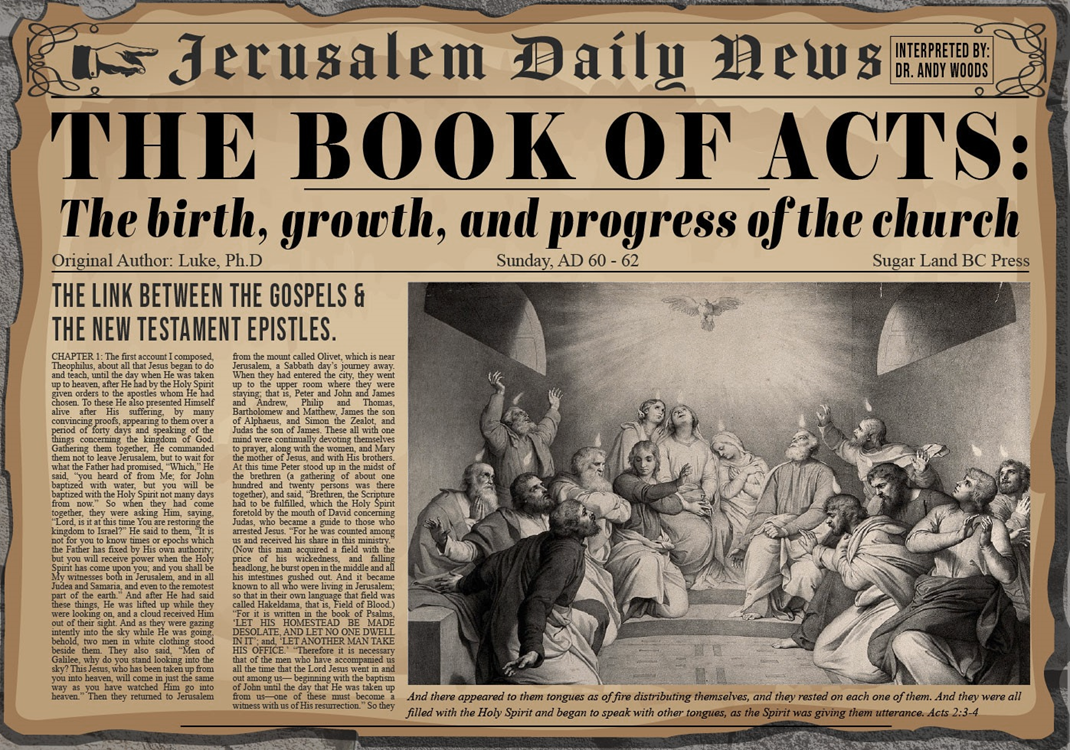 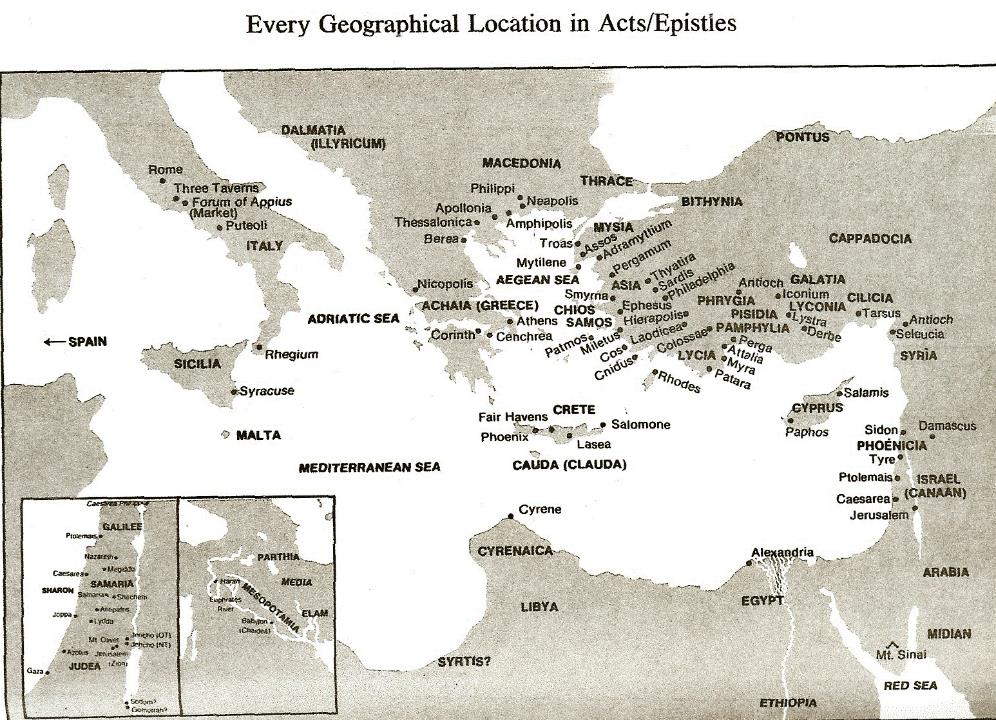 I. Development of the Church Acts 11:19-26
Jewish evangelism in the Diaspora (19)
Gentile evangelism (20) 
Progress report (21)
Barnabas’ ministry (22-24)
Saul reintroduced (25-26a)
Barnabas & Saul minister at Antioch (26b-d)
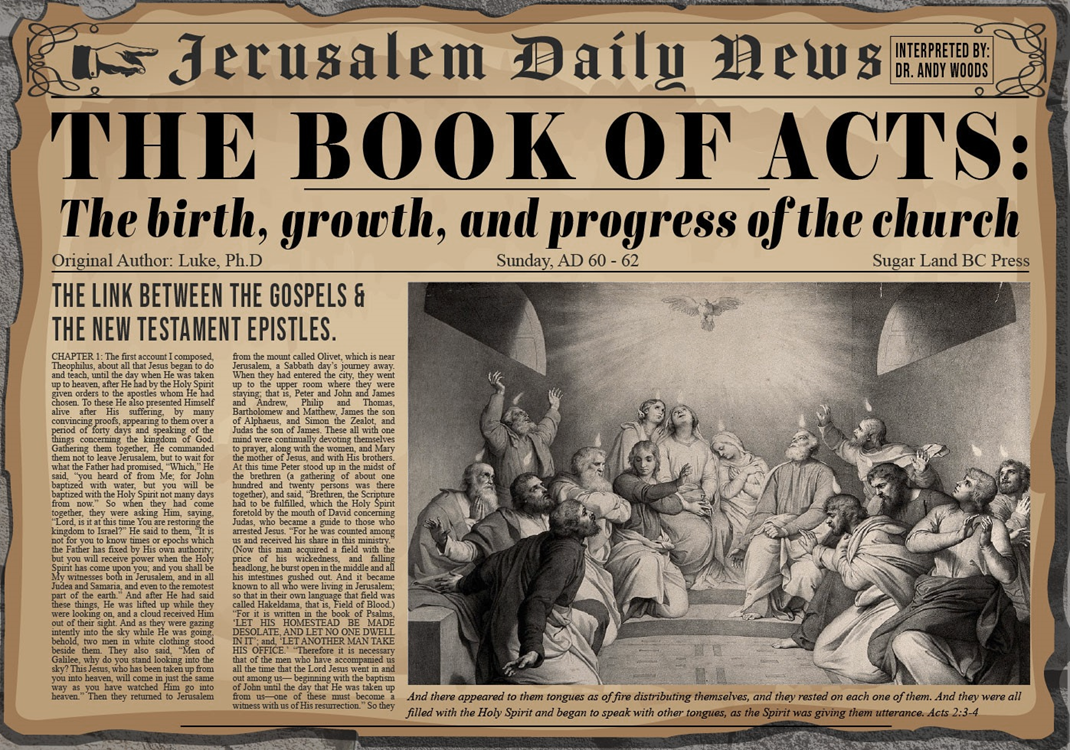 Acts 11:26b-dBarnabas & Saul Minister at Antioch
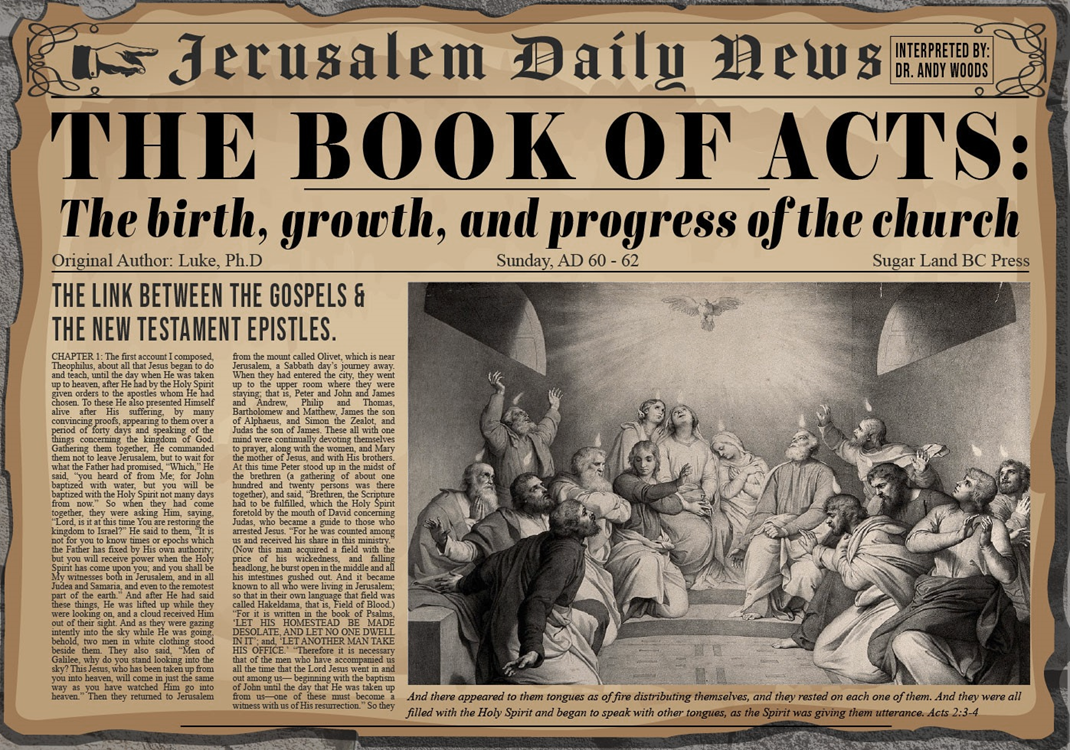 Duration (26b)
Size (26c)
Name (26d)
Acts 11:26b-dBarnabas & Saul Minister at Antioch
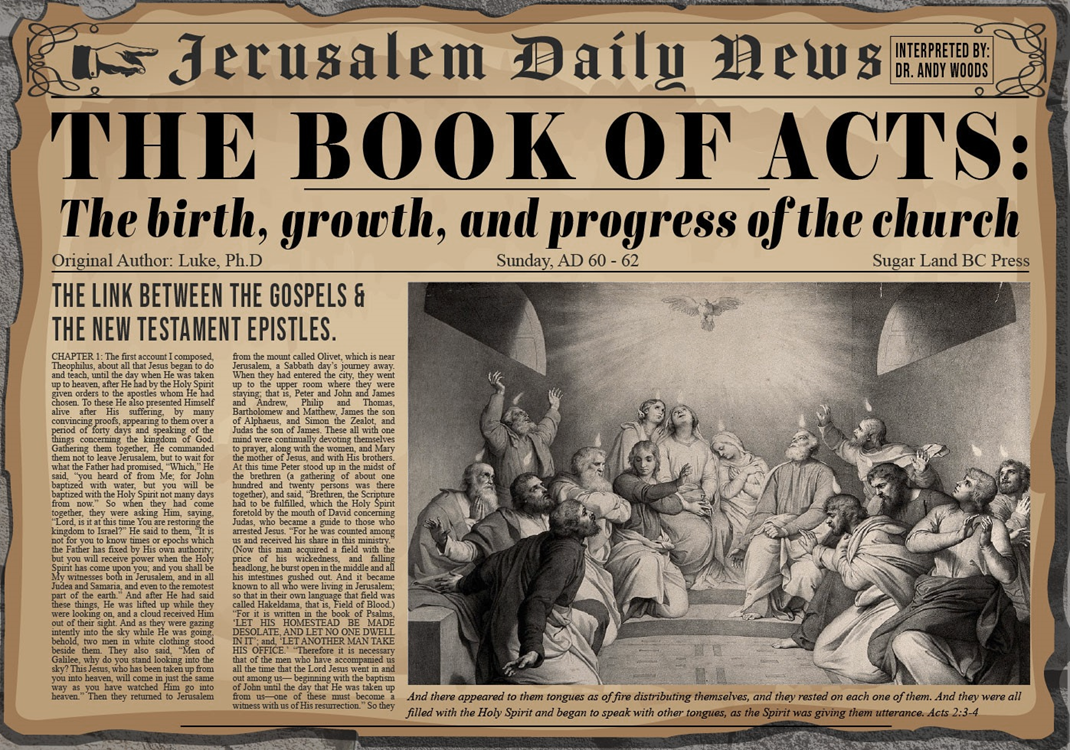 Duration (26b)
Size (26c)
Name (26d)
Acts 11:26b-dBarnabas & Saul Minister at Antioch
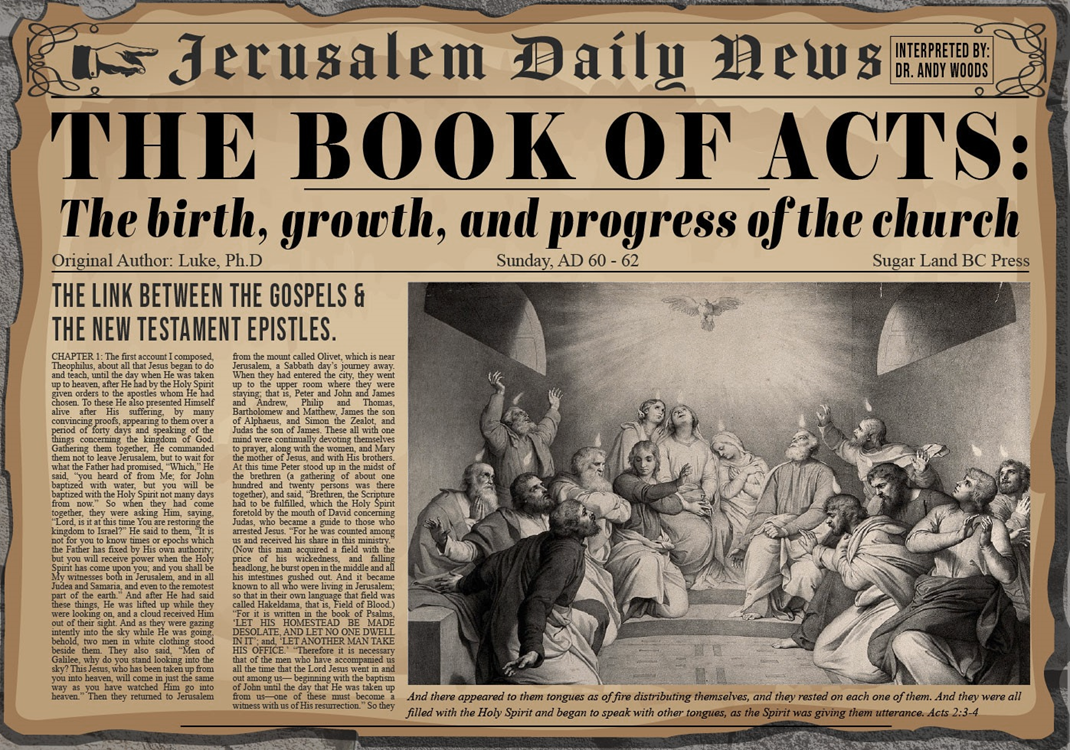 Duration (26b)
Size (26c)
Name (26d)
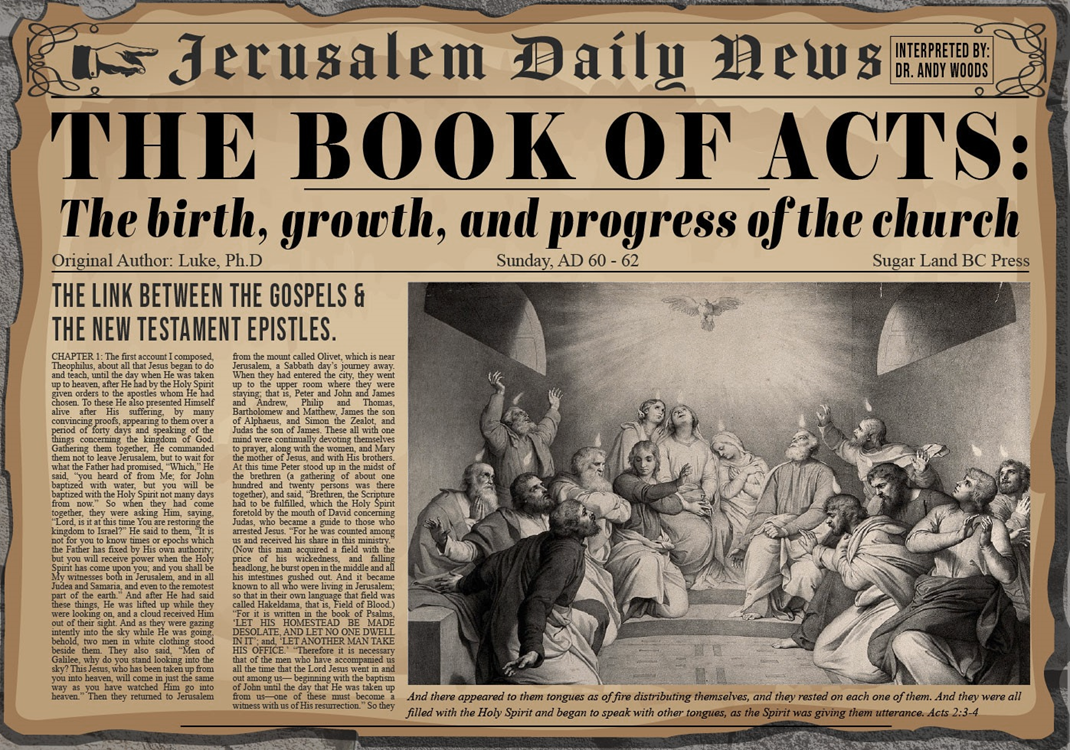 Purpose
To present Theophilus with an orderly account of the birth and growth of the church so as to affirm him in what he has believed.
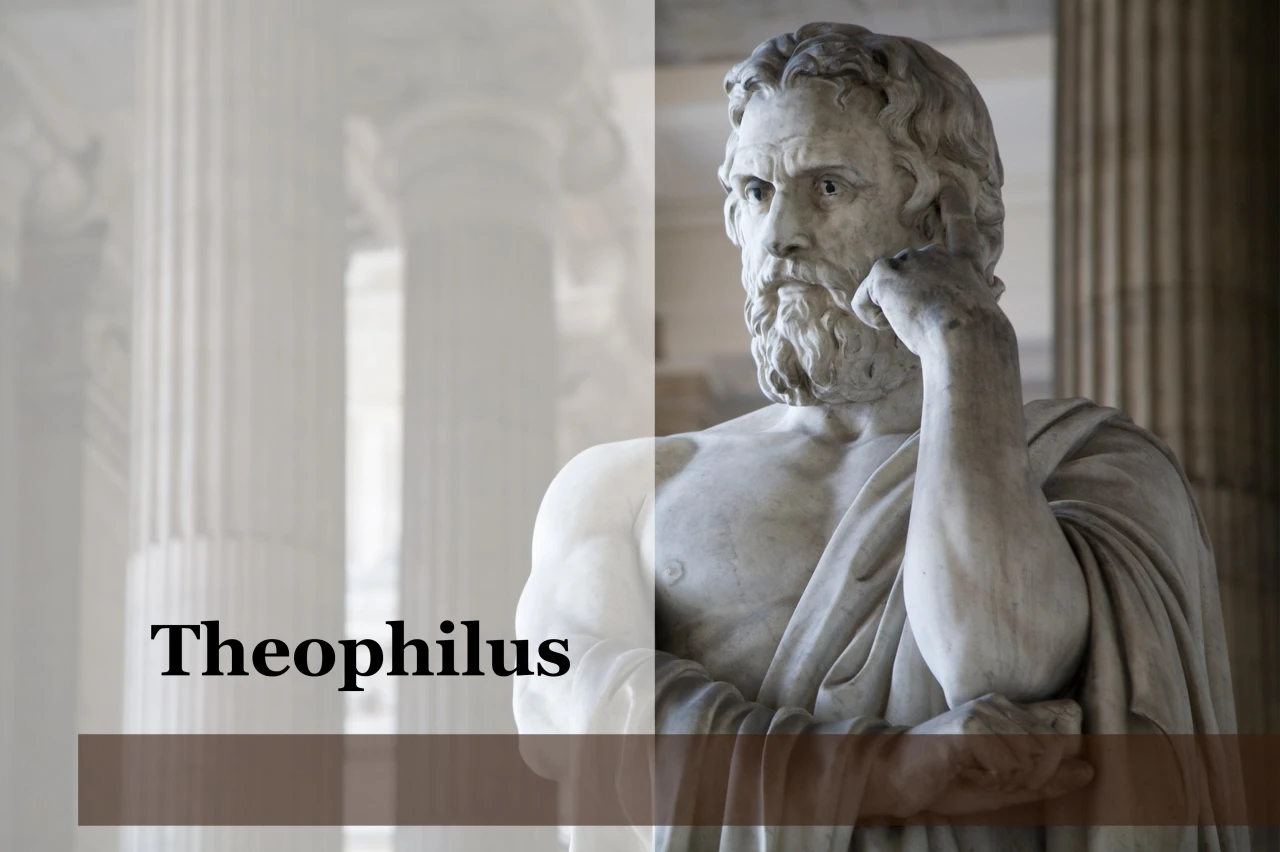 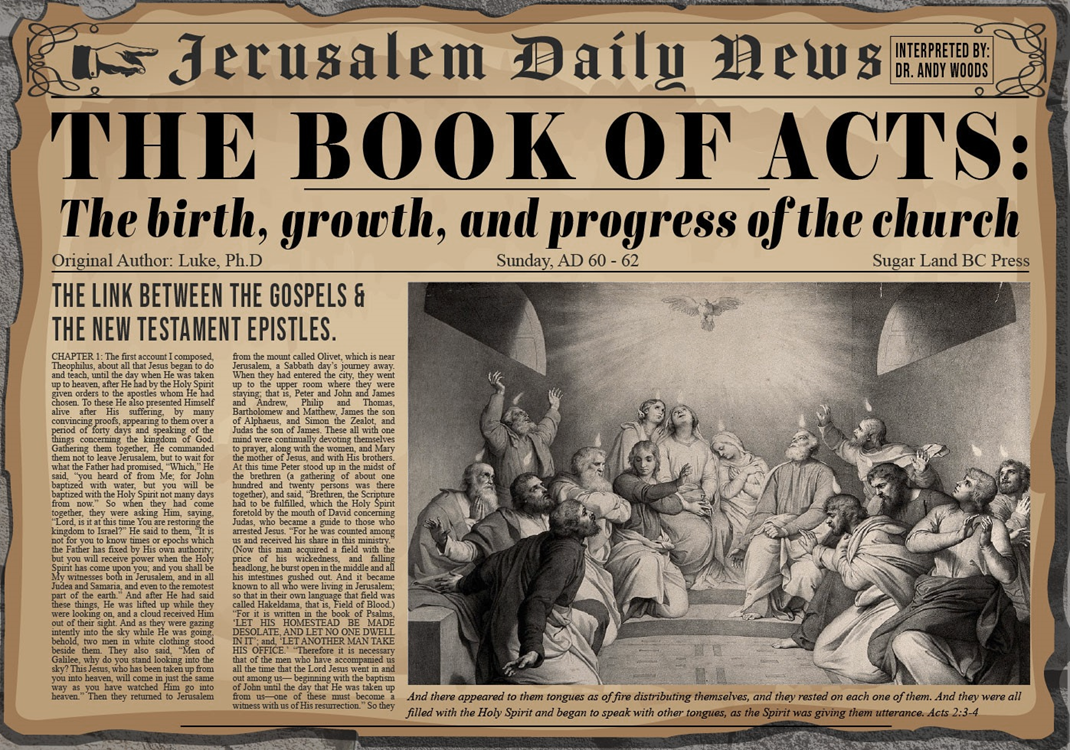 Message
Birth and growth of the church numerically, geographically, ethnically.
Components
Numerically (progress reports)
Geographically (From Jerusalem to Rome)
Ethnically (From Judaism to Gentile domination)
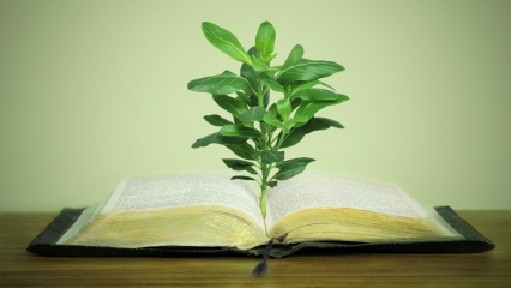 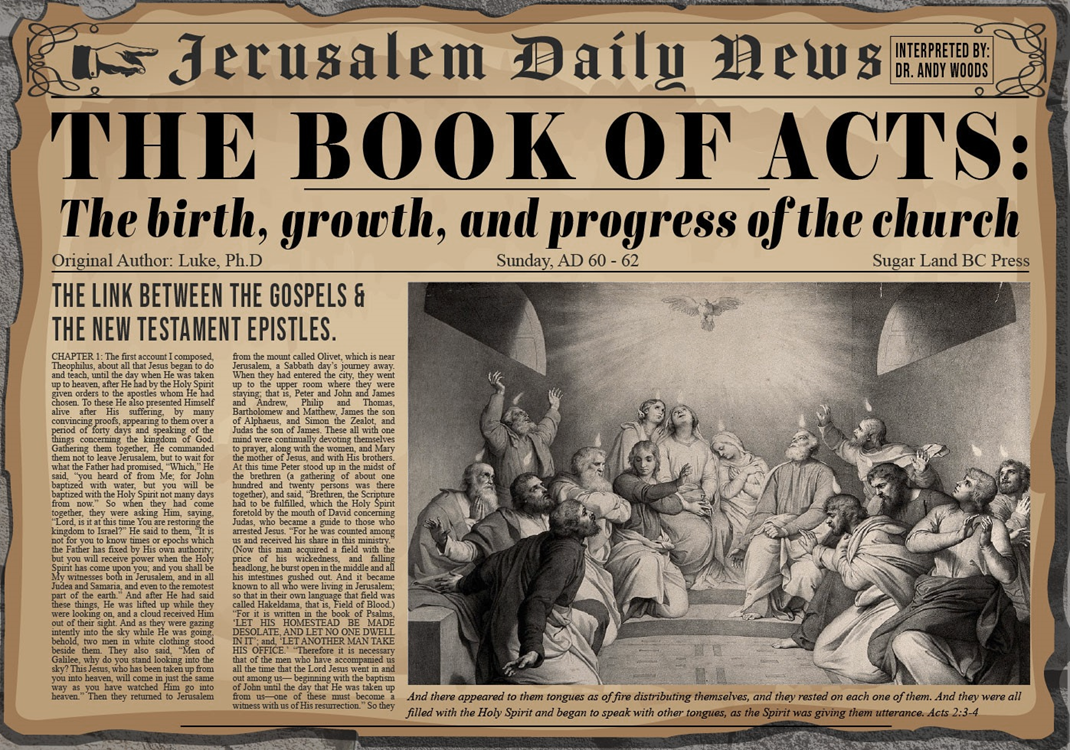 Progress Reports
Clearest: Acts 2:47; 6:7; 9:31; 12:24; 16:5; 19:20; 28:30-31
Less clear: Acts 1:13, 15; 2:41, 47; 4:4, 31; 5:14, 42; 8:25, 40; 11:21; 13:49; 17:6
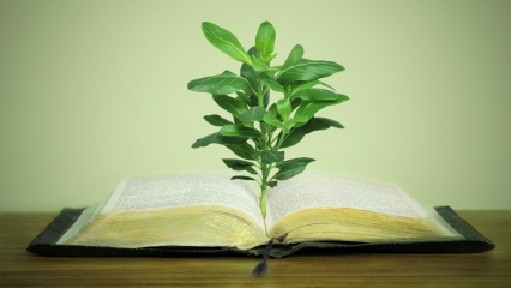 Acts 11:26b-dBarnabas & Saul Minister at Antioch
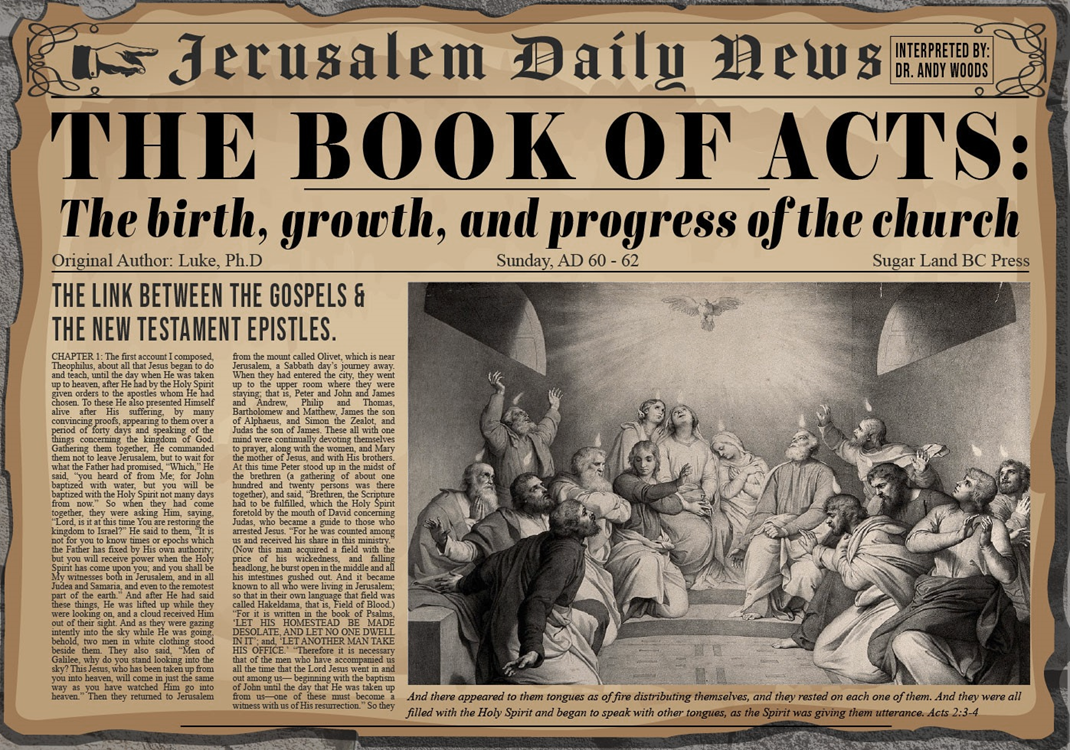 Duration (26b)
Size (26c)
Name (26d)
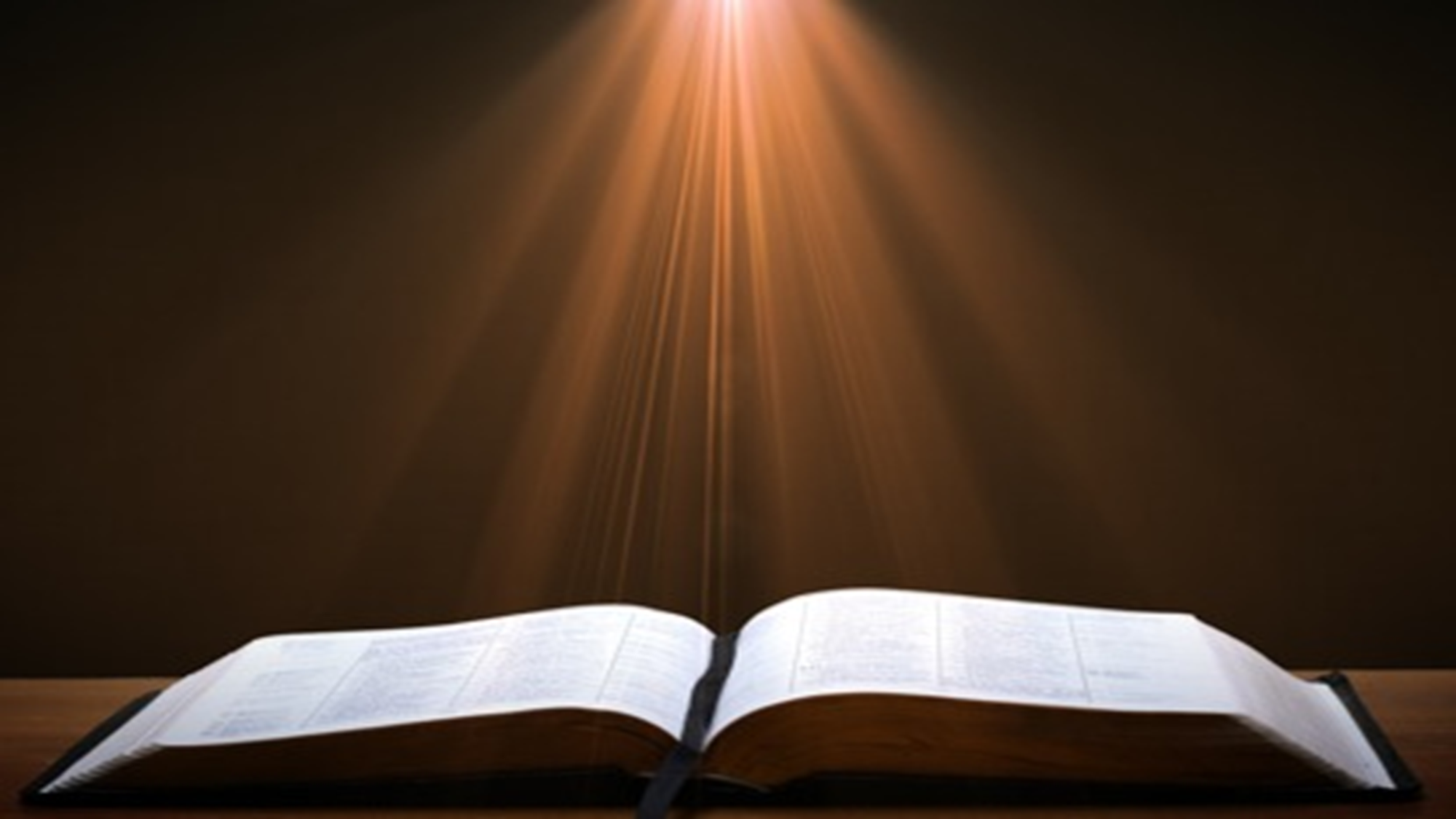 John 14:6
“Jesus said to him, ‘I am the way, and the truth, and the life; no one comes to the Father but through Me.’”
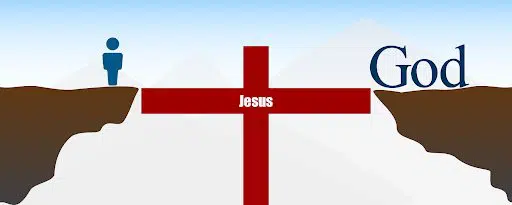 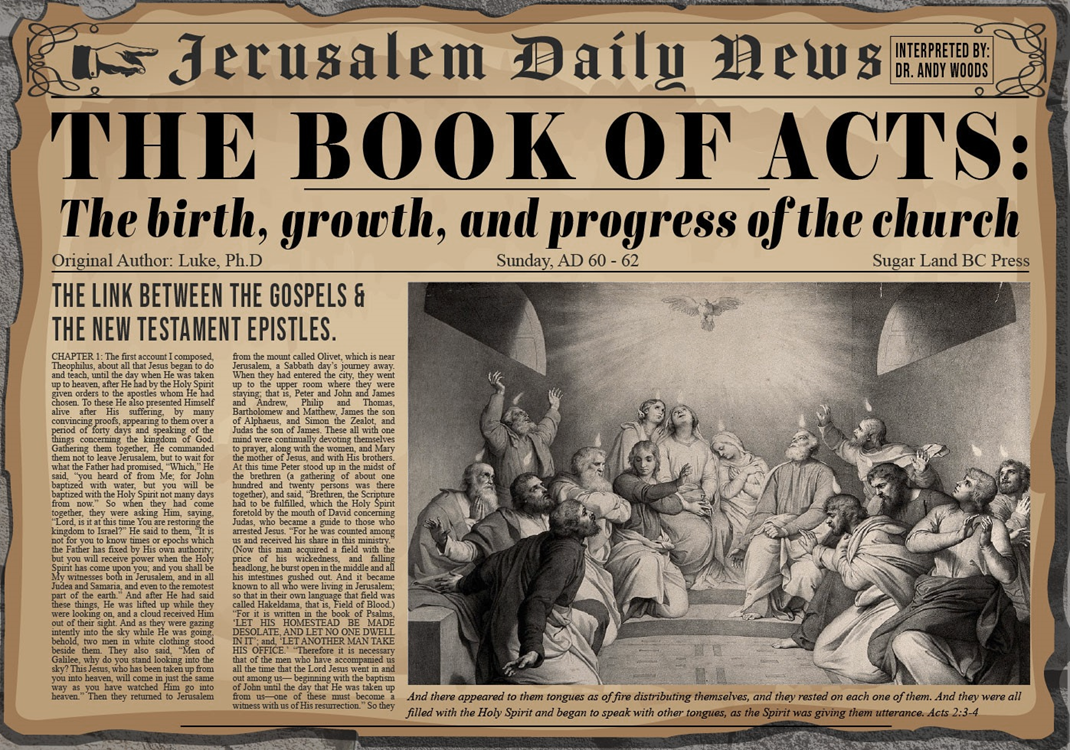 Purpose
To present Theophilus with an orderly account of the birth and growth of the church so as to affirm him in what he has believed.
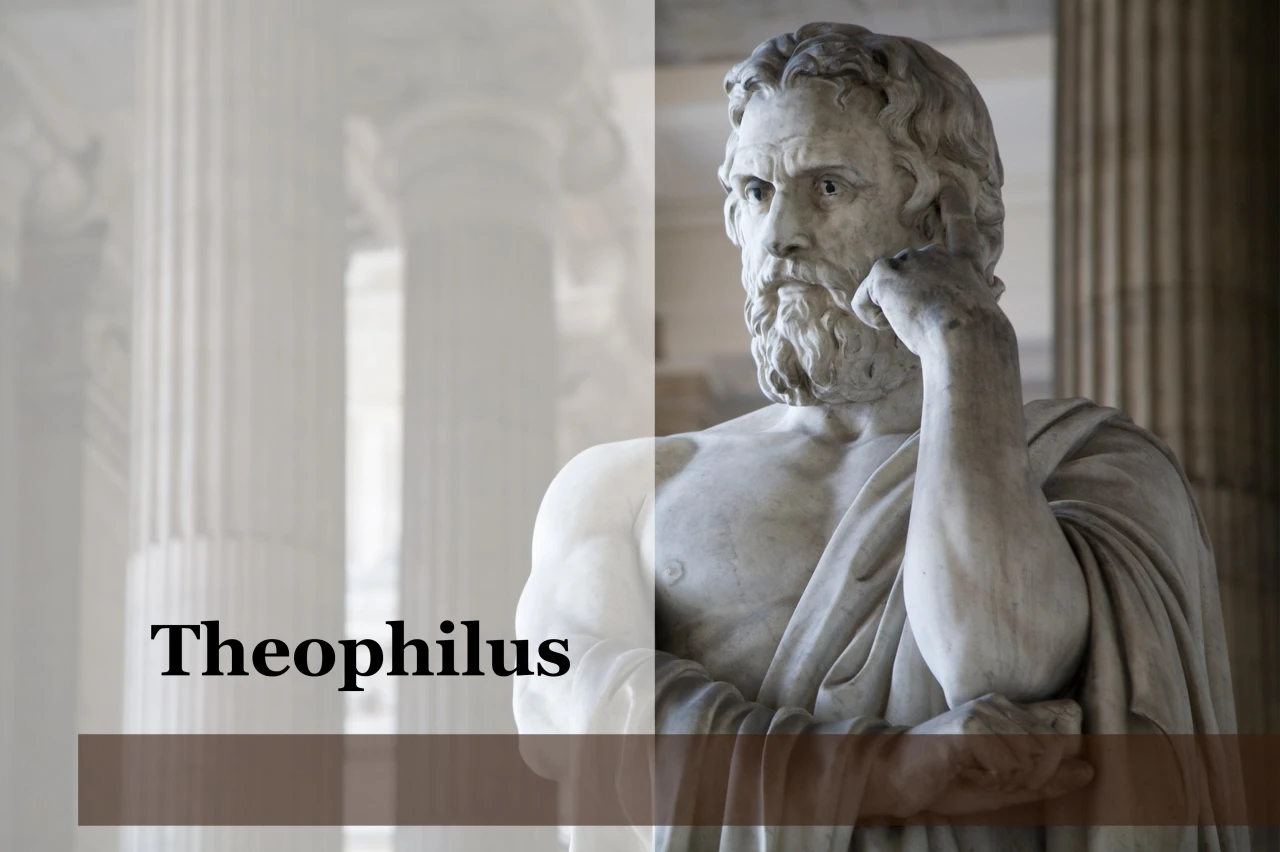 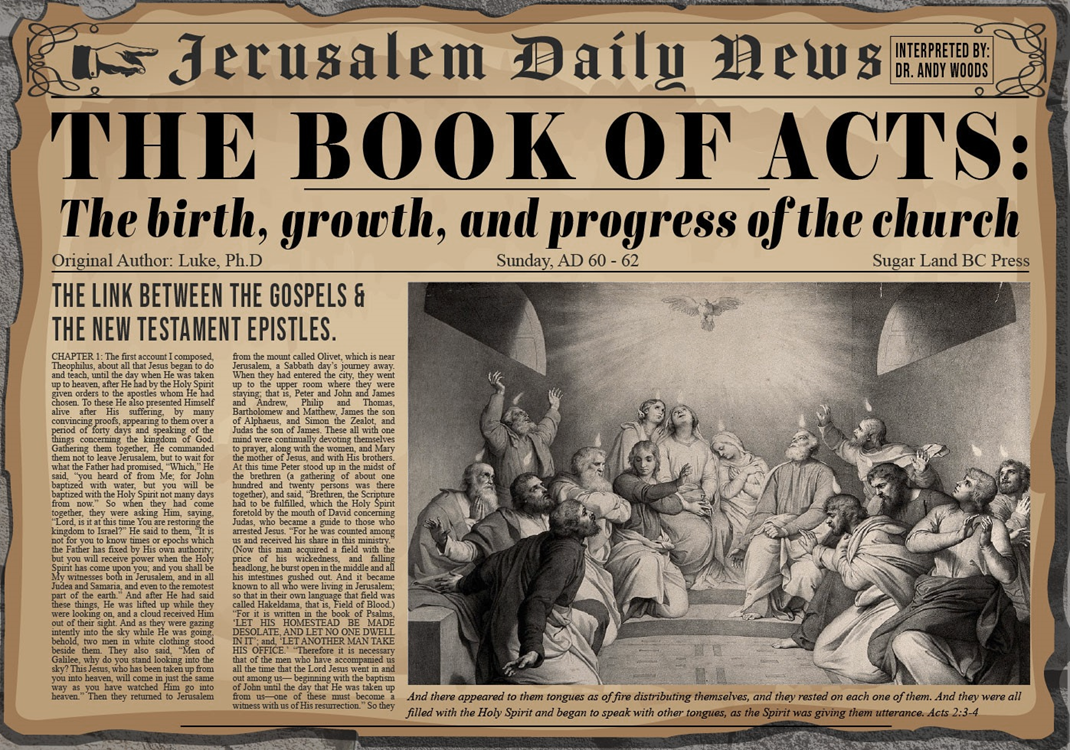 Message
Birth and growth of the church numerically, geographically, ethnically.
Components
Numerically (progress reports)
Geographically (From Jerusalem to Rome)
Ethnically (From Judaism to Gentile domination)
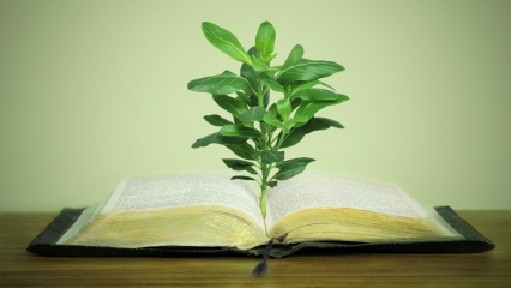 Acts 11:19-30The Church at Antioch
Development of the Church (11:19-26)
Benevolence of the Church (Acts 11:27-30)
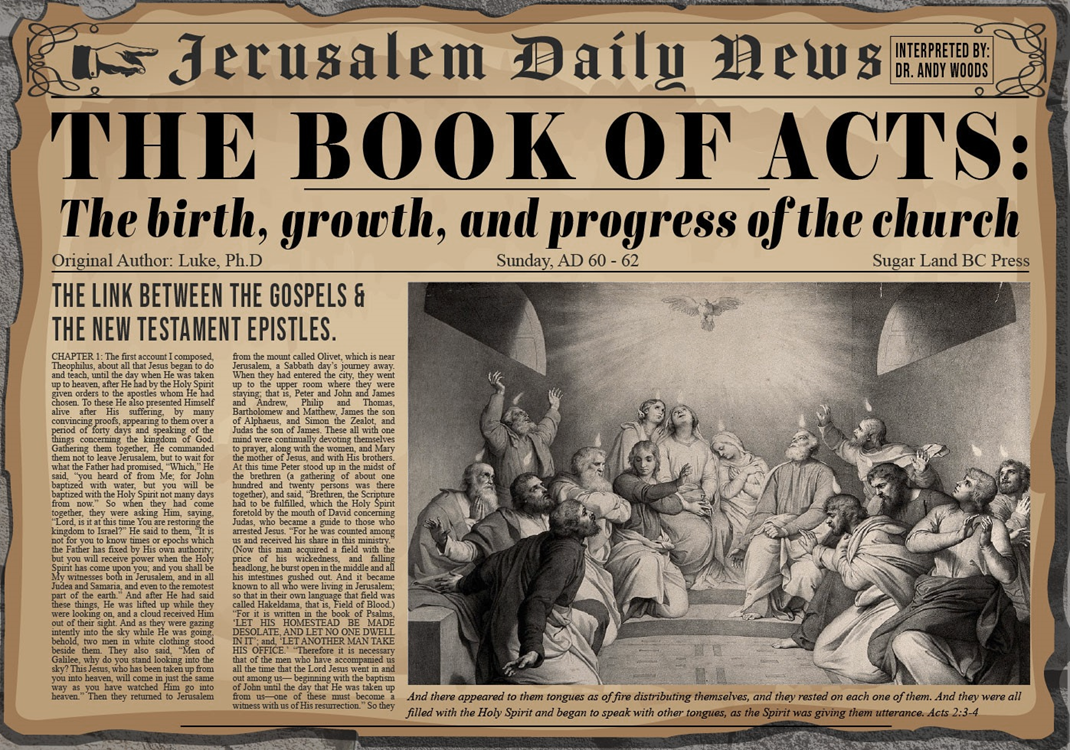 II. Benevolence of the Church Acts 11:27-30
Agabus’ prophecy (27-28)
Relief fund (29-30)
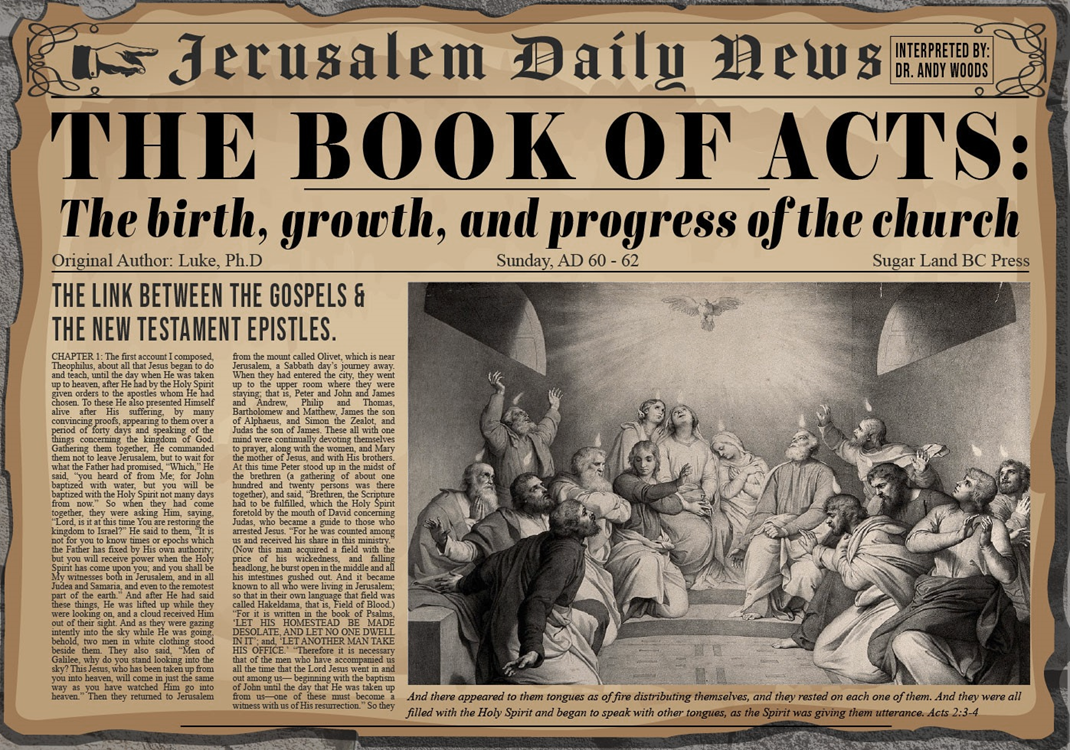 II. Benevolence of the Church Acts 11:27-30
Agabus’ prophecy (27-28)
Relief fund (29-30)
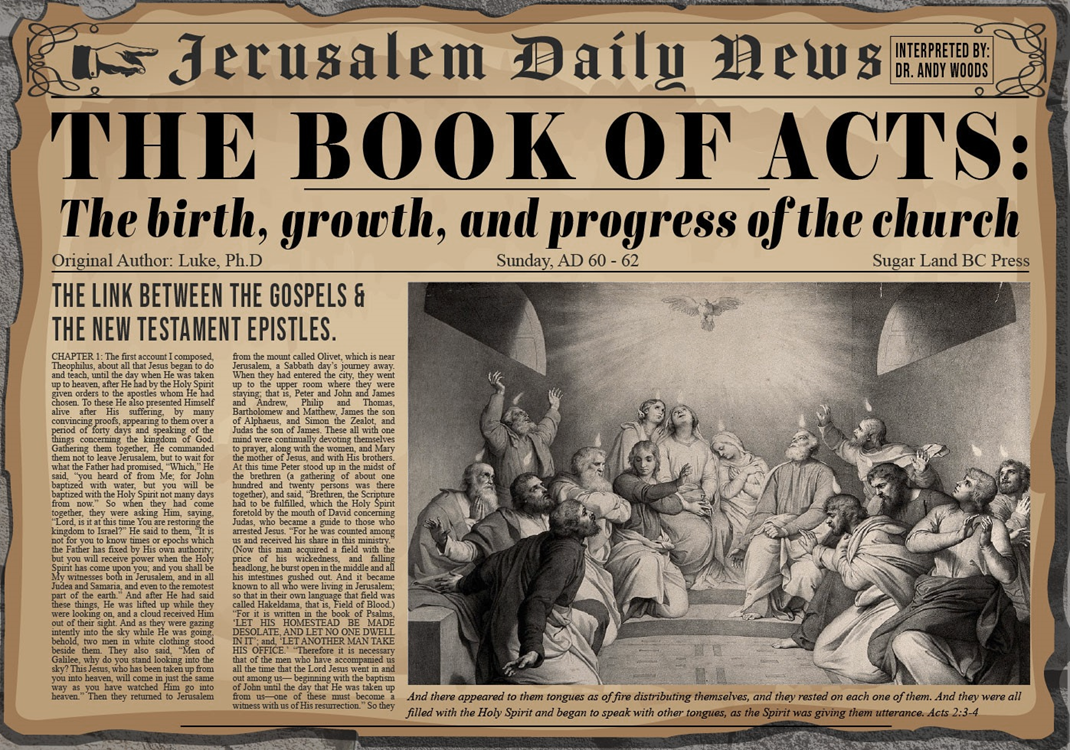 Acts 11:27-28Agabus’ Prophecy
Occasion (27)
Agabus introduced (28a)
Agabus’ prophecy (28b)
Fulfilment of Agabus’ prophecy (28c)
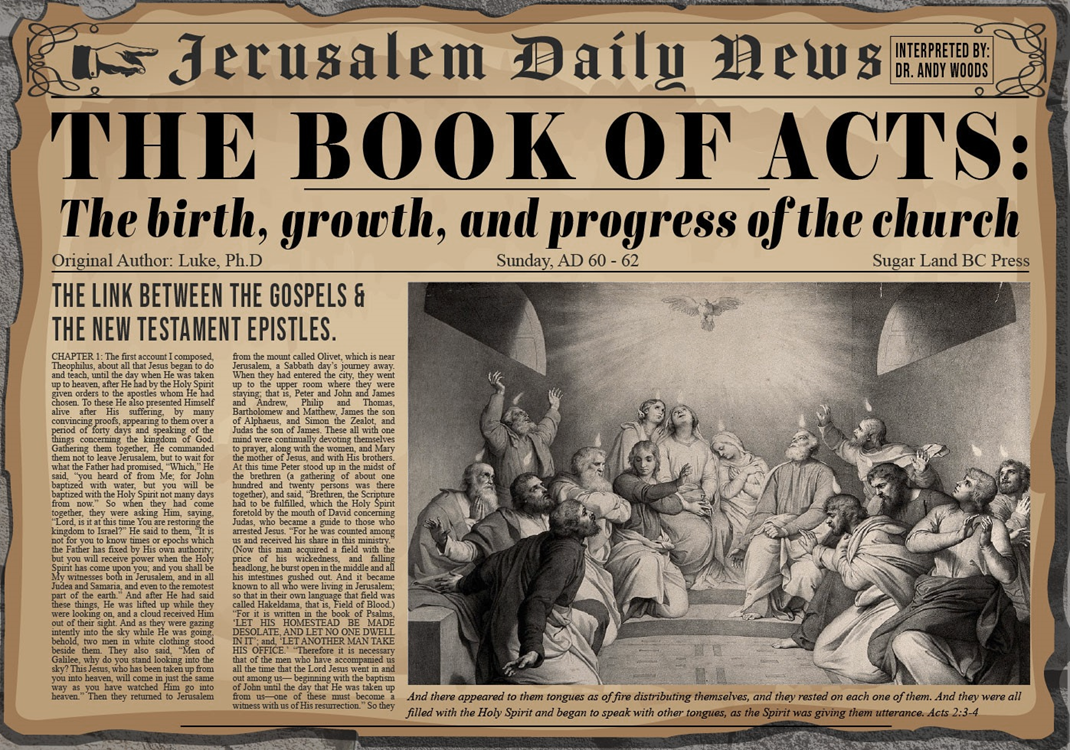 Acts 11:27-28Agabus’ Prophecy
Occasion (27)
Agabus introduced (28a)
Agabus’ prophecy (28b)
Fulfilment of Agabus’ prophecy (28c)
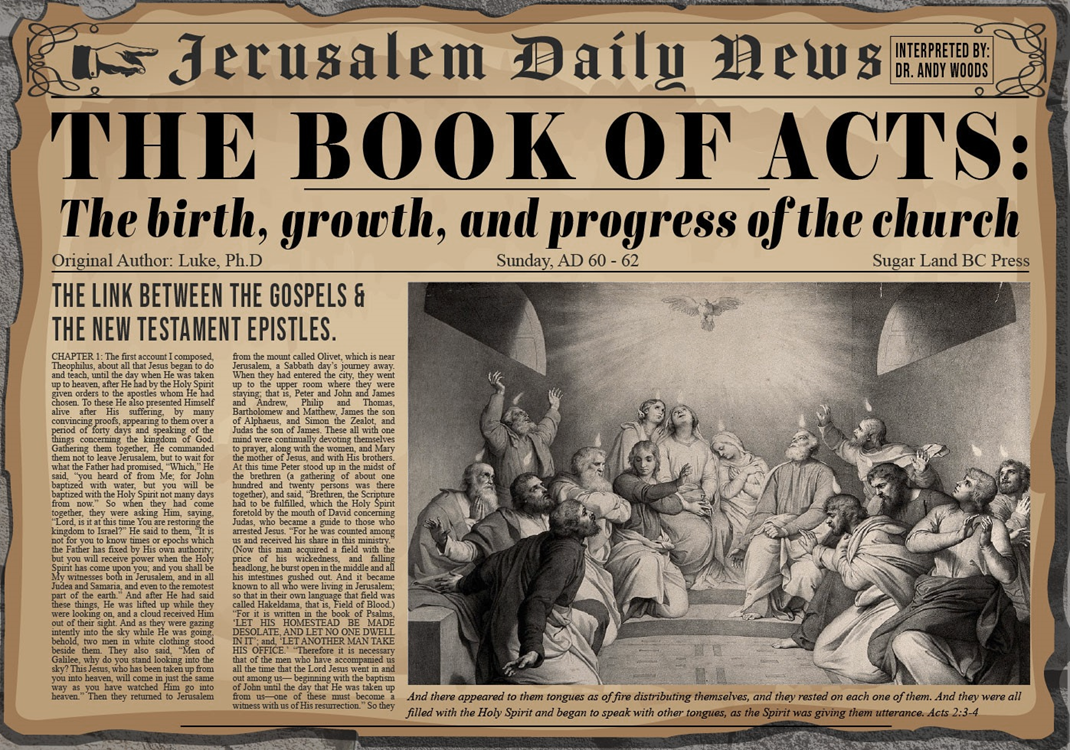 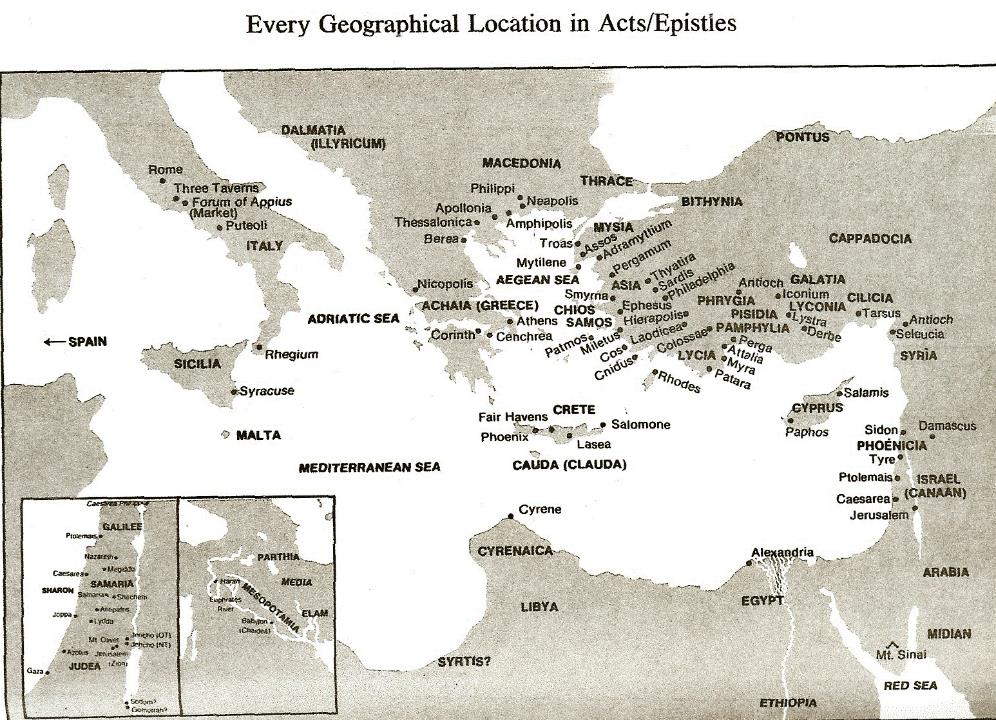 Christ’s Five Trips to Jerusalem
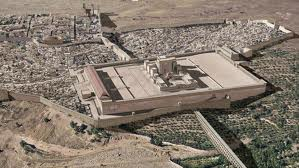 Acts 11:27-28Agabus’ Prophecy
Occasion (27)
Agabus introduced (28a)
Agabus’ prophecy (28b)
Fulfilment of Agabus’ prophecy (28c)
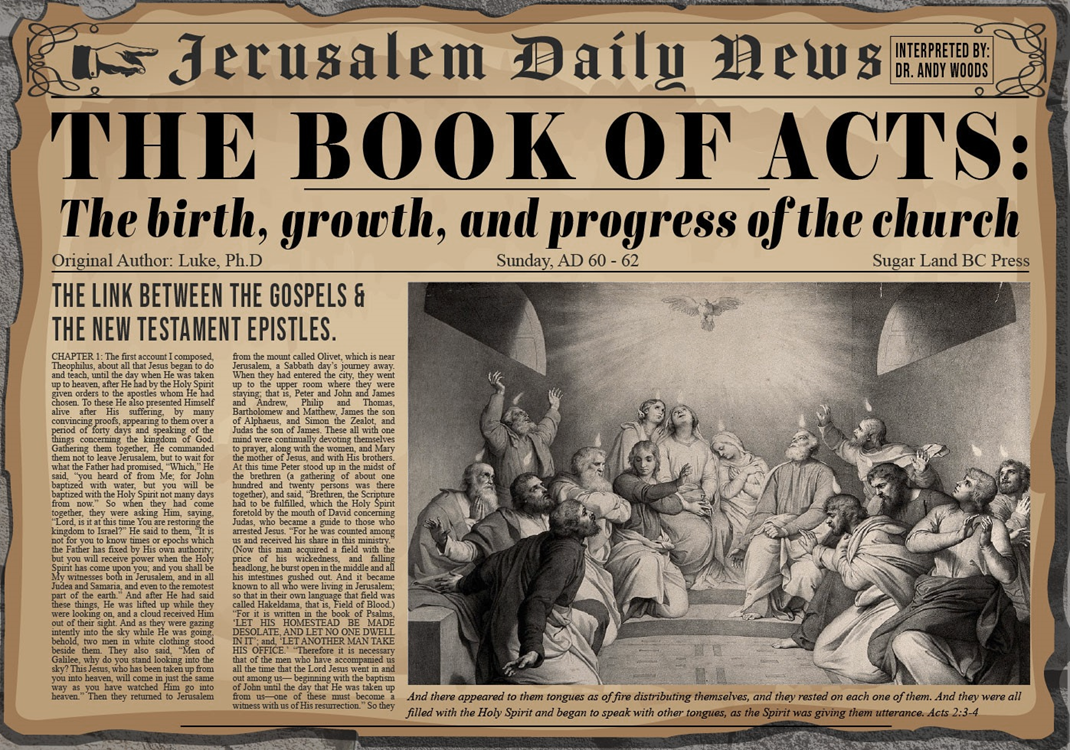 Acts 11:27-28Agabus’ Prophecy
Occasion (27)
Agabus introduced (28a)
Agabus’ prophecy (28b)
Fulfilment of Agabus’ prophecy (28c)
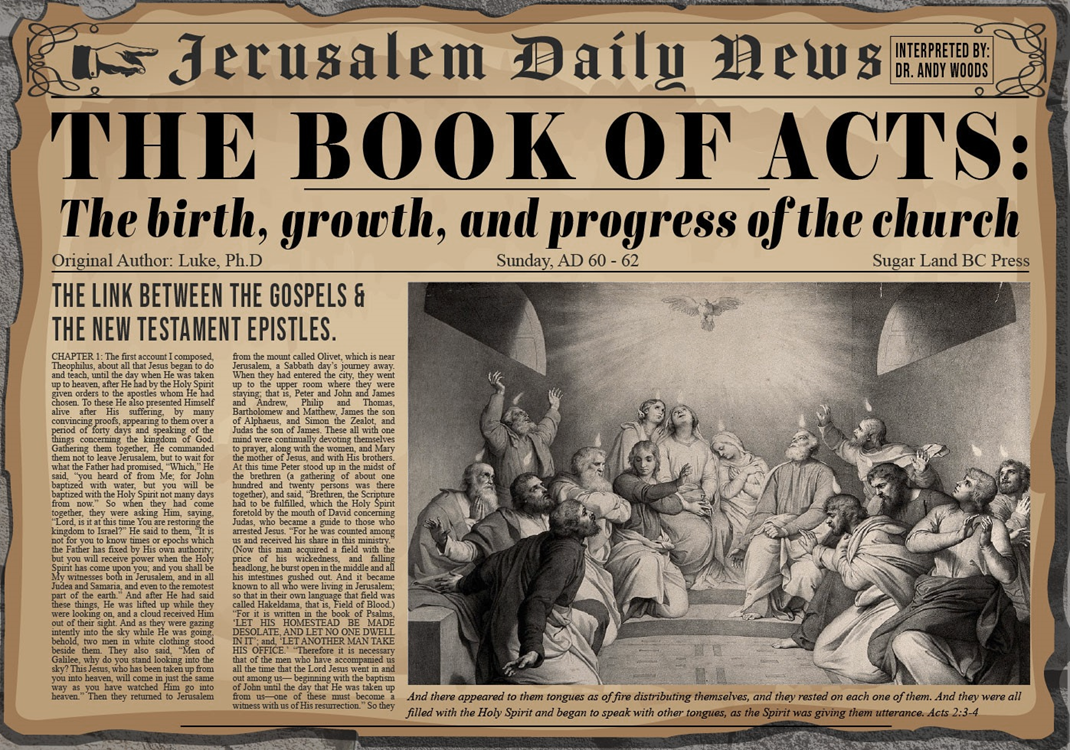 The Whole World? (Revelation 3:10)
Oikouménē – known world? (Luke 2:1; Acts 11:28)
Oikouménē – entire world (Luke 4:5; Acts 17:31; Rev. 12:9)
Context favors the global definition
Adjective “whole” (holos) 
Rev. 6‒18
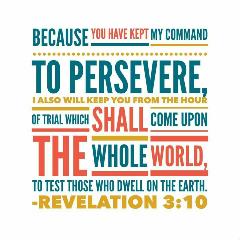 Acts 11:27-28Agabus’ Prophecy
Occasion (27)
Agabus introduced (28a)
Agabus’ prophecy (28b)
Fulfilment of Agabus’ prophecy (28c)
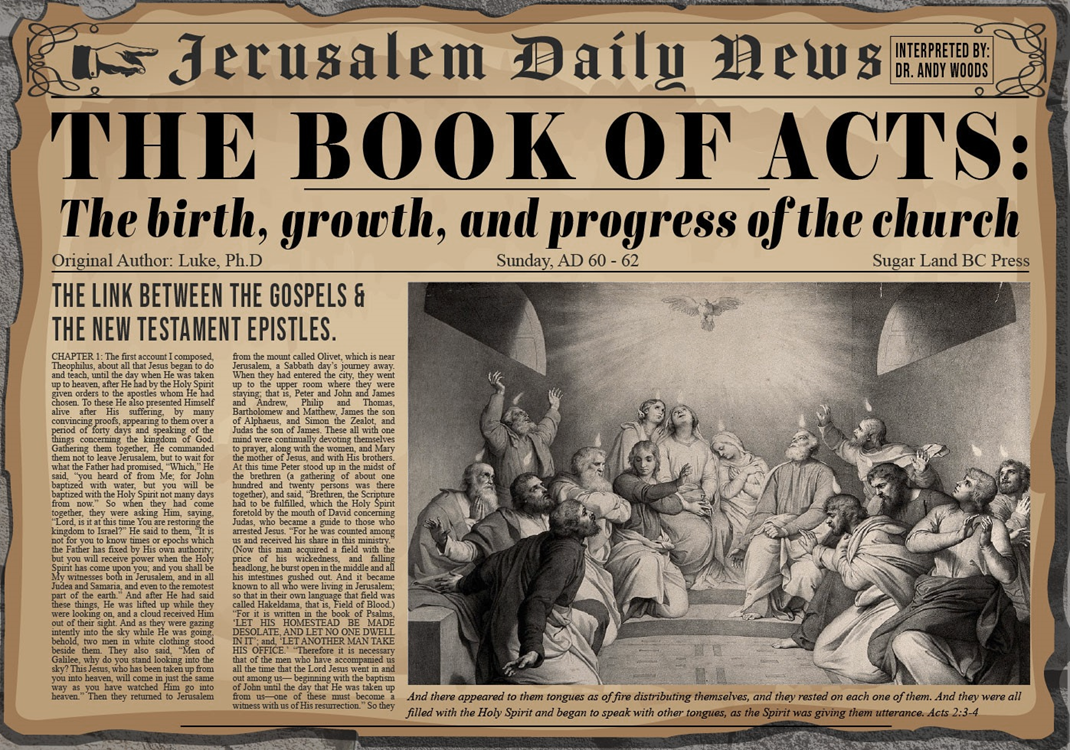 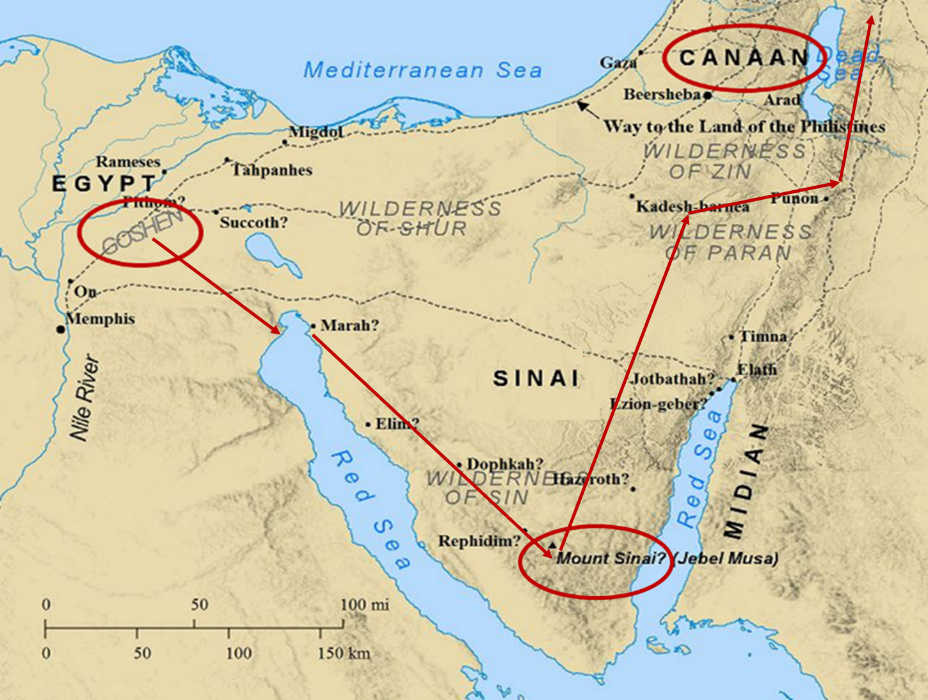 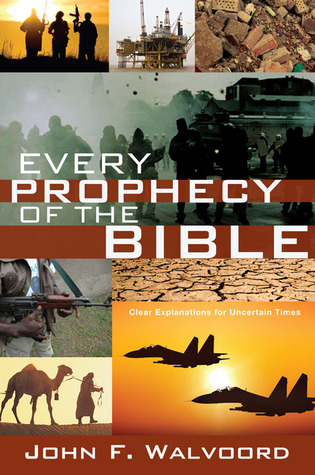 II. Benevolence of the Church Acts 11:27-30
Agabus’ prophecy (27-28)
Relief fund (29-30)
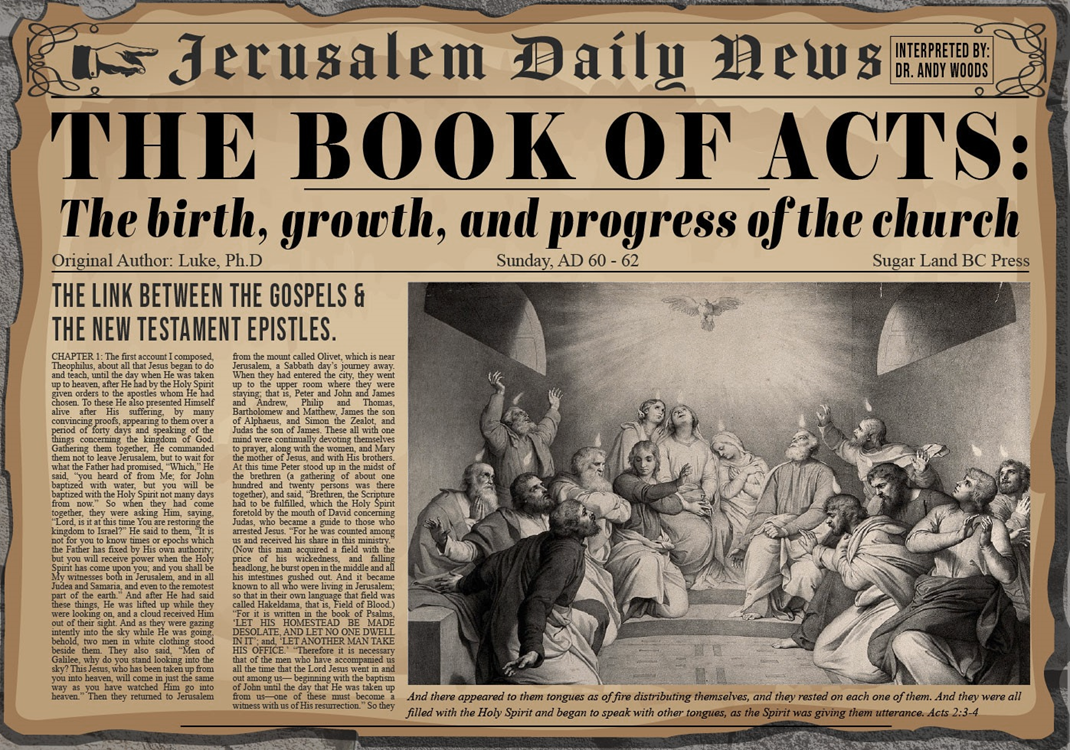 Acts 11:29-30Relief Fund
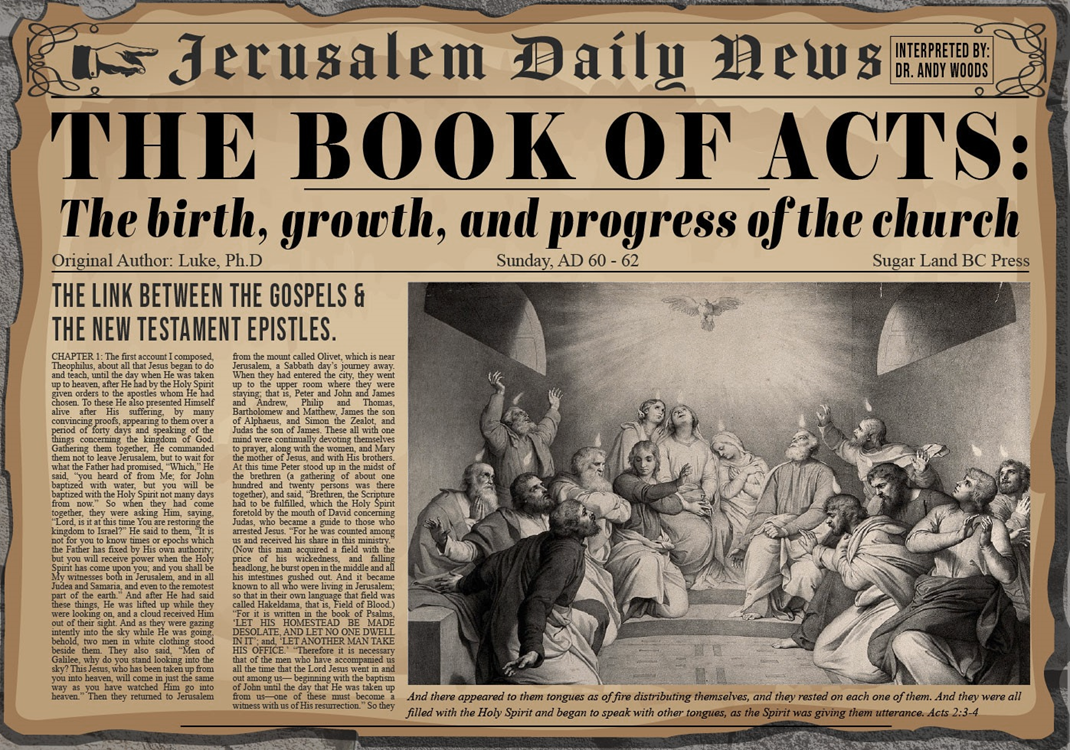 Money collected (29)
Money sent (30)
Acts 11:29-30Relief Fund
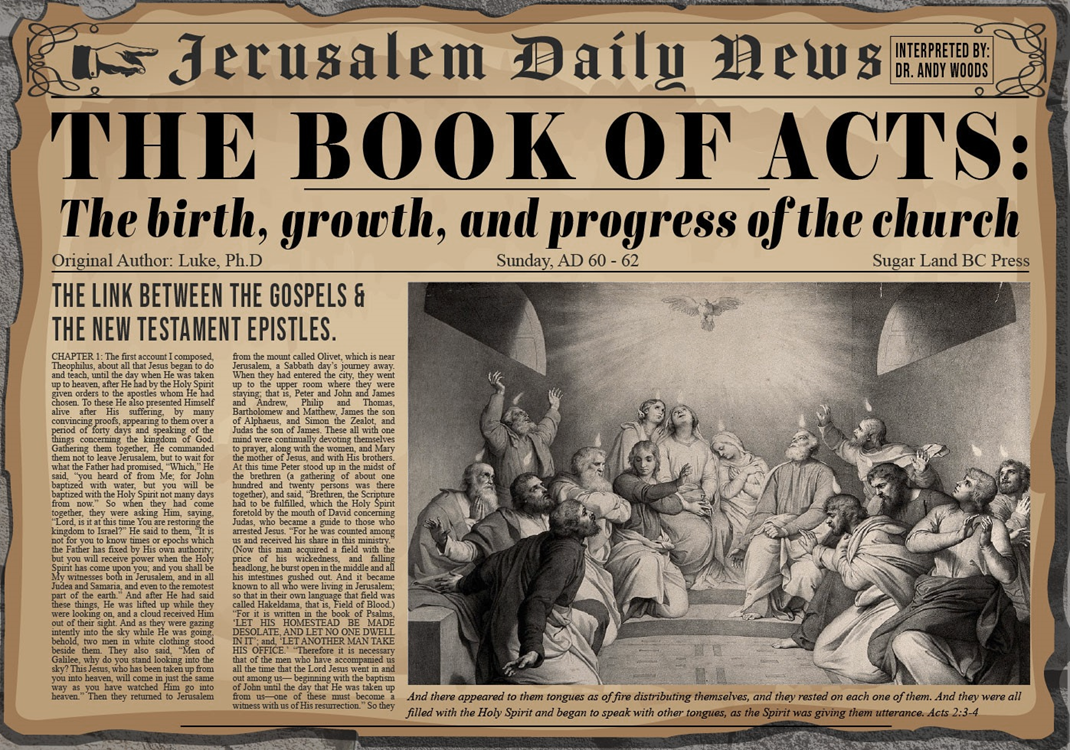 Money collected (29)
Money sent (30)
Activities of the Local Church (Acts 2:41-47)
Doctrine (Acts 2:42)
Ordinances (Acts 2:41-42, 46) 
Prayer (Acts 2:42)
Evangelism (Acts 2:47)
Worship (Acts 2:47)
Benevolence (Acts 2:44-45)
Fellowship (Acts 2:42, 46-47)
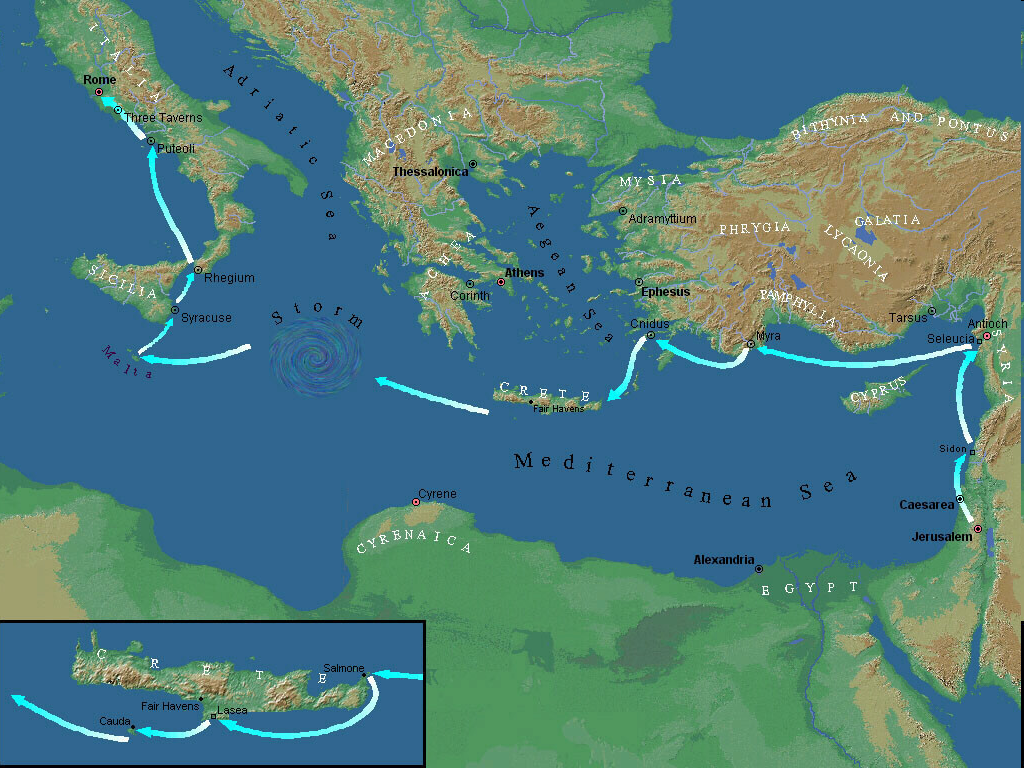 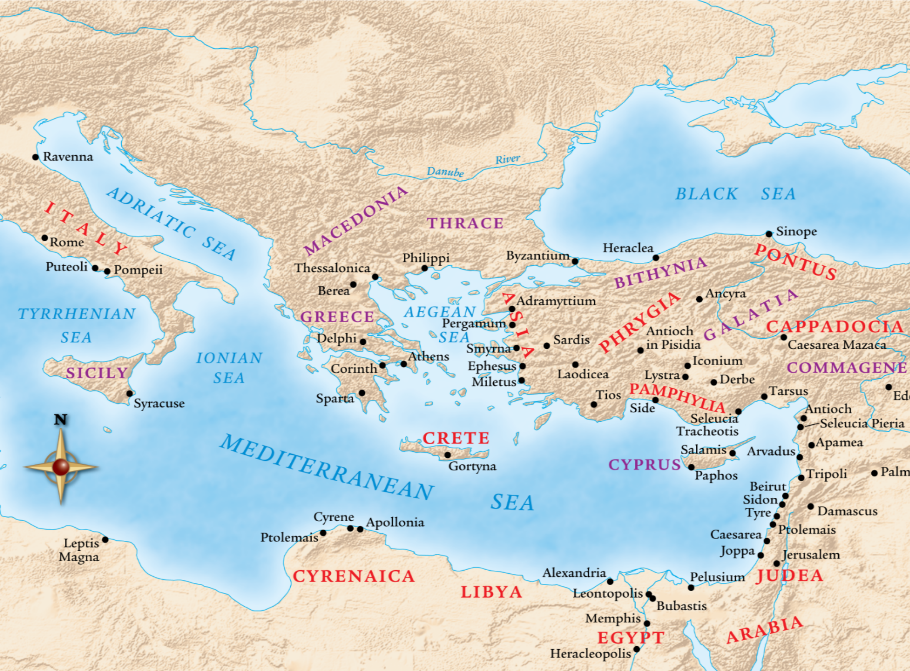 Acts 11:29-30Relief Fund
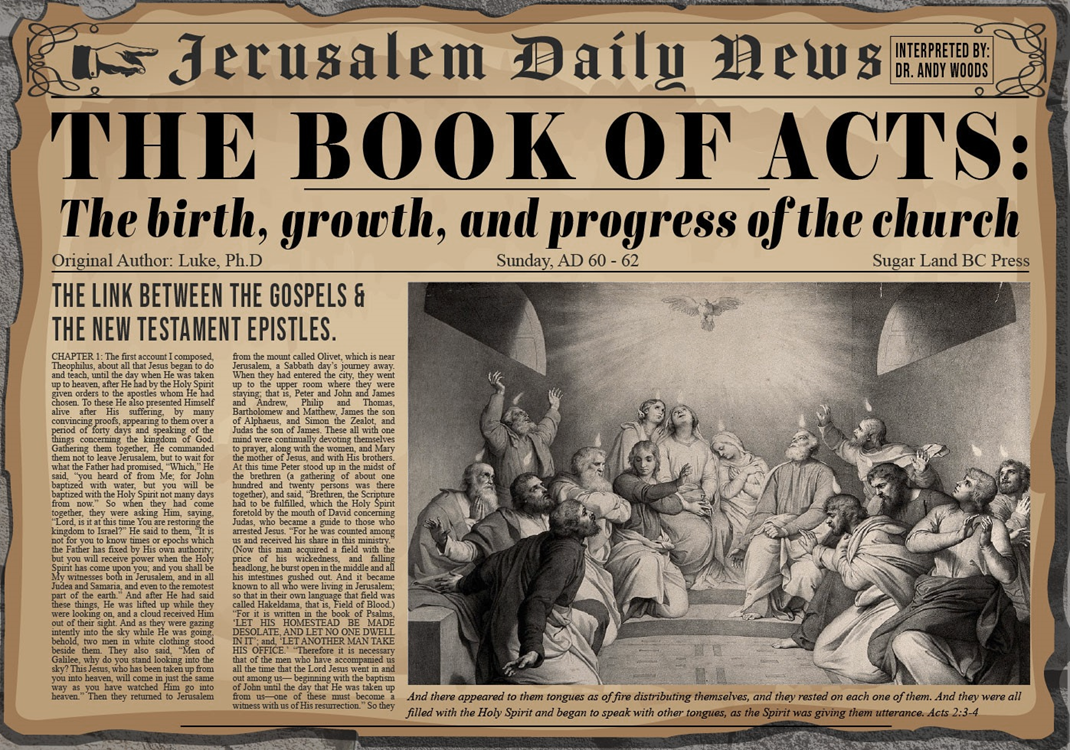 Money collected (29)
Money sent (30)
Acts 11:30Money Sent
Saul (30a)
Barnabas (30b)
Elders (30c)
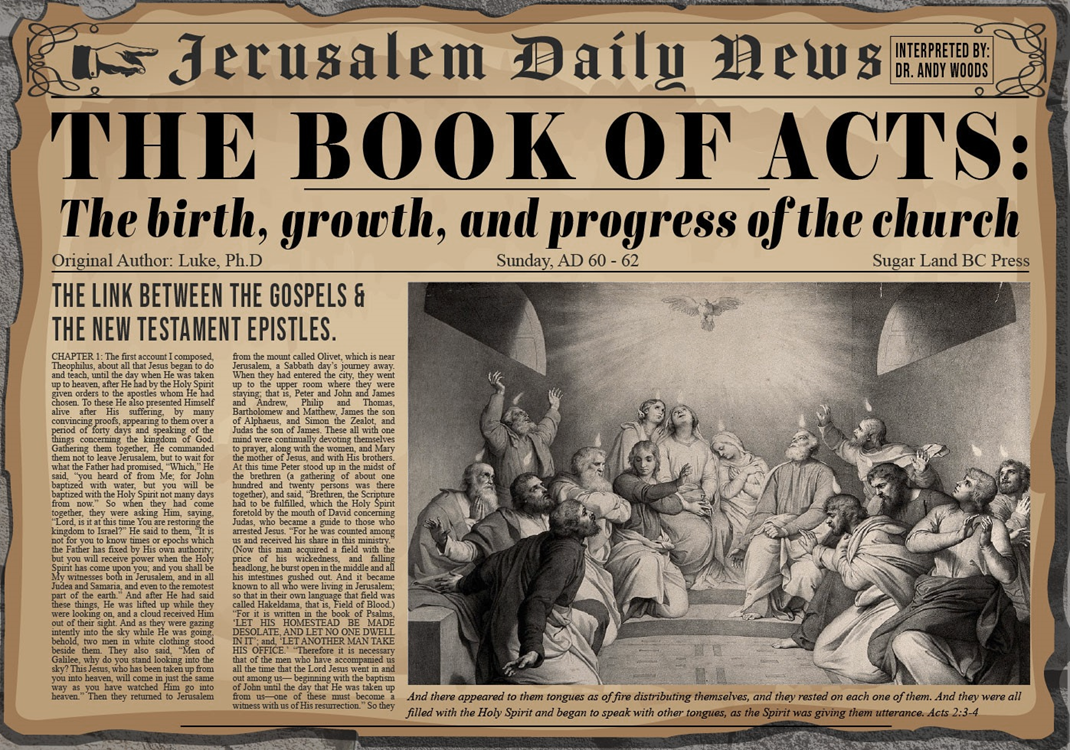 Acts 11:30Money Sent
Saul (30a)
Barnabas (30b)
Elders (30c)
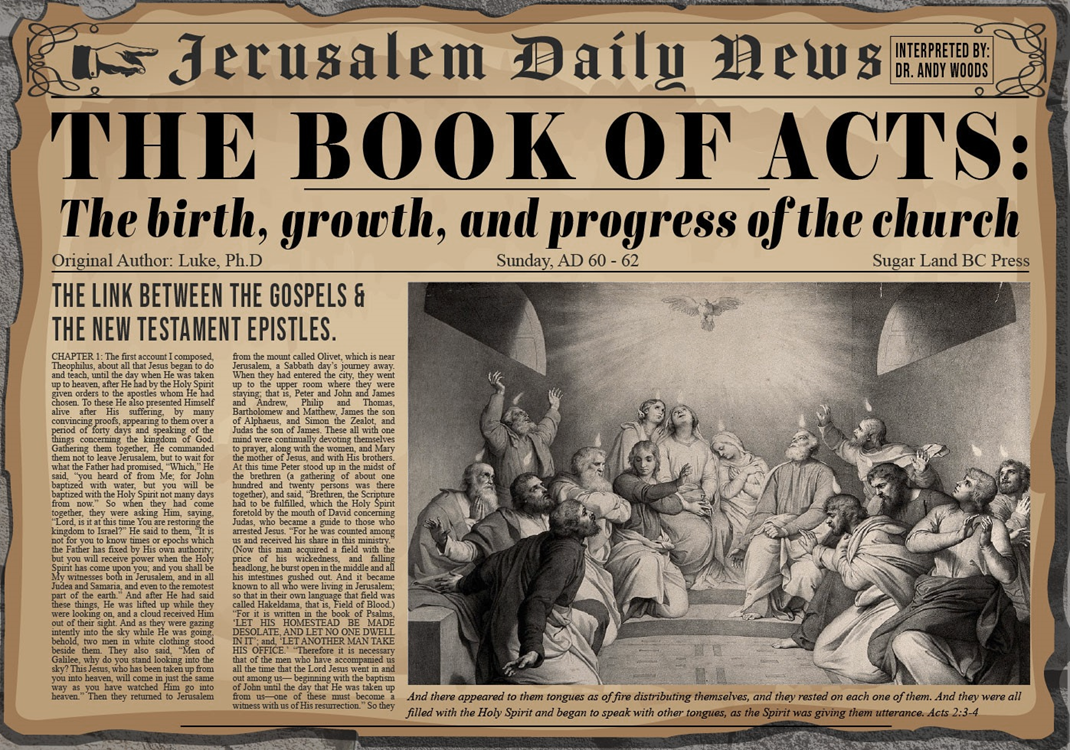 Acts 11:30Money Sent
Saul (30a)
Barnabas (30b)
Elders (30c)
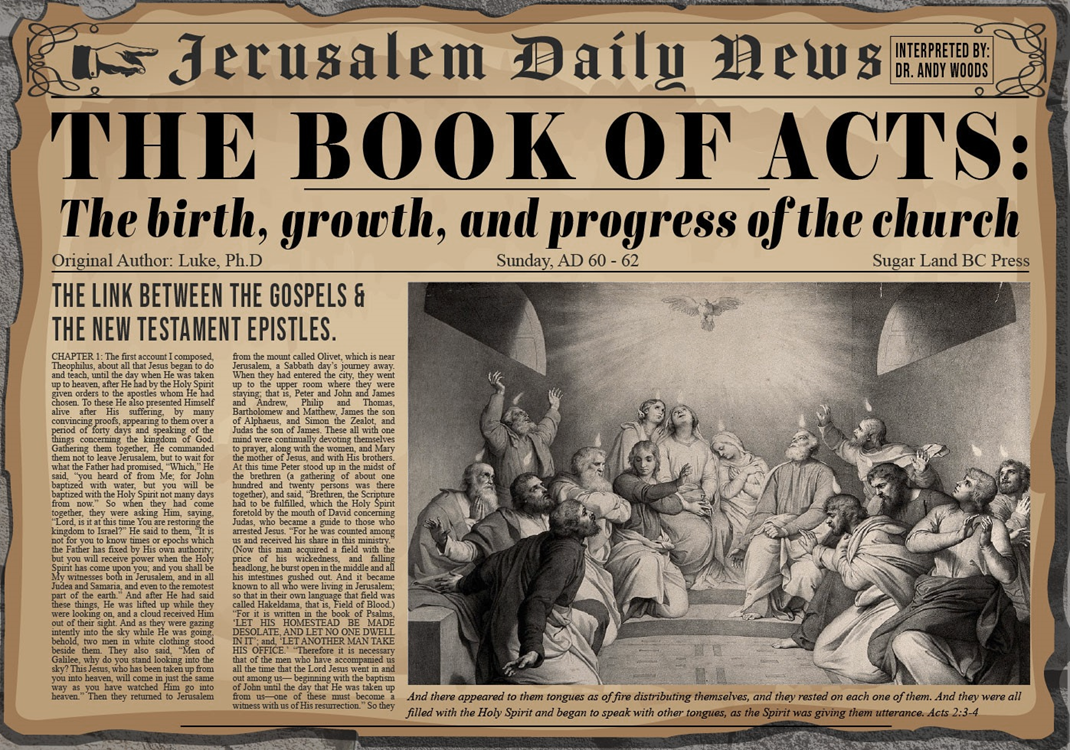 Acts 11:30Money Sent
Saul (30a)
Barnabas (30b)
Elders (30c)
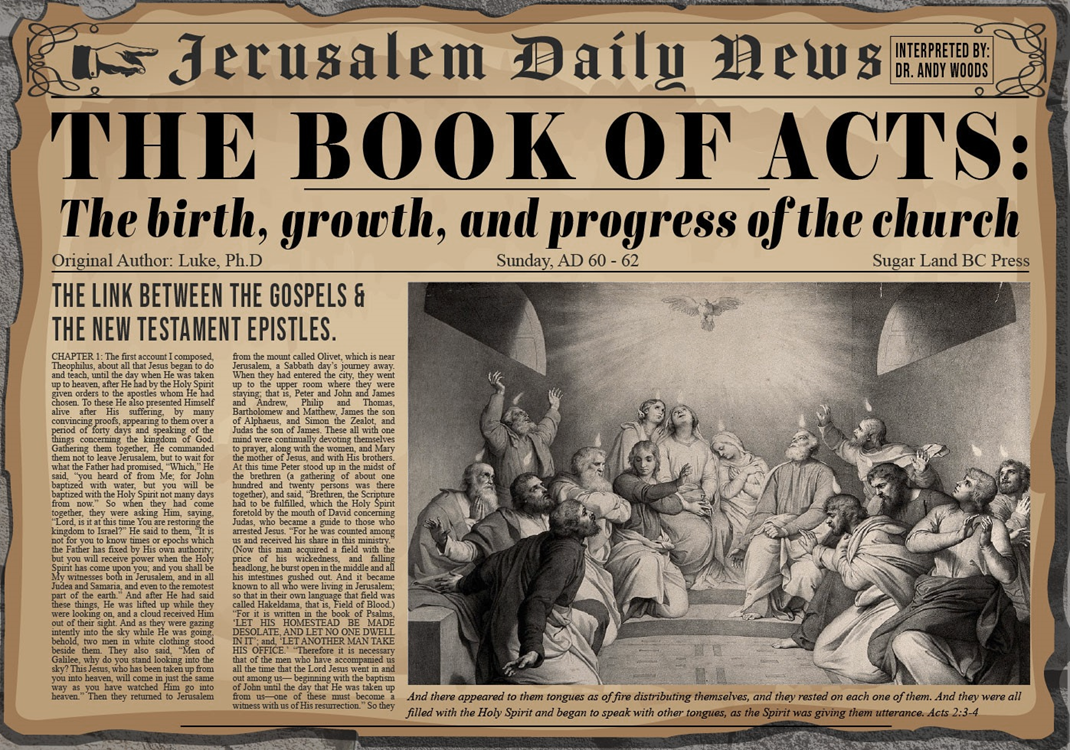 Local Church Government
Episcopalian / bishop rule – Acts 15:2, 6
Congregational rule – Acts 6:1-7
Presbyterian / elder rule – Acts 20:28; 1 Tim 5:17; 4:14
Ephesians 2:20
“having been built on the foundation of the apostles and prophets, Christ Jesus Himself being the corner stone.”
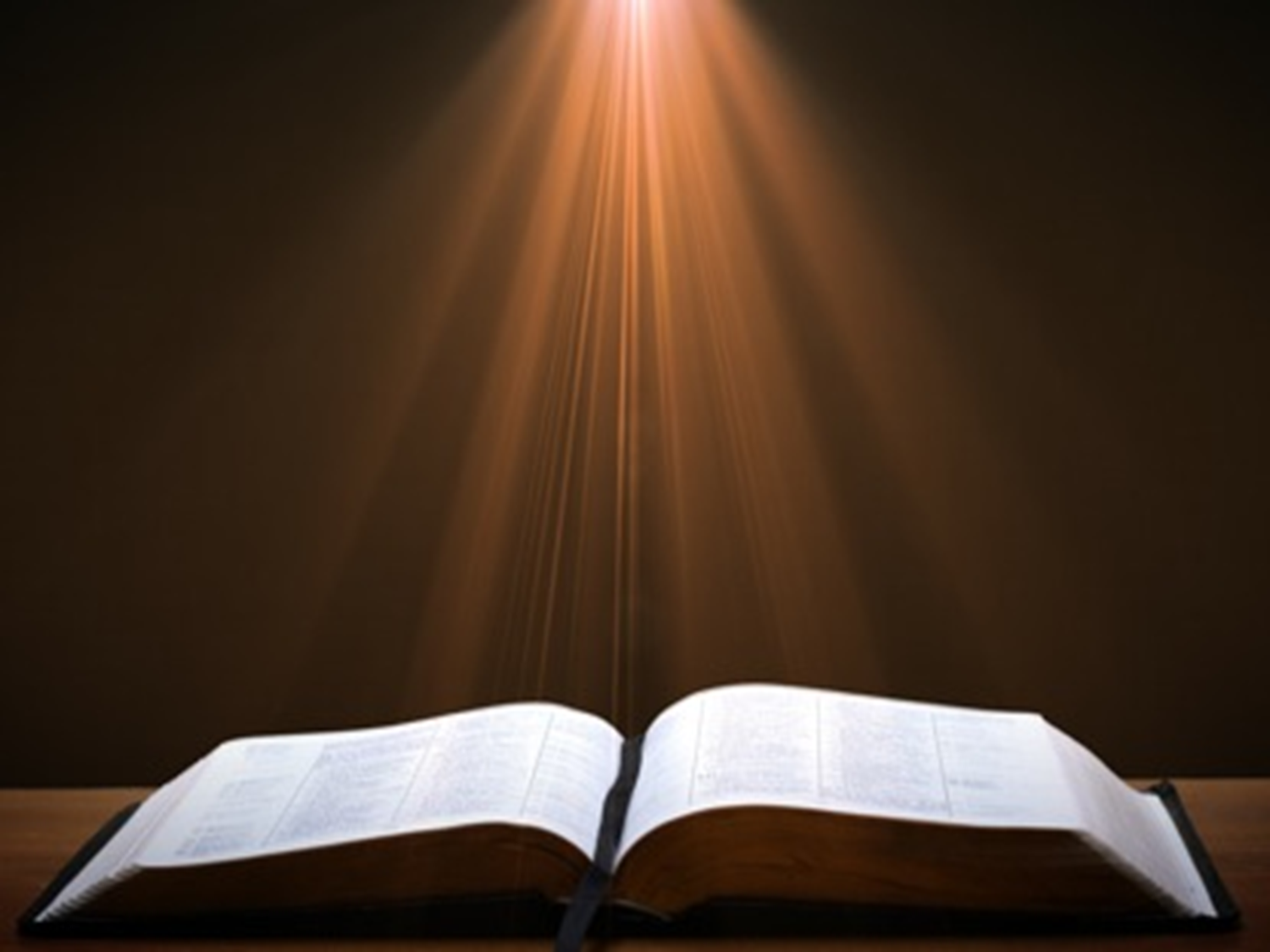 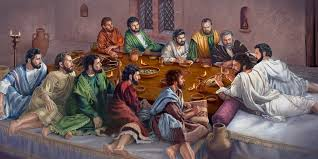 Conclusion
Acts 11:19-30The Church at Antioch
Development of the Church (11:19-26)
Benevolence of the Church (Acts 11:27-30)
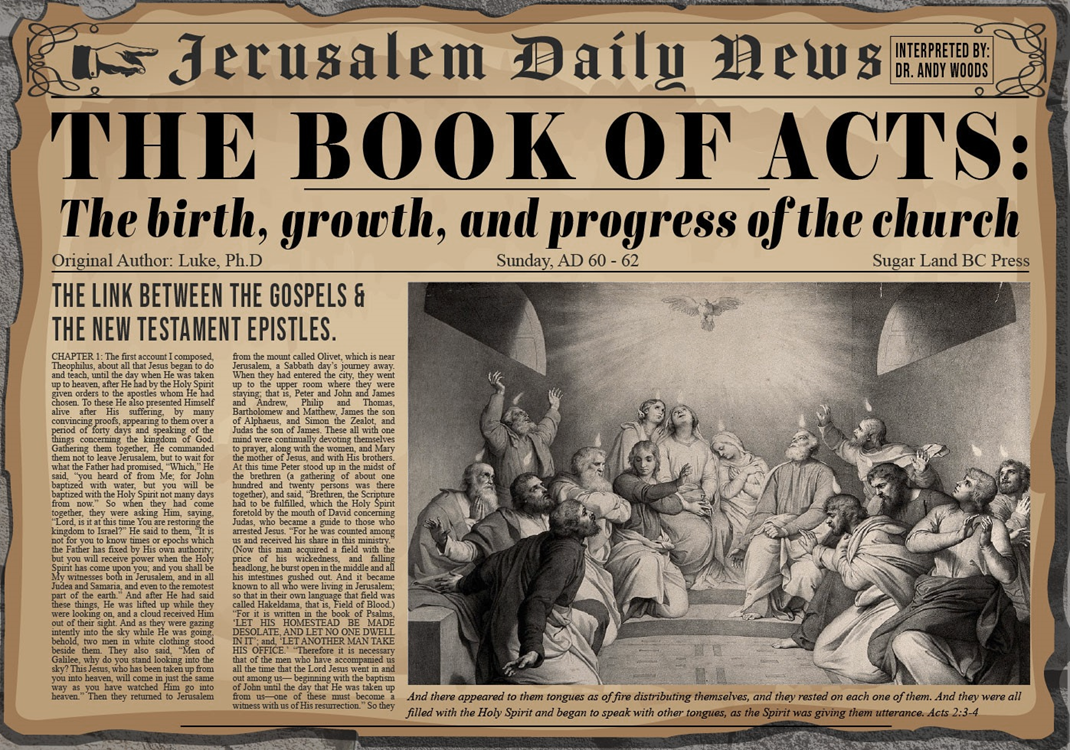